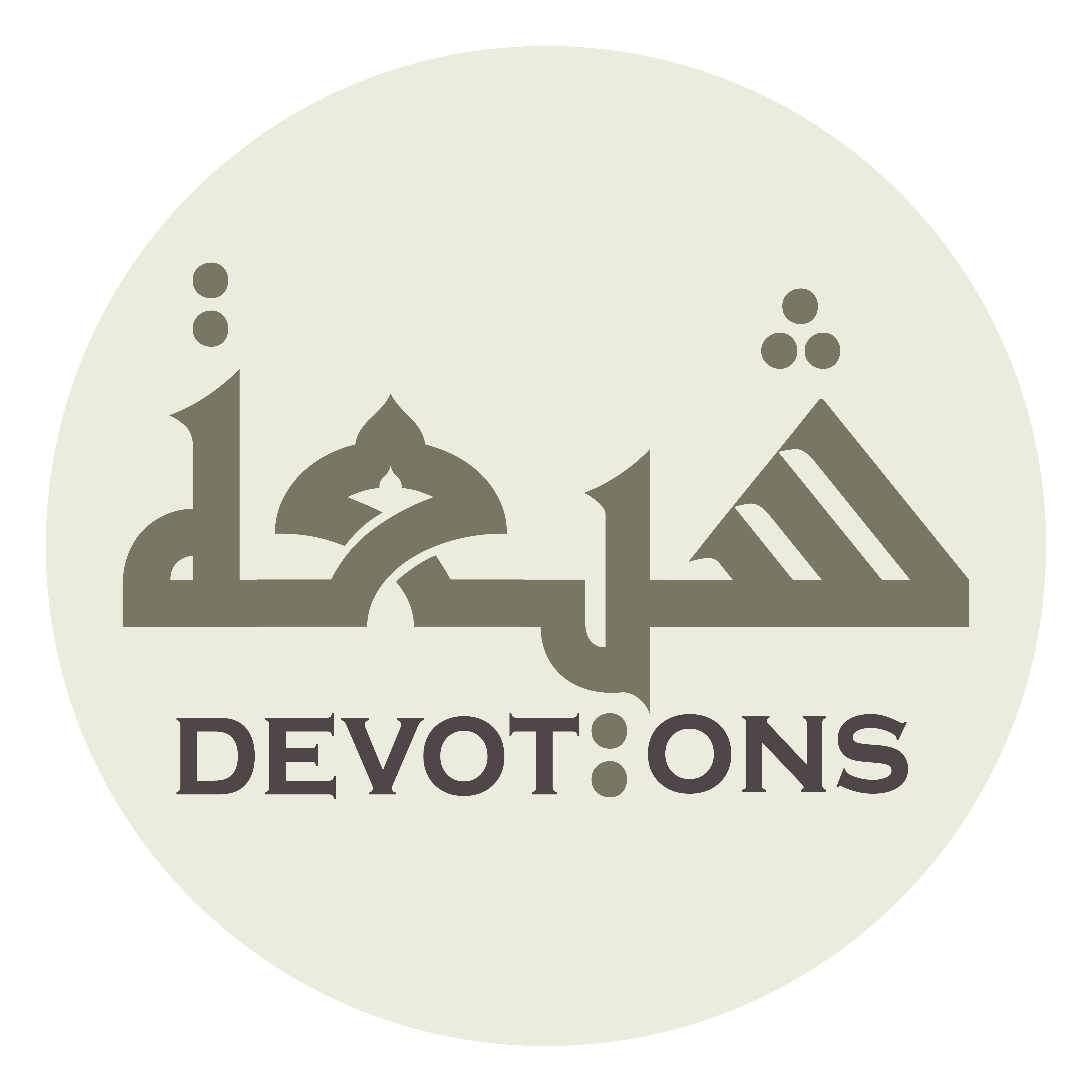 Dua 25 - Sahifat Sajjadiyyah
أَللَّهُمَّ وَمُنَّ عَلَيَّ بِبَقَاءِ وُلْدِي
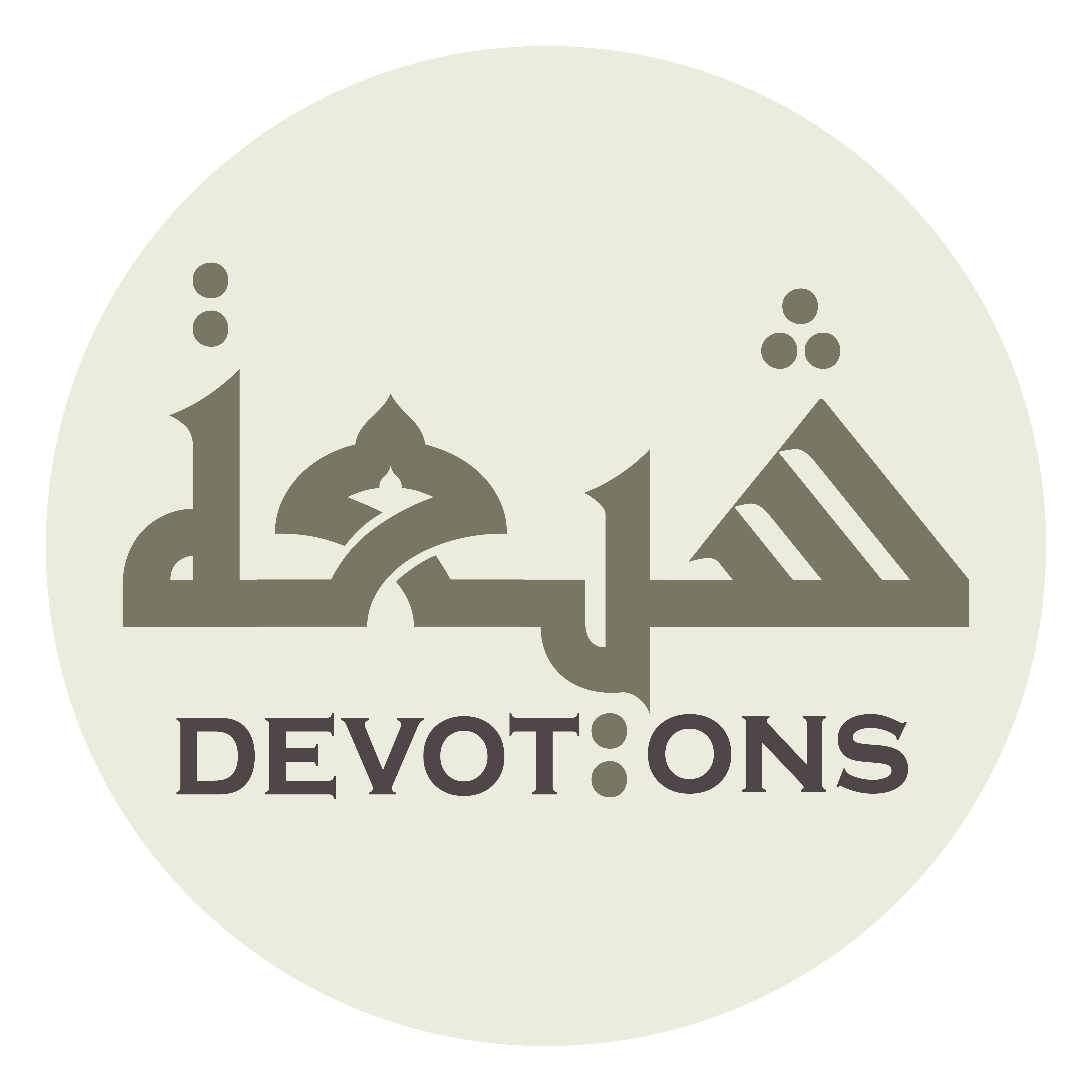 اَللَّهُمَّ صَلِّ عَلَى مُحَمَّدٍ وَ آلِ مُحَمَّدٍ

allāhumma ṣalli `alā muḥammadin wa āli muḥammad

O' Allāh send Your blessings on Muhammad and the family of Muhammad.
Dua 25 - Sahifat Sajjadiyyah
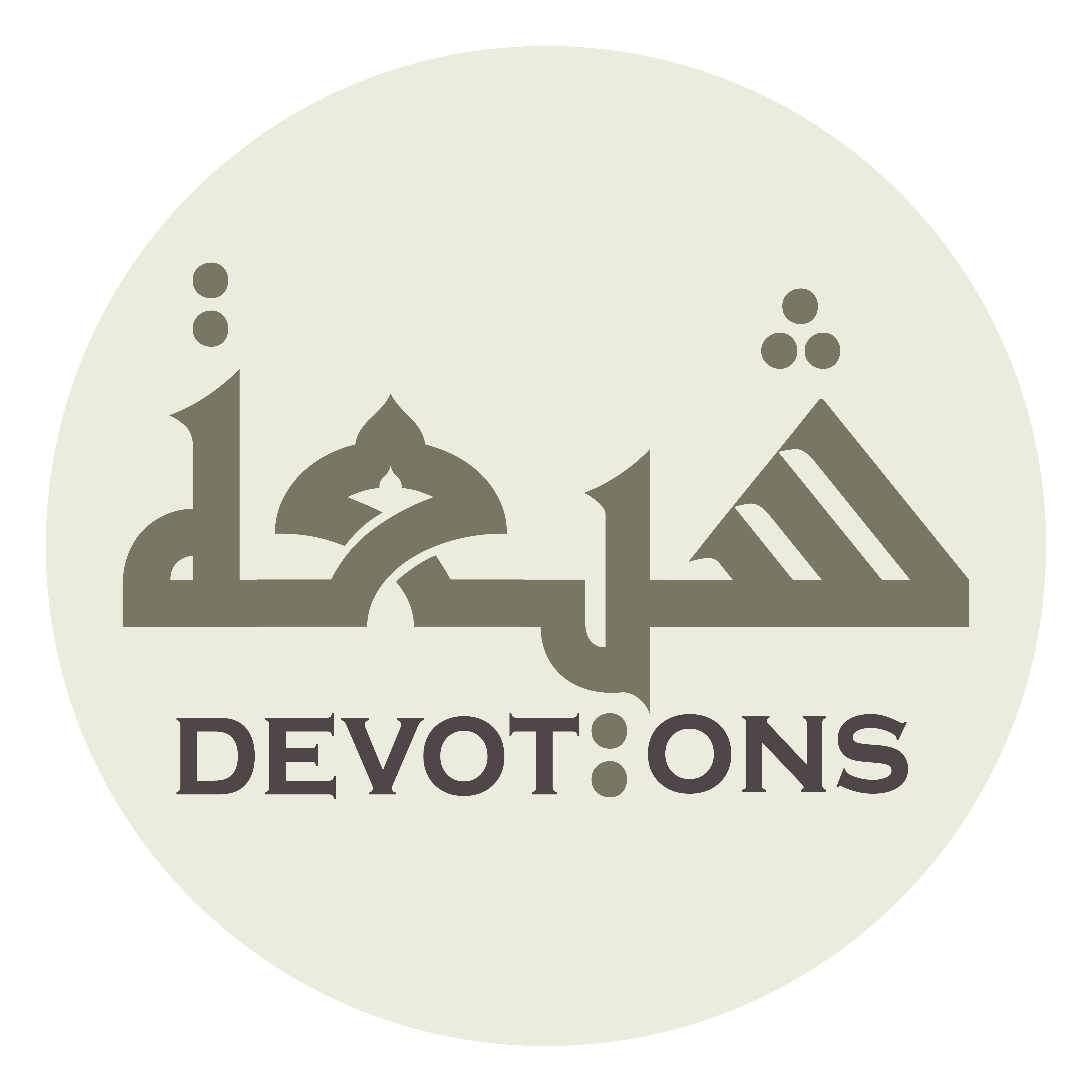 بِسْمِ اللَّـهِ الرَّحْمَـٰنِ الرَّحِيمِ

bismillāhir raḥmānir raḥīm

In the Name of Allāh,the All-beneficent, the All-merciful.
Dua 25 - Sahifat Sajjadiyyah
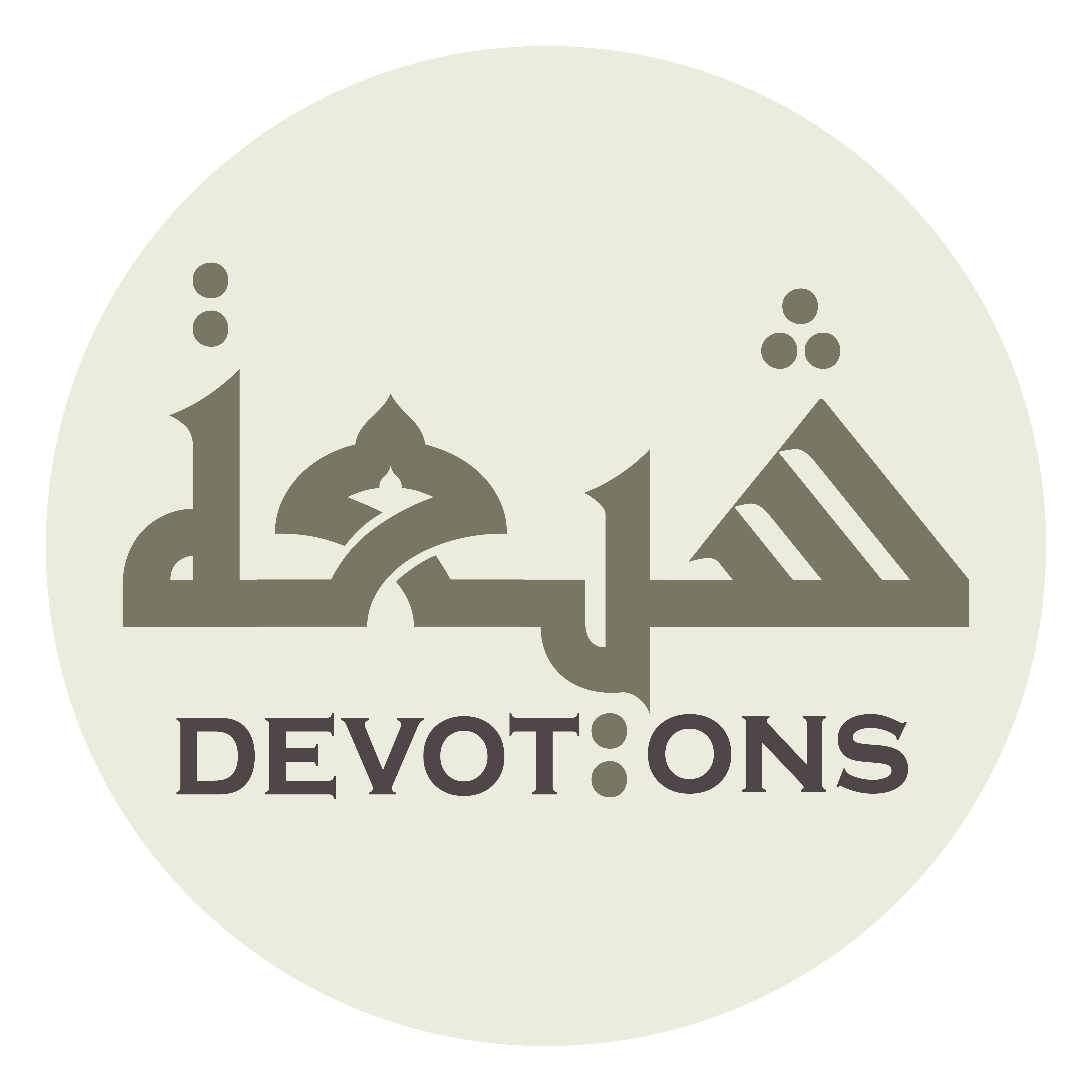 أَللَّهُمَّ وَمُنَّ عَلَيَّ بِبَقَاءِ وُلْدِي

allāhumma wamunna `alayya bibaqā-i wuldī

O God, be kind to me through the survival of my children,
Dua 25 - Sahifat Sajjadiyyah
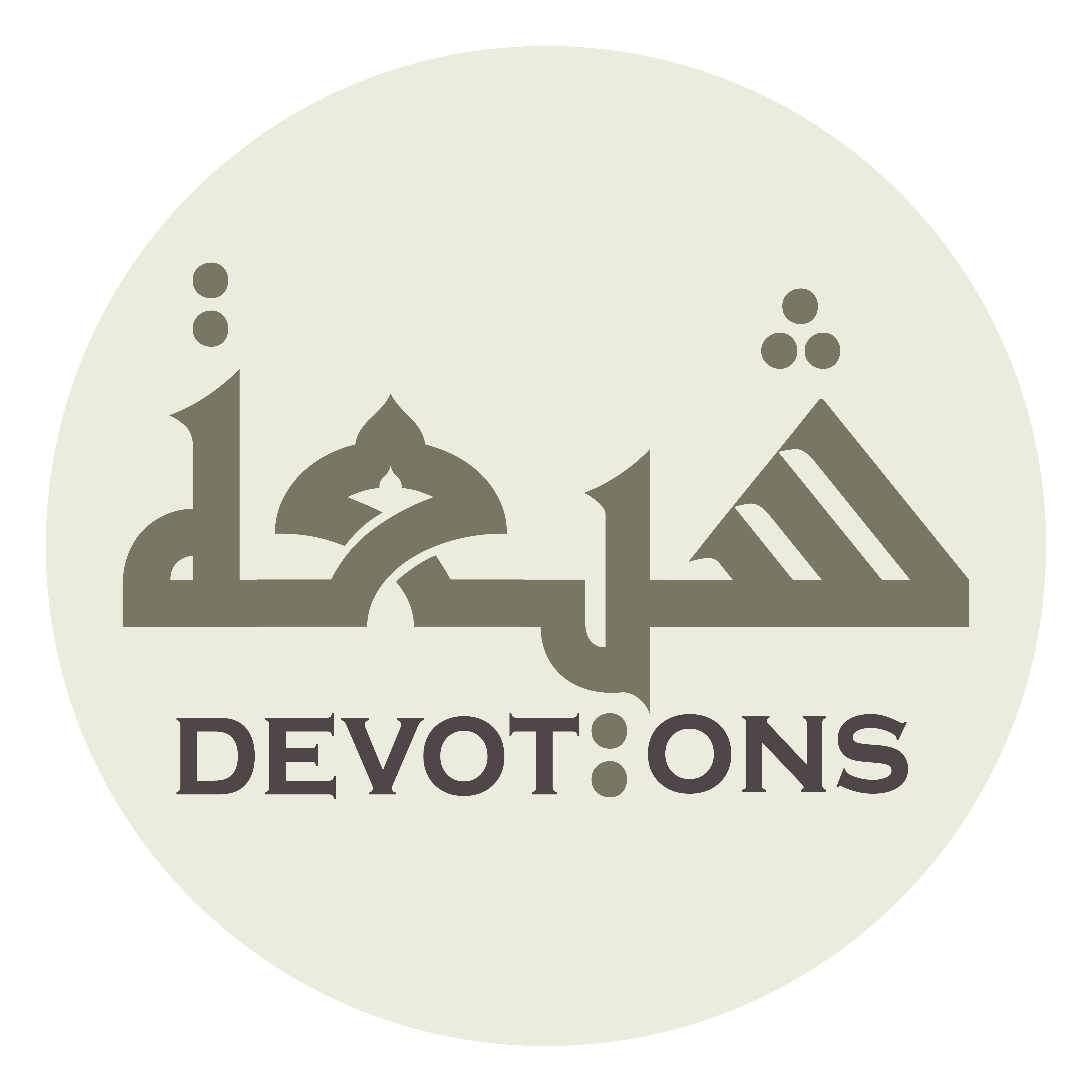 وَبِإِصْلاَحِهِمْ لِي، وَبِإِمْتَاعِيْ بِهِمْ

wabi-iṣlāḥihim lī, wabi-imtā`ī bihim

setting them right for me, and allowing me to enjoy them!
Dua 25 - Sahifat Sajjadiyyah
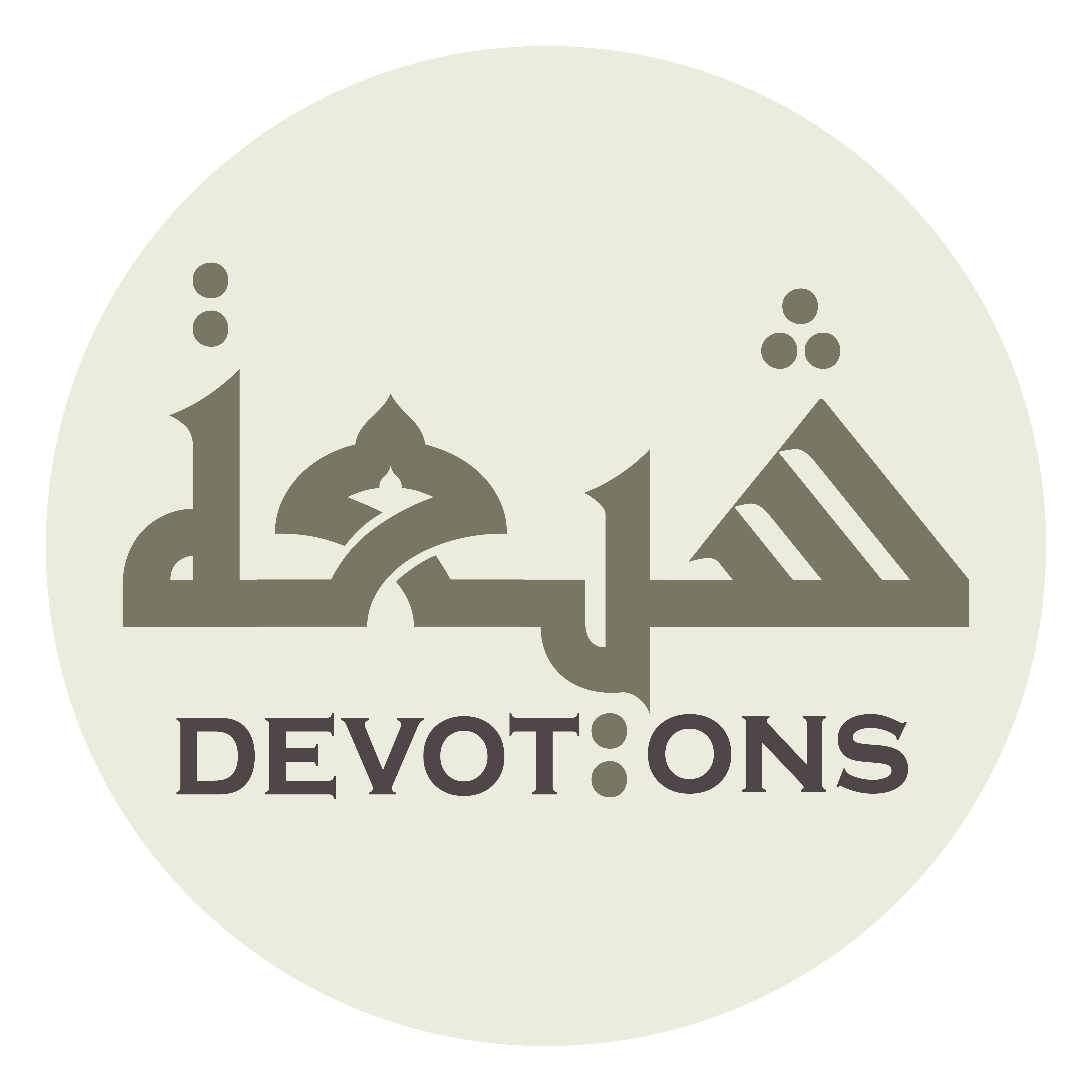 إِلٰهِيْ أُمْدُدْ لِيْ فِيْ أَعْمَارِهِمْ

ilāhī umdud lī fī a`mārihim

My God, make long their lives for me,
Dua 25 - Sahifat Sajjadiyyah
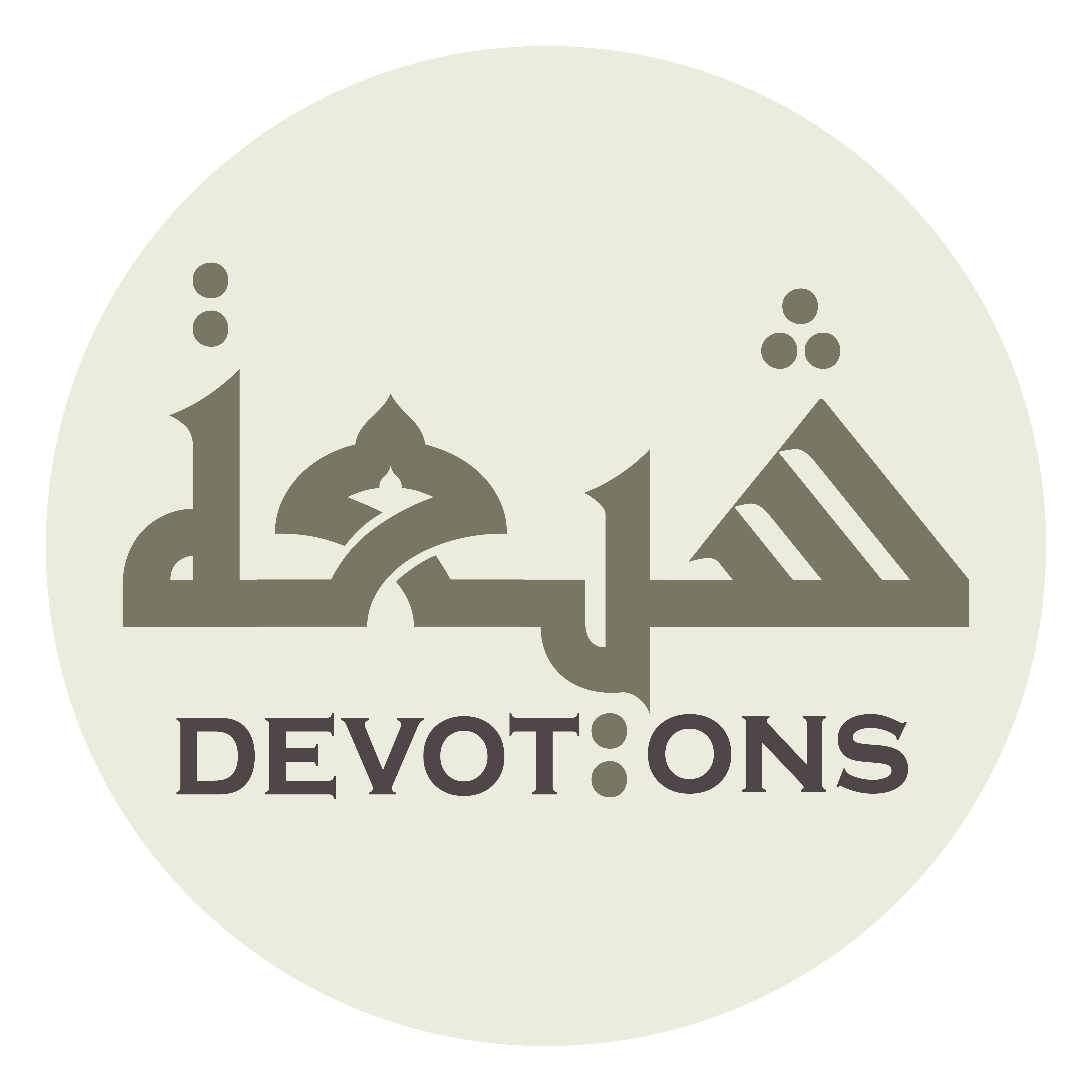 وَزِدْ لِيْ فِيْ آجَالِهِمْ

wazid lī fī-ājālihim

increase their terms,
Dua 25 - Sahifat Sajjadiyyah
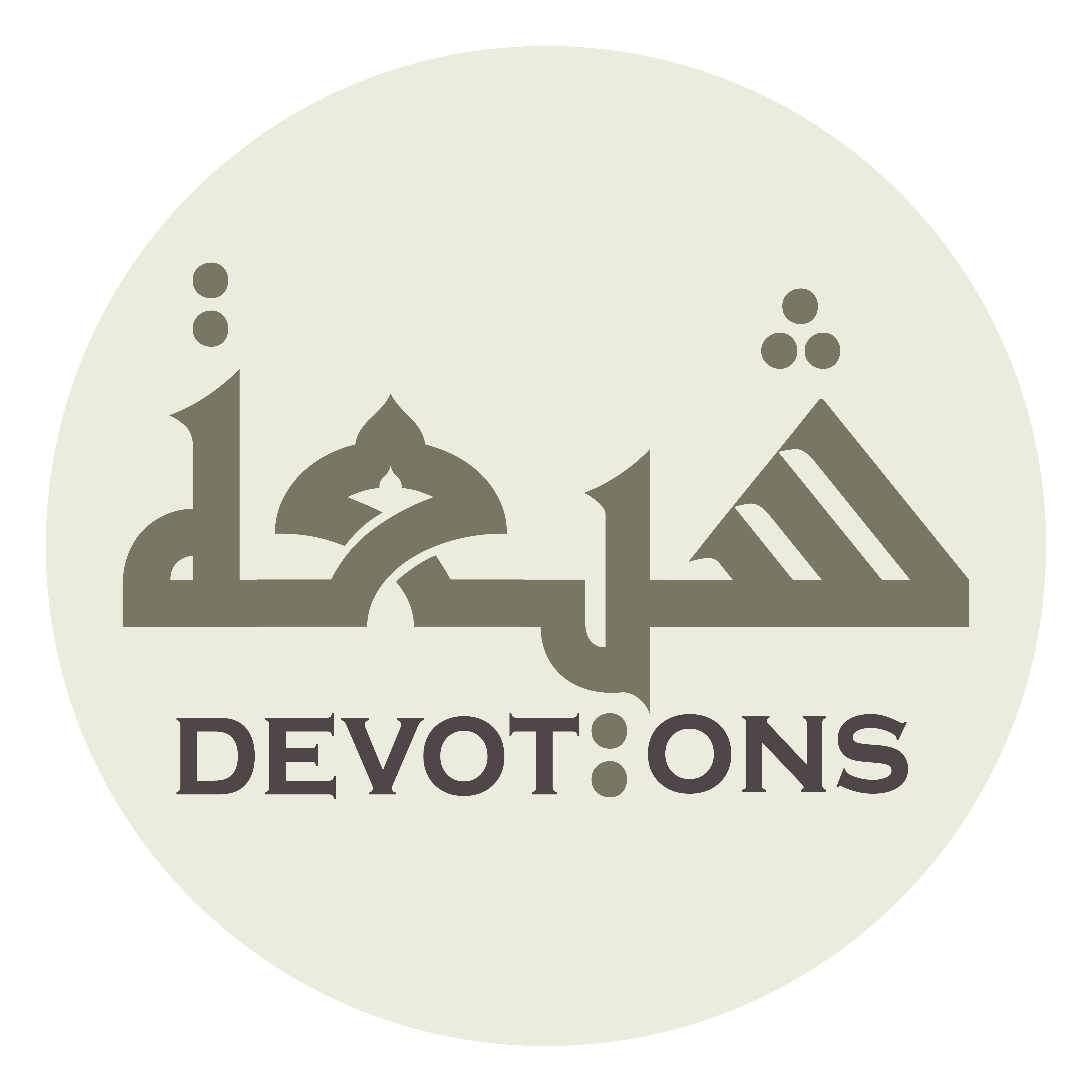 وَرَبِّ لِيْ صَغِيرَهُمْ

warabbi lī ṣaghīrahum

bring up the smallest for me,
Dua 25 - Sahifat Sajjadiyyah
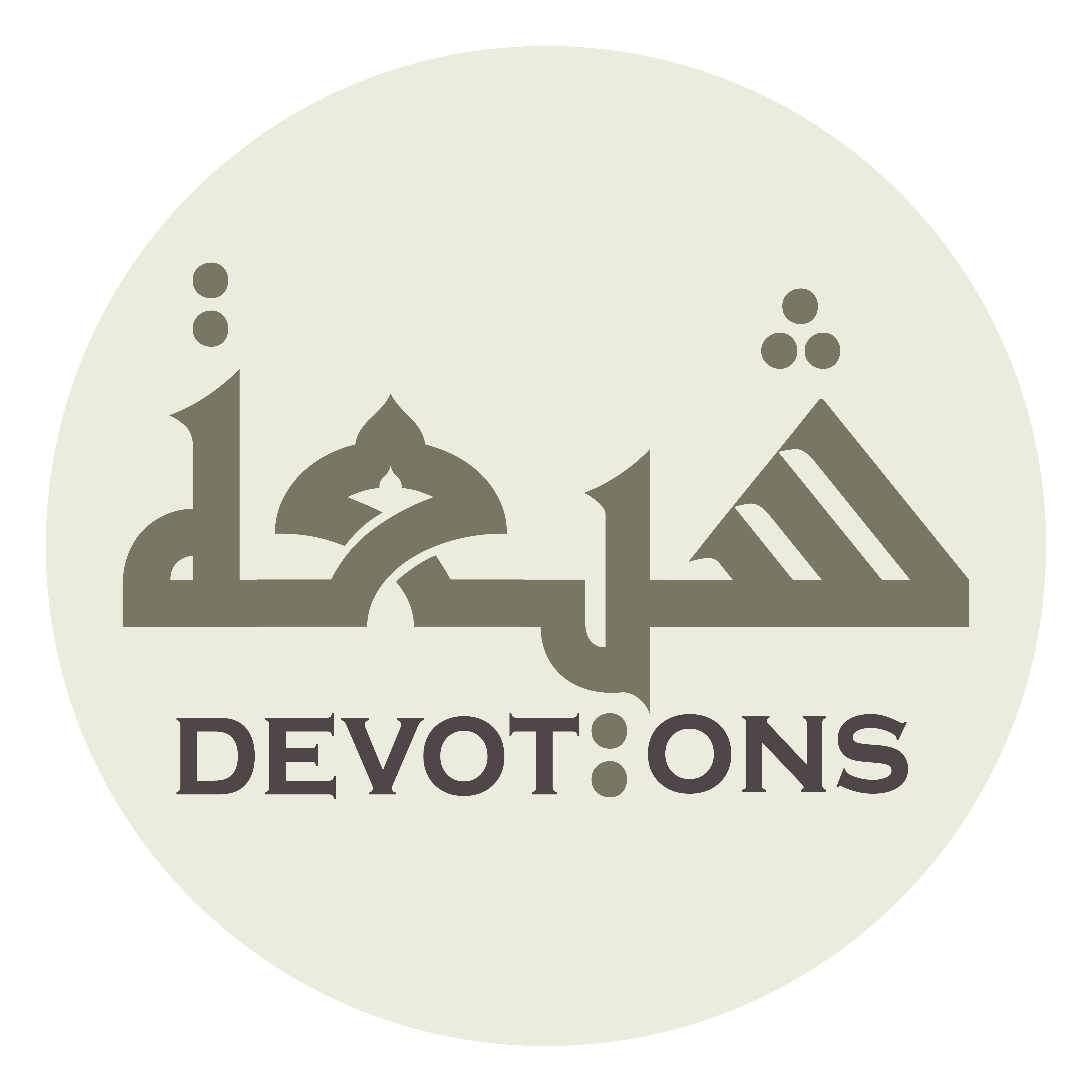 وَقَوِّ لِيْ ضَعِيْفَهُمْ

waqawwi lī ḍa`īfahum

strengthen the weakest for me,
Dua 25 - Sahifat Sajjadiyyah
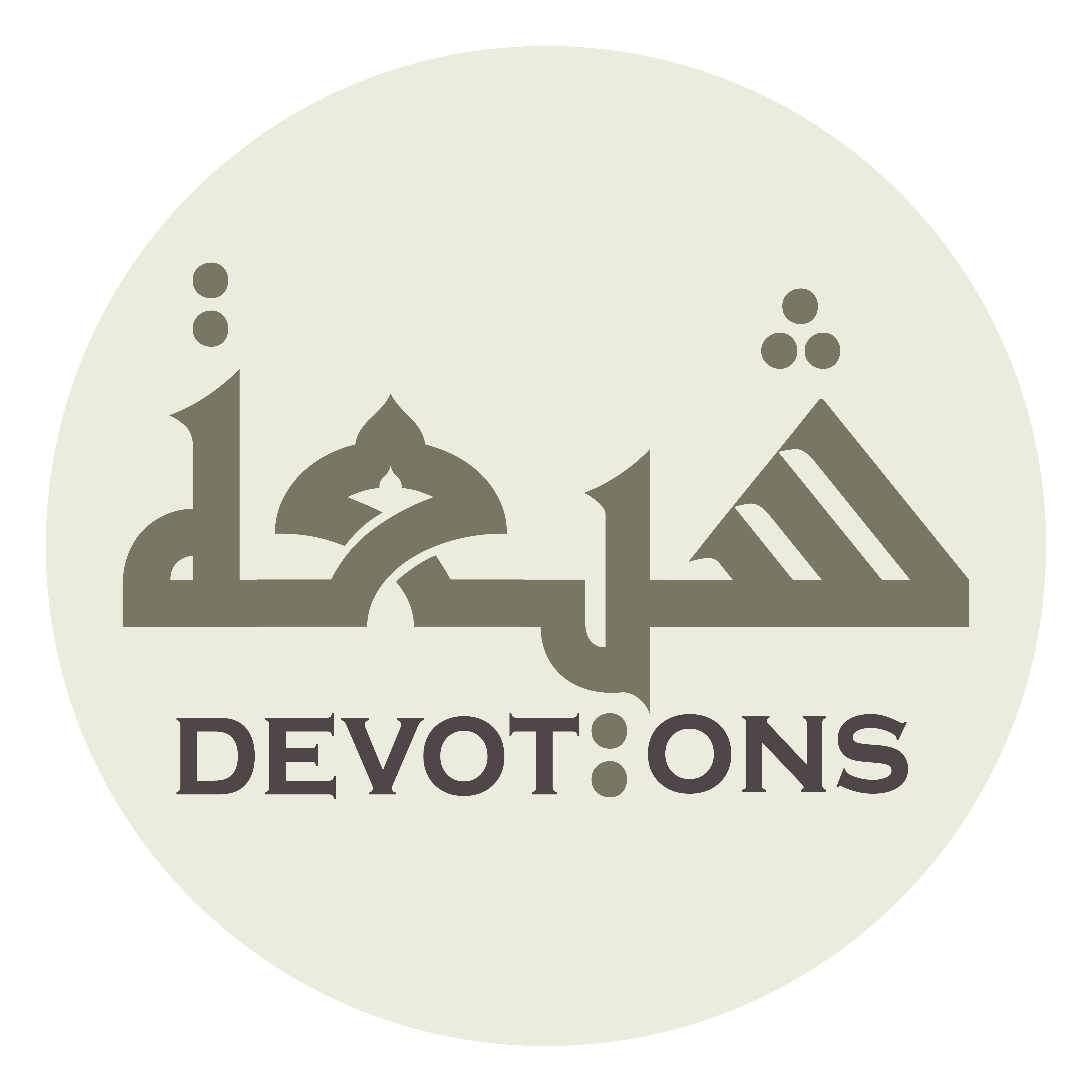 وَأَصِحَّ لِيْ أَبْدَانَهُمْ وَأَدْيَانَهُمْ وَأَخْلاَقَهُمْ

wa-aṣiḥḥa lī abdānahum wa-adyānahum wa-akhlāqahum

rectify for me their bodies, their religious dedication, and their moral traits,
Dua 25 - Sahifat Sajjadiyyah
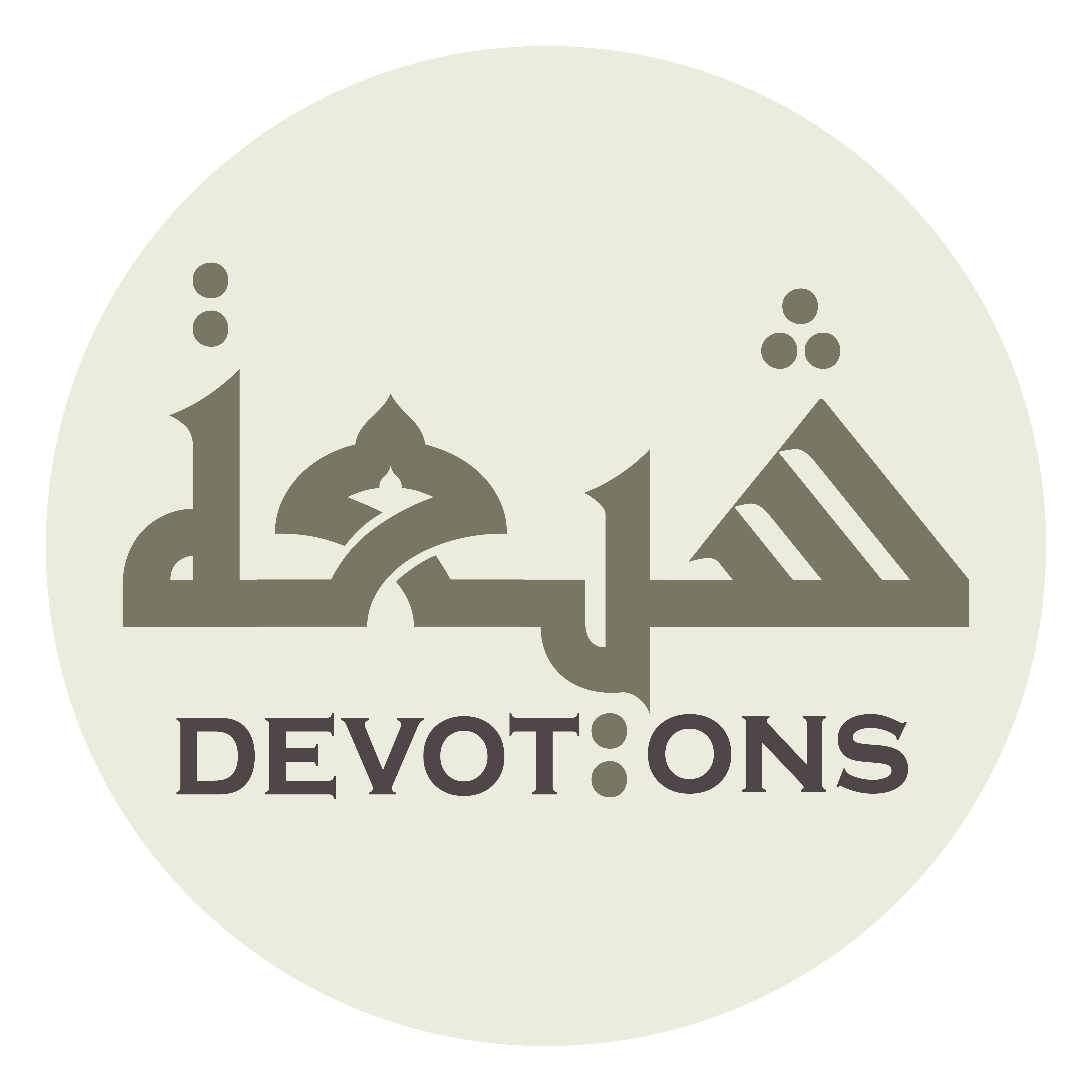 وَعَافِهِمْ فِيْ أَنْفُسِهِمْ وَْفِيْ جَوَارِحِهِمْ

wa`āfihim fī anfusihim wafī jawāriḥihim

make them well in their souls, their limbs,
Dua 25 - Sahifat Sajjadiyyah
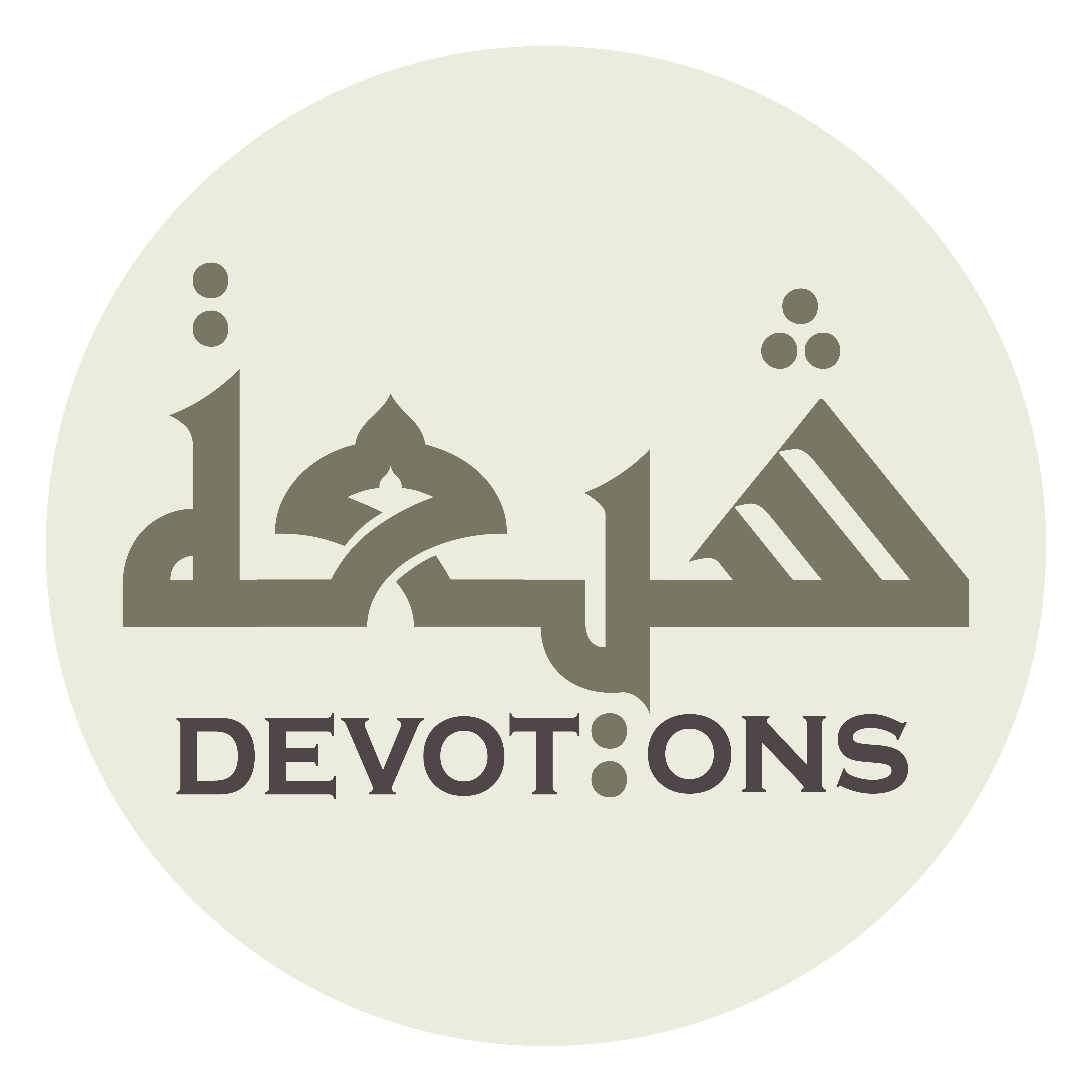 وَْفِيْ كُلِّ مَا عُنِيْتُ بِهِ مِنْ أَمْرِهِمْ

wafī kulli mā `unītu bihi min amrihim

and everything that concerns me of their affair,
Dua 25 - Sahifat Sajjadiyyah
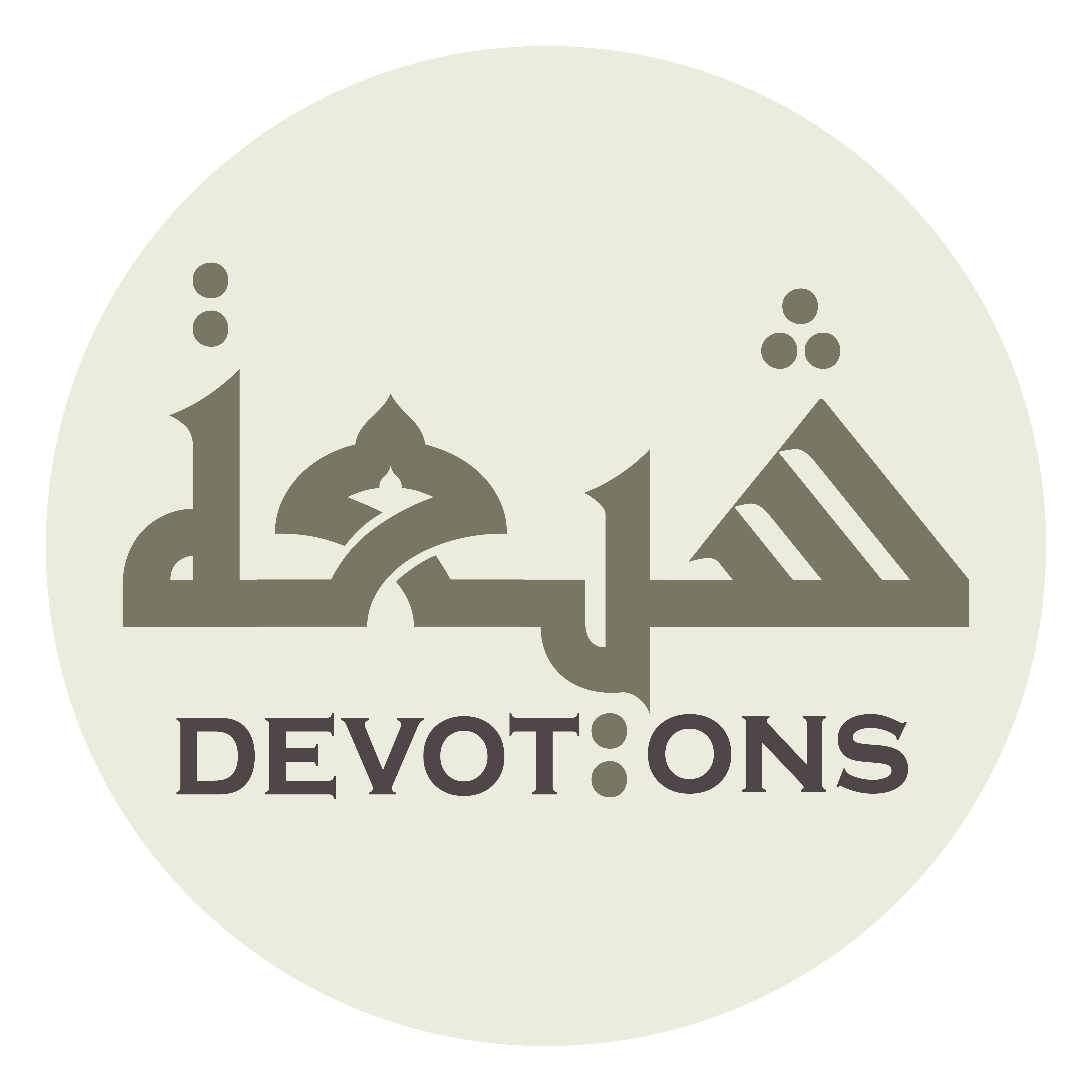 وَأَدْرِرْ لِيْ وَعَلَى يَـدِيْ أَرْزَاقَهُمْ

wa-adrir lī wa`alā yadī ar-zāqahum

and pour out for me and upon my hand their provisions!
Dua 25 - Sahifat Sajjadiyyah
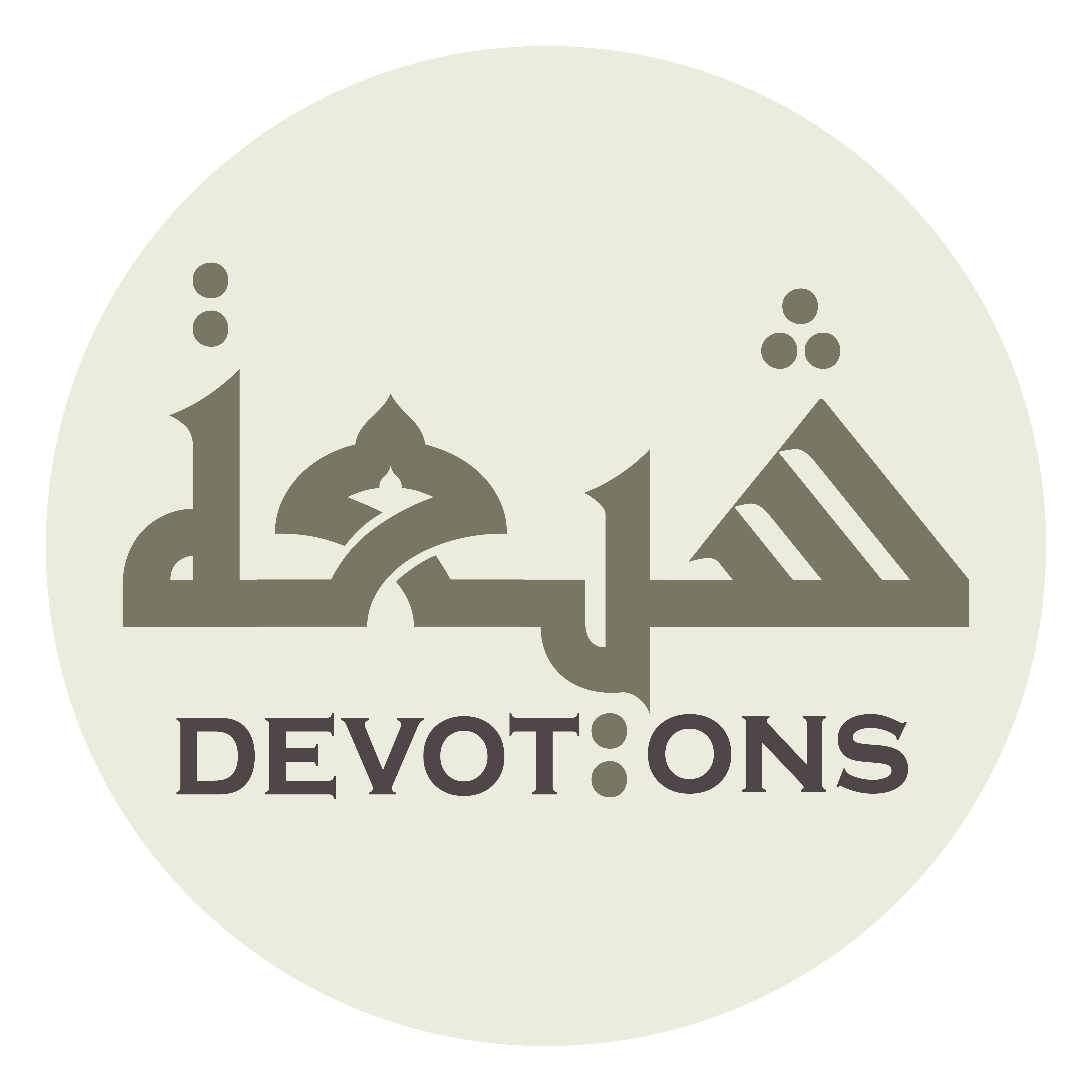 وَاجْعَلْهُمْ أَبْرَارًا أَتْقِيَاءَ بُصَرَاءَ سَامِعِينَ

waj`alhum abrāran atqiyā-a buṣarā-a sāmi`īn

Make them pious, fearing, insightful, hearing,
Dua 25 - Sahifat Sajjadiyyah
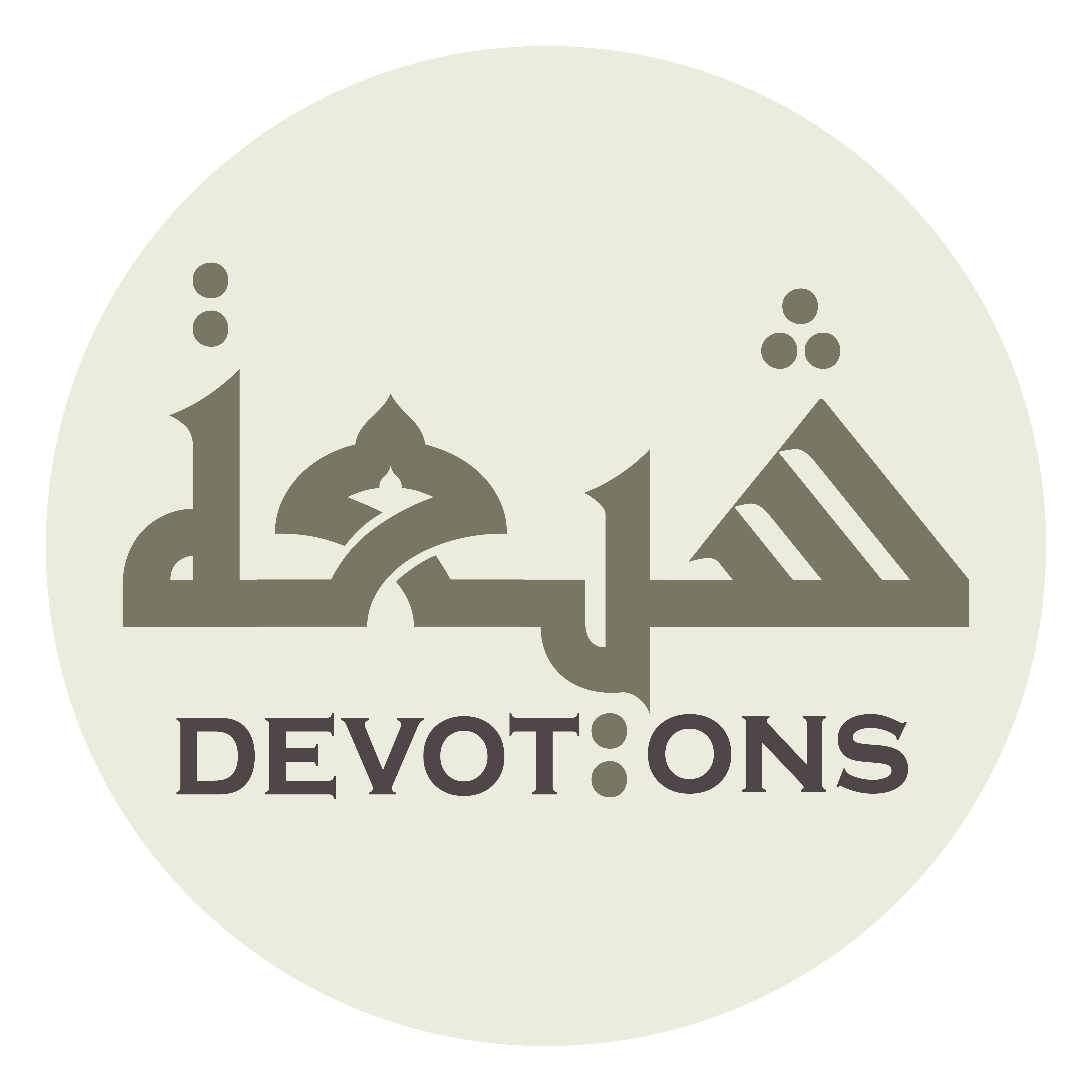 مُطِيعِينَ لَكَ وَلِأَوْلِيَائِكَ مُحِبِّينَ مُنَاصِحِيْنَ

muṭī`īna laka wali-awliyā-ika muḥibbīna munāṣiḥīn

and obedient toward You, loving and well-disposed toward Your friends,
Dua 25 - Sahifat Sajjadiyyah
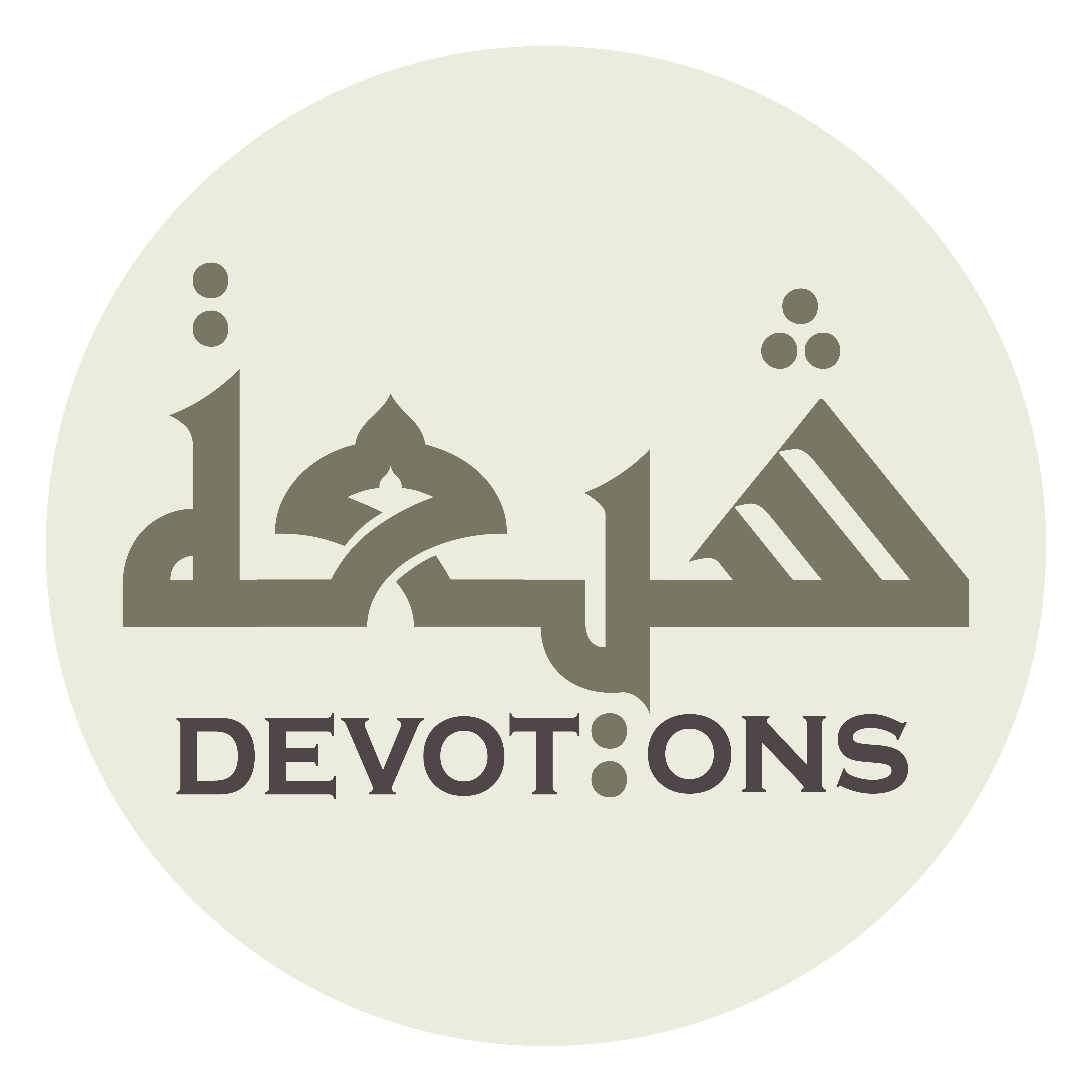 وَلِجَمِيْعِ أَعْدَائِكَ مُعَانِدِيْنَ وَمُبْغِضِينَ آمِيْنَ

walijamī`i a`dā-ika mu`ānidīna wamubghiḍīna-āmīn

and stubbornly resistant and full of hate toward all Your enemies! Amen!
Dua 25 - Sahifat Sajjadiyyah
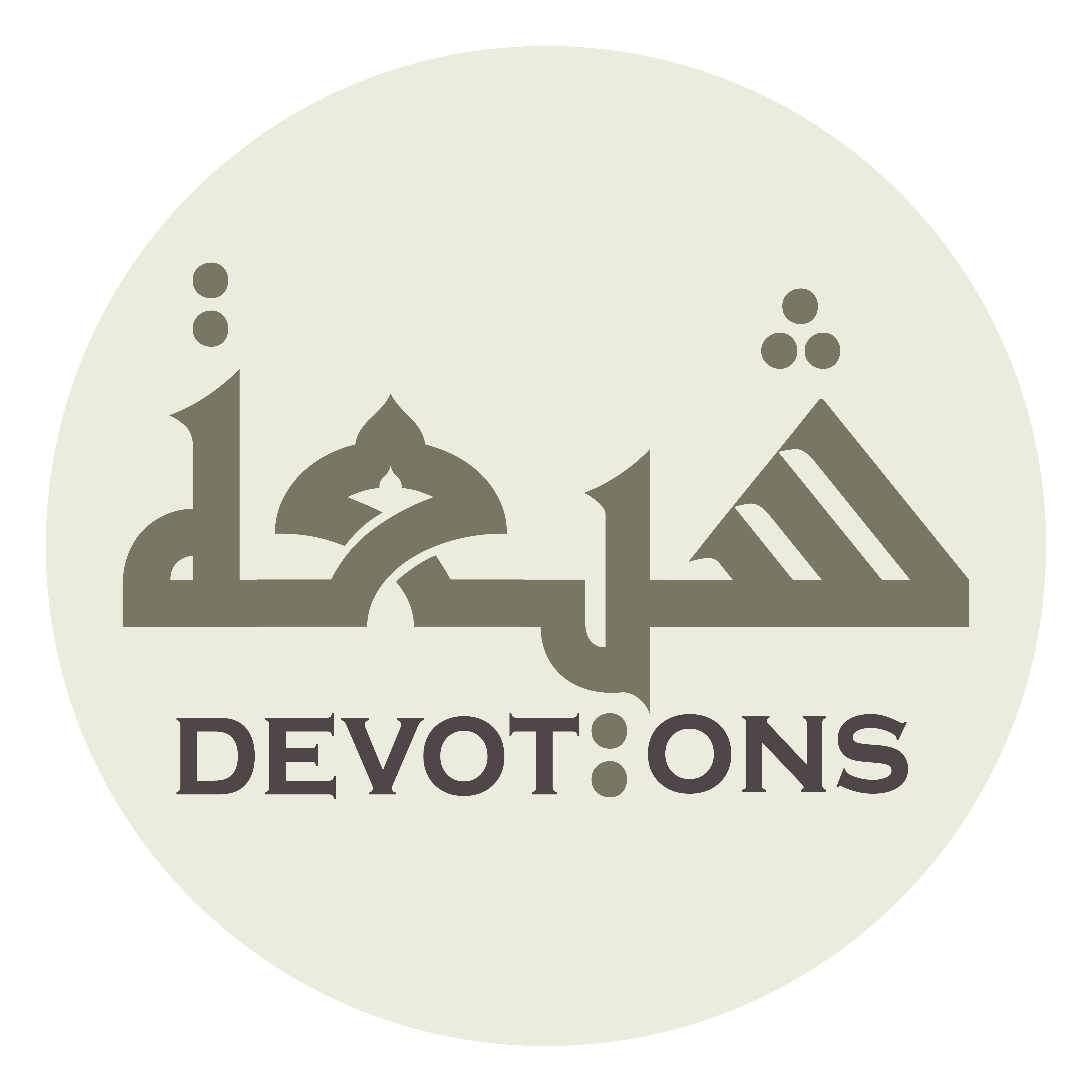 أَللَّهُمَّ اشْدُدْ بِهِمْ عَضُدِي

allāhummashdud bihim `aḍudī

O God, through them strengthen my arm,
Dua 25 - Sahifat Sajjadiyyah
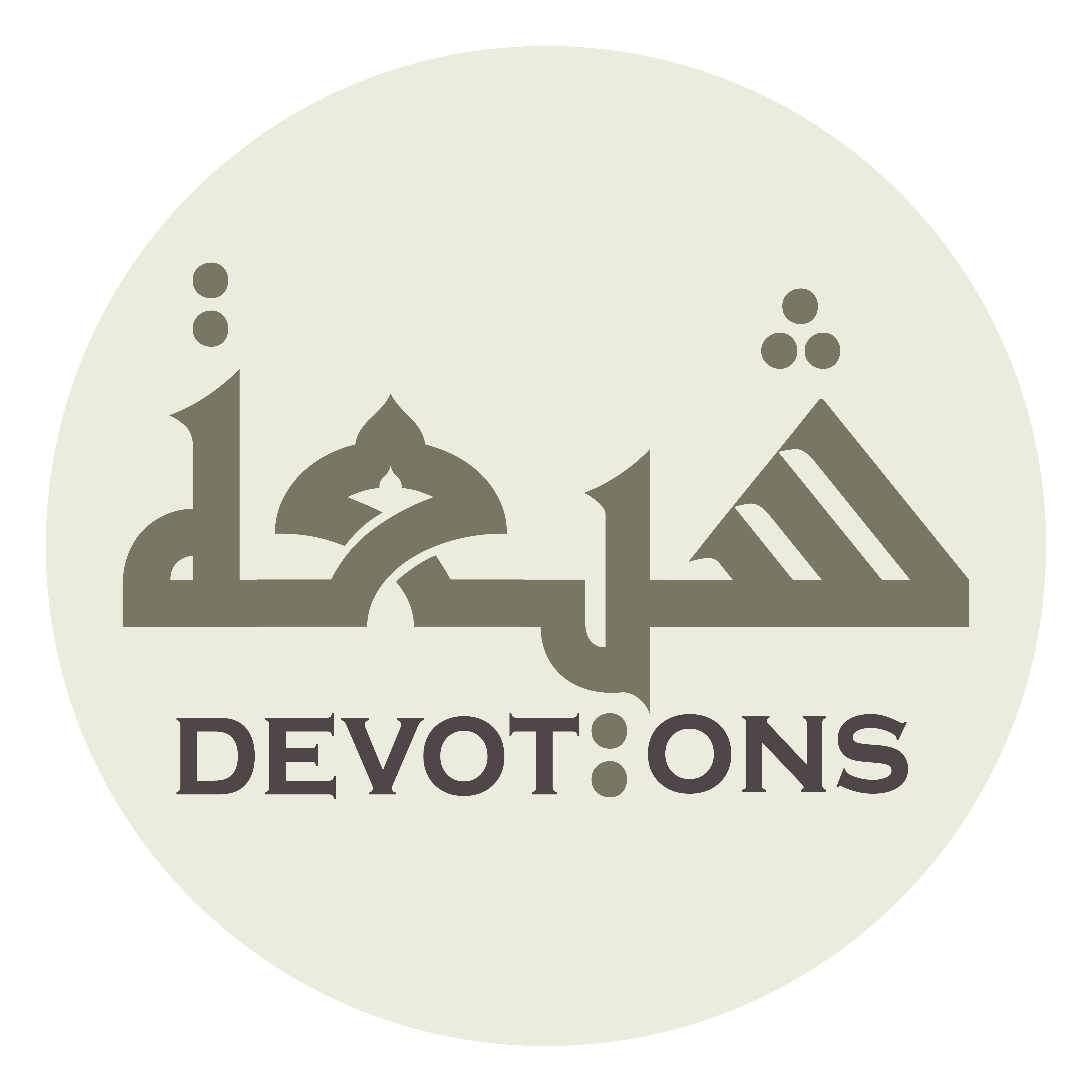 وَأَقِمْ بِهِمْ أَوَدِي، وَكَثِّرْ بِهِمْ عَدَدِي

wa-aqim bihim awadī, wakathhir bihim `adadī

straighten my burdened back, multiply my number,
Dua 25 - Sahifat Sajjadiyyah
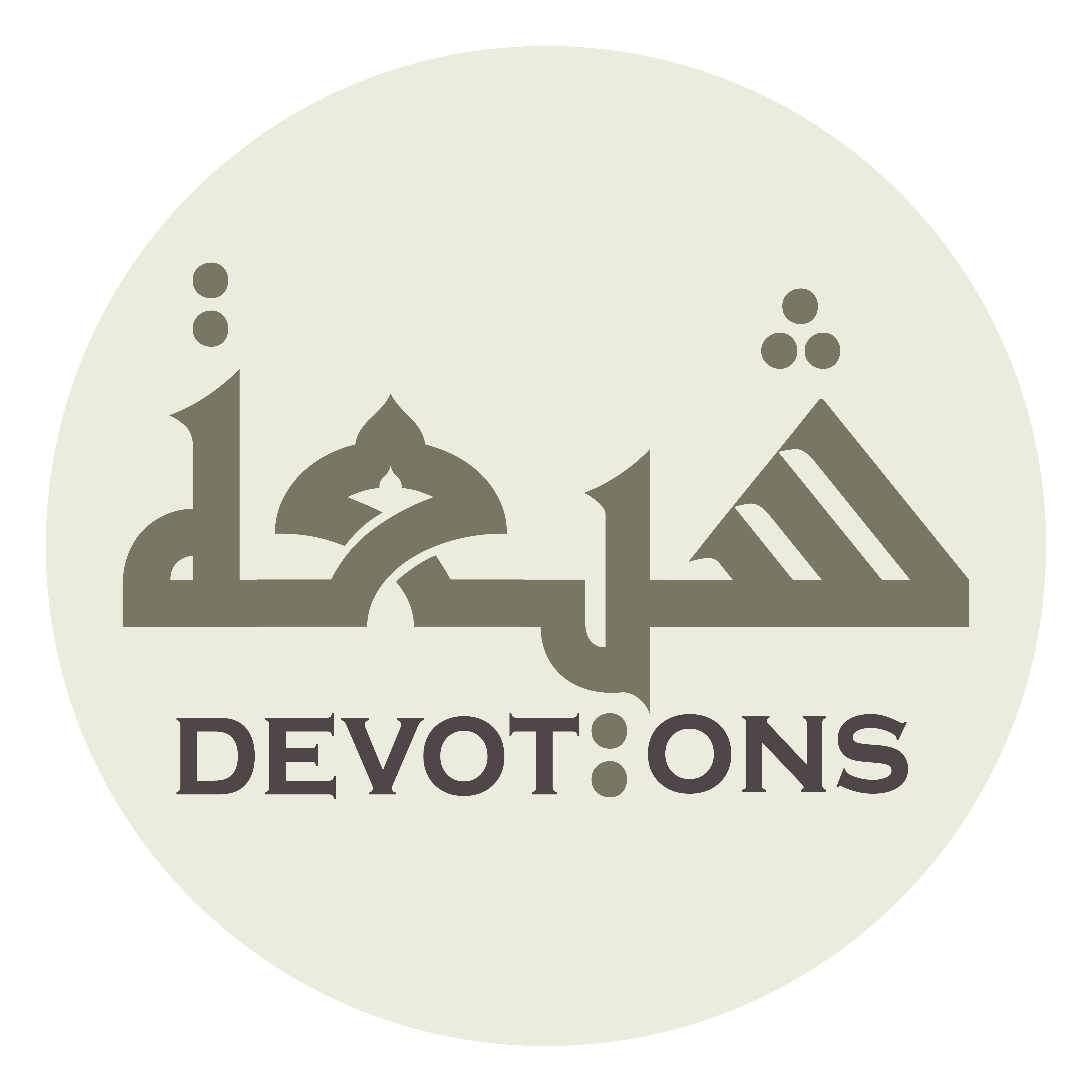 وَزَيِّنْ بِهِمْ مَحْضَرِي، وَأَحْيِ بِهِمْ ذِكْرِي

wazayyin bihim maḥḍarī, wa-aḥyi bihim dhikrī

adorn my presence, keep alive my mention,
Dua 25 - Sahifat Sajjadiyyah
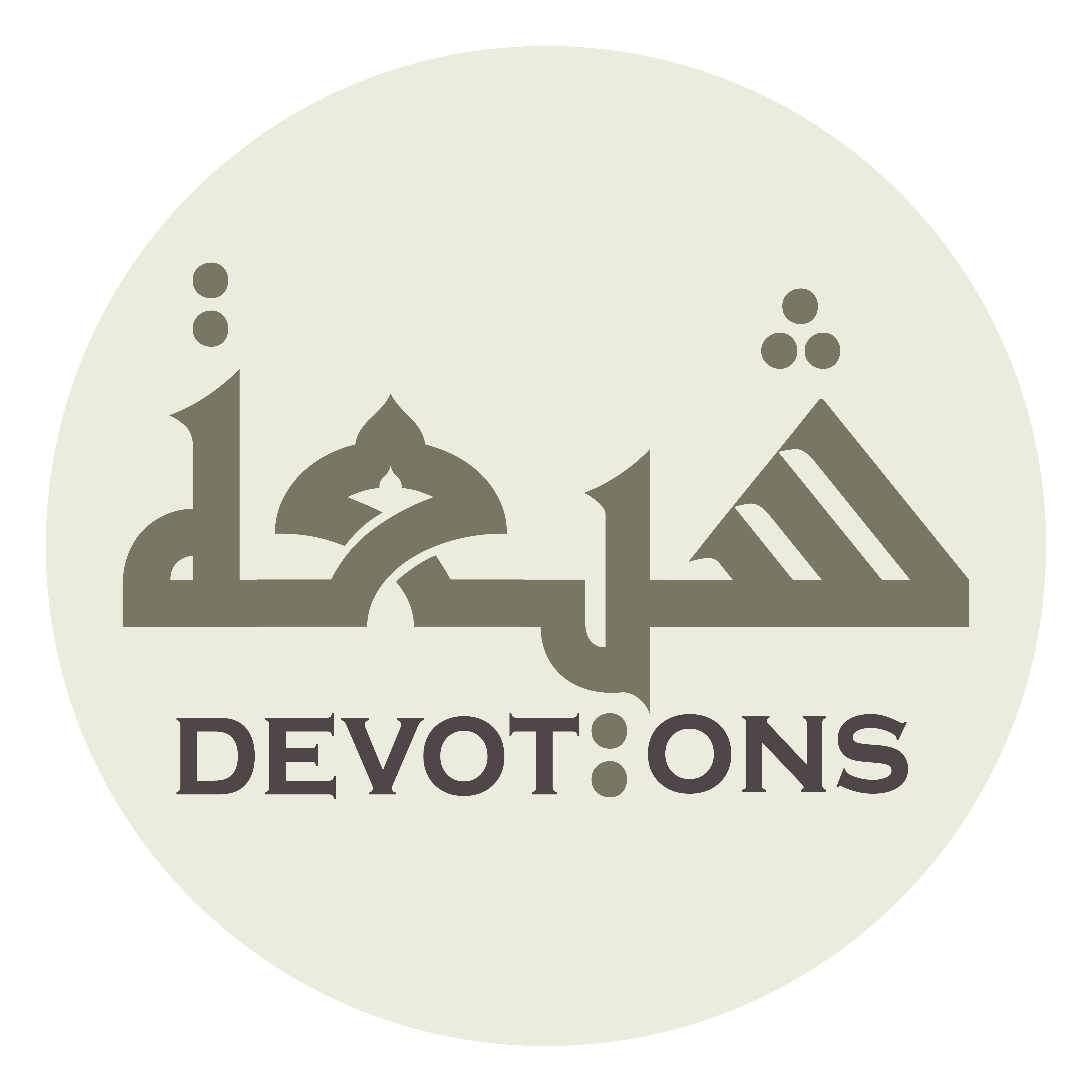 وَاكْفِنِيْ بِهِمْ فِيْ غَيْبَتِيْ وَأَعِنِّيْ بِهِمْ عَلَى حَاجَتِي

wakfinī bihim fī ghaybatī wa-a`innī bihim `alā ḥājatī

suffice me when I am away, help me in my needs,
Dua 25 - Sahifat Sajjadiyyah
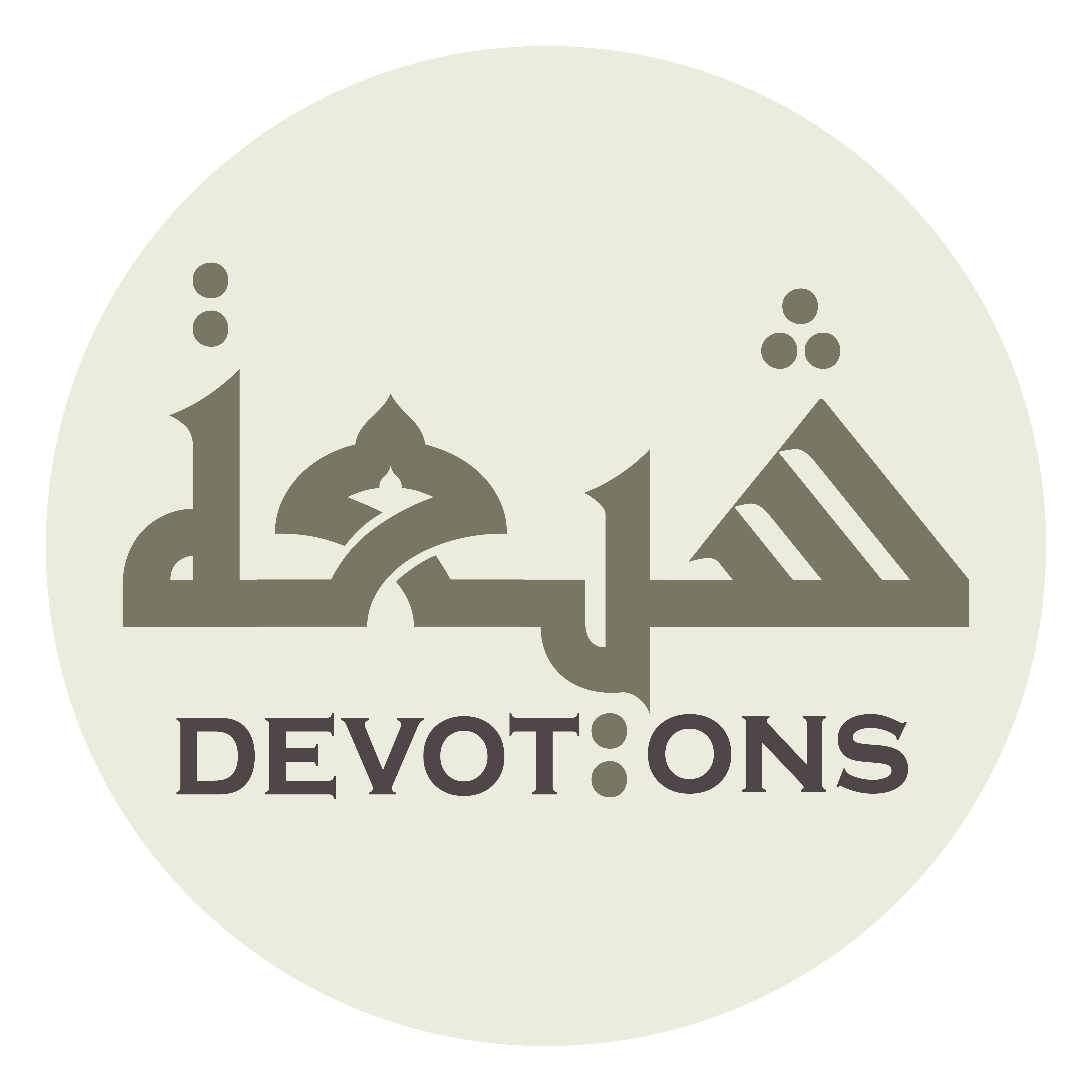 وَاجْعَلْهُمْ لِيْ مُحِبِّينَ، وَعَلَيَّ حَدِبِينَ مُقْبِلِينَ مُسْتَقِيمِيْنَ لِي

waj`alhum lī muḥibbīn, wa`alayya ḥadibīna muqbilīna mustaqīmīna lī

and make them loving toward me, affectionate, approaching, upright,
Dua 25 - Sahifat Sajjadiyyah
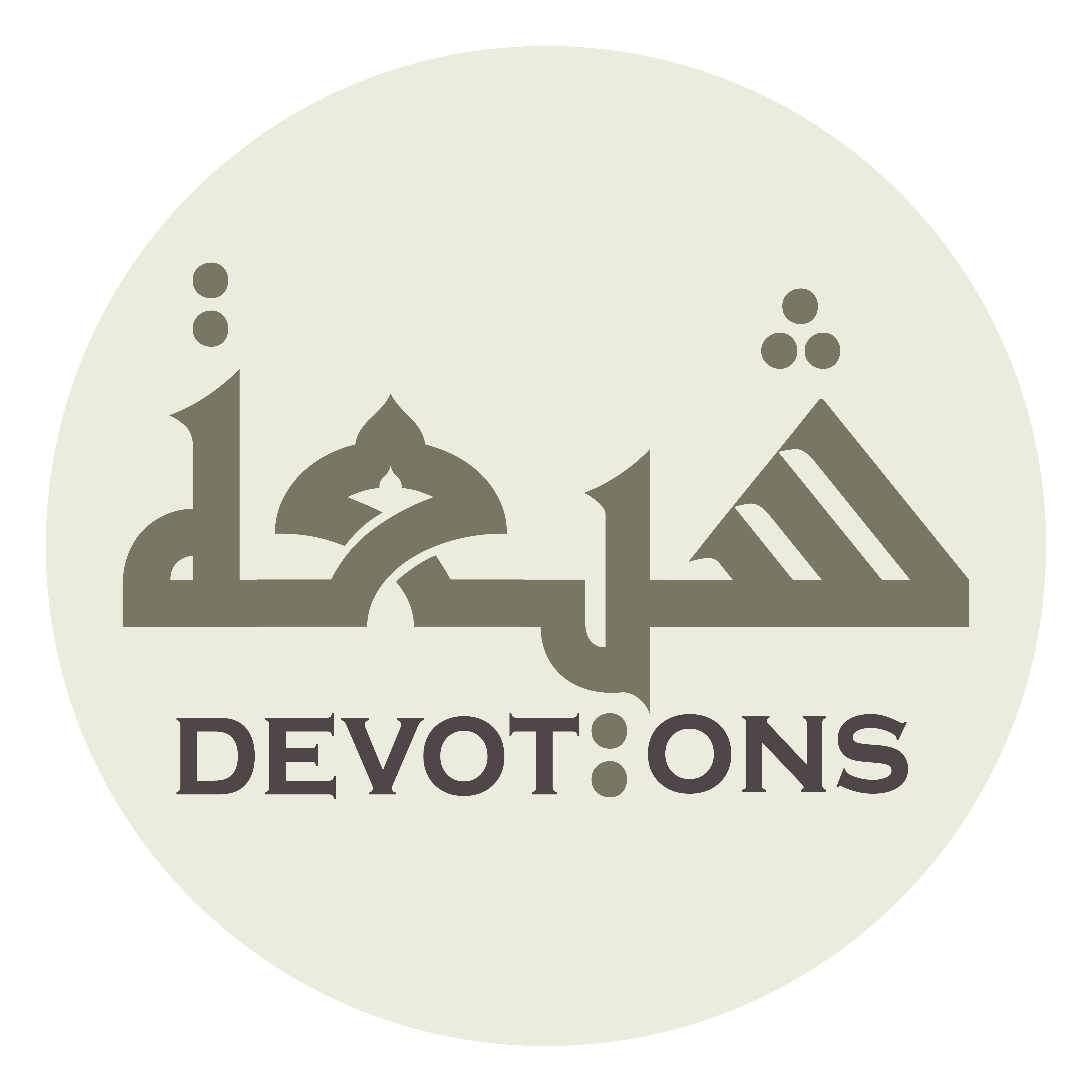 مُطِيعِينَ غَيْرَ عَاصِينَ

muṭī`īna ghayra `āṣīn

obedient, never disobedient,
Dua 25 - Sahifat Sajjadiyyah
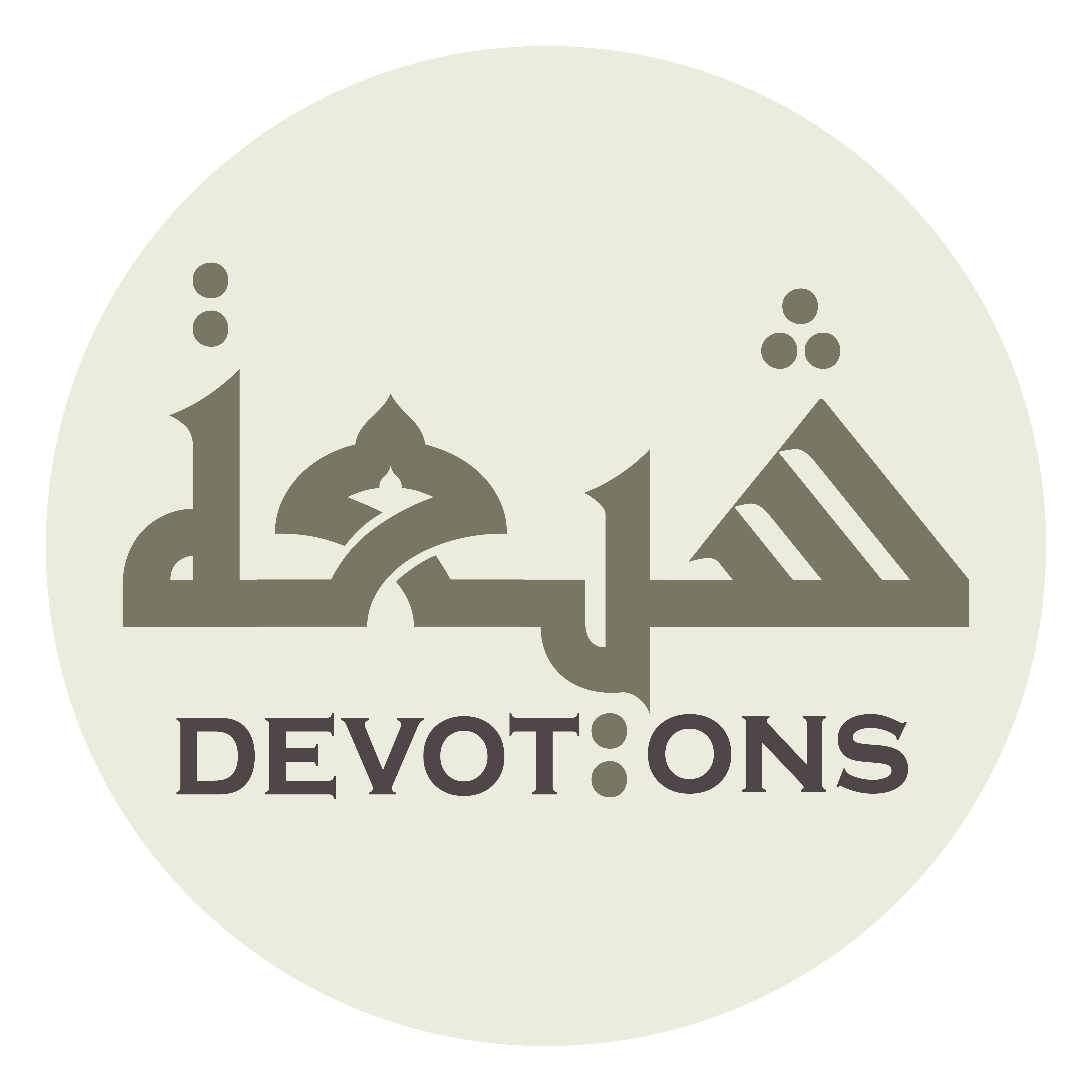 وَلَا عَاقِّينَ وَلَا مُخَالِفِينَ وَلَا خَاطِئِينَ

walā `āqqīna walā mukhālifīna walā khāṭi-īn

disrespectful, opposed, or offenders!
Dua 25 - Sahifat Sajjadiyyah
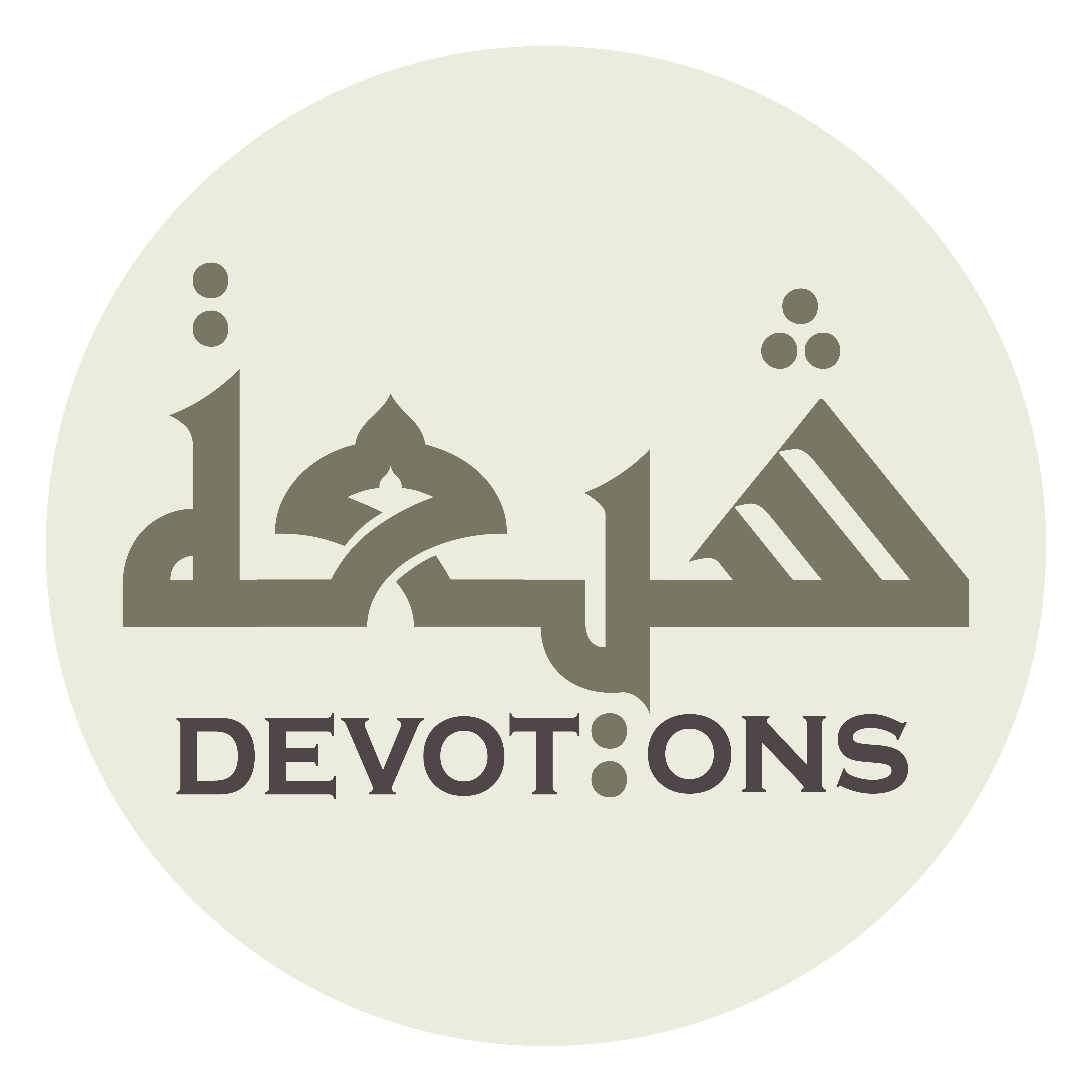 وَأَعِنِّيْ عَلَى تَرْبِيَتِهِمْ وَتَأْدِيبِهِمْ وَبِرِّهِمْ

wa-a`innī `alā tar-biyatihim wata-dībihim wabirrihim

Help me in their upbringing, their education, and my devotion toward them,
Dua 25 - Sahifat Sajjadiyyah
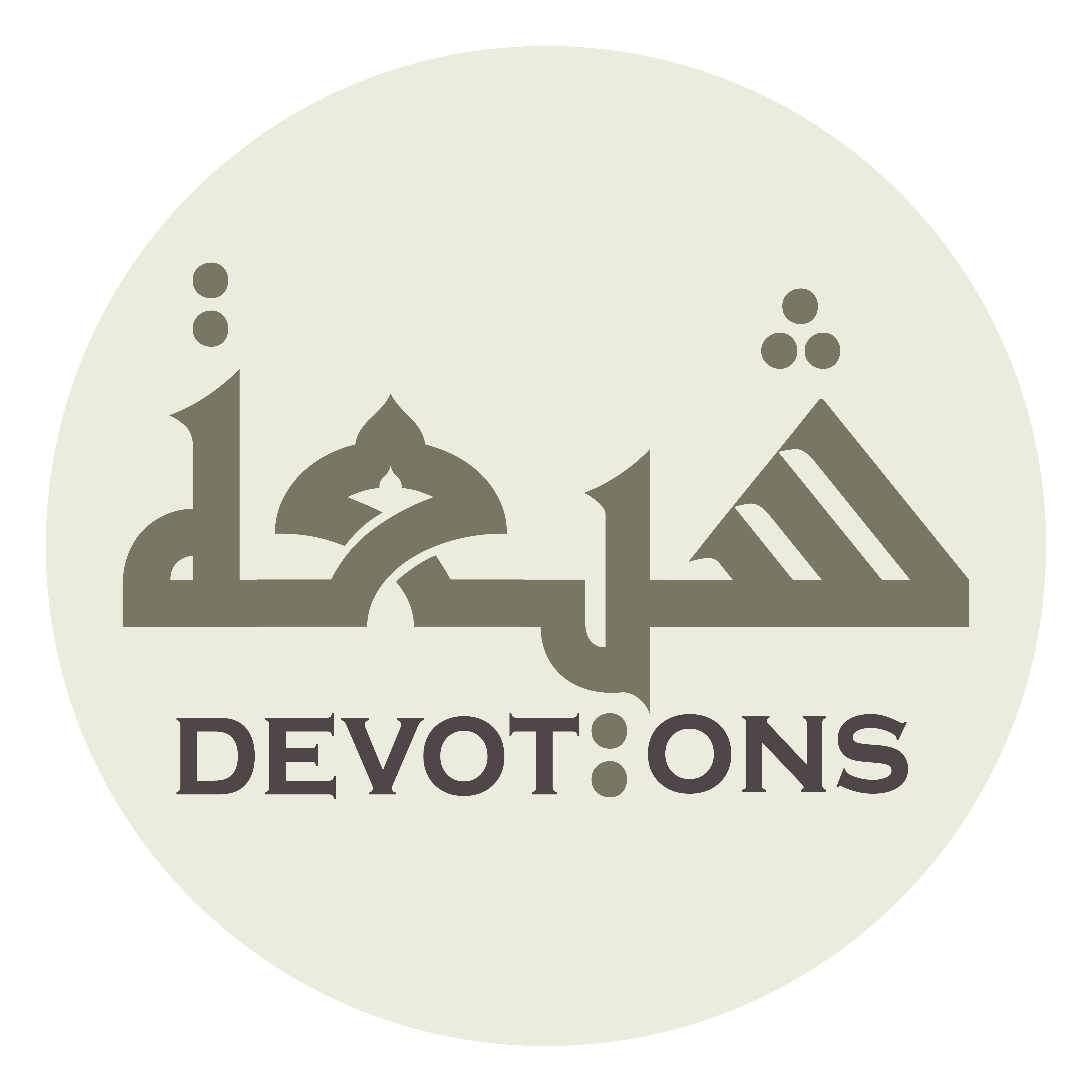 وَهَبْ لِيْ مِنْ لَدُنْكَ مَعَهُمْ أَوْلاَدًا ذُكُورًا

wahab lī min ladunka ma`ahum awlādan dhukūrā

give me among them from Yourself male children,
Dua 25 - Sahifat Sajjadiyyah
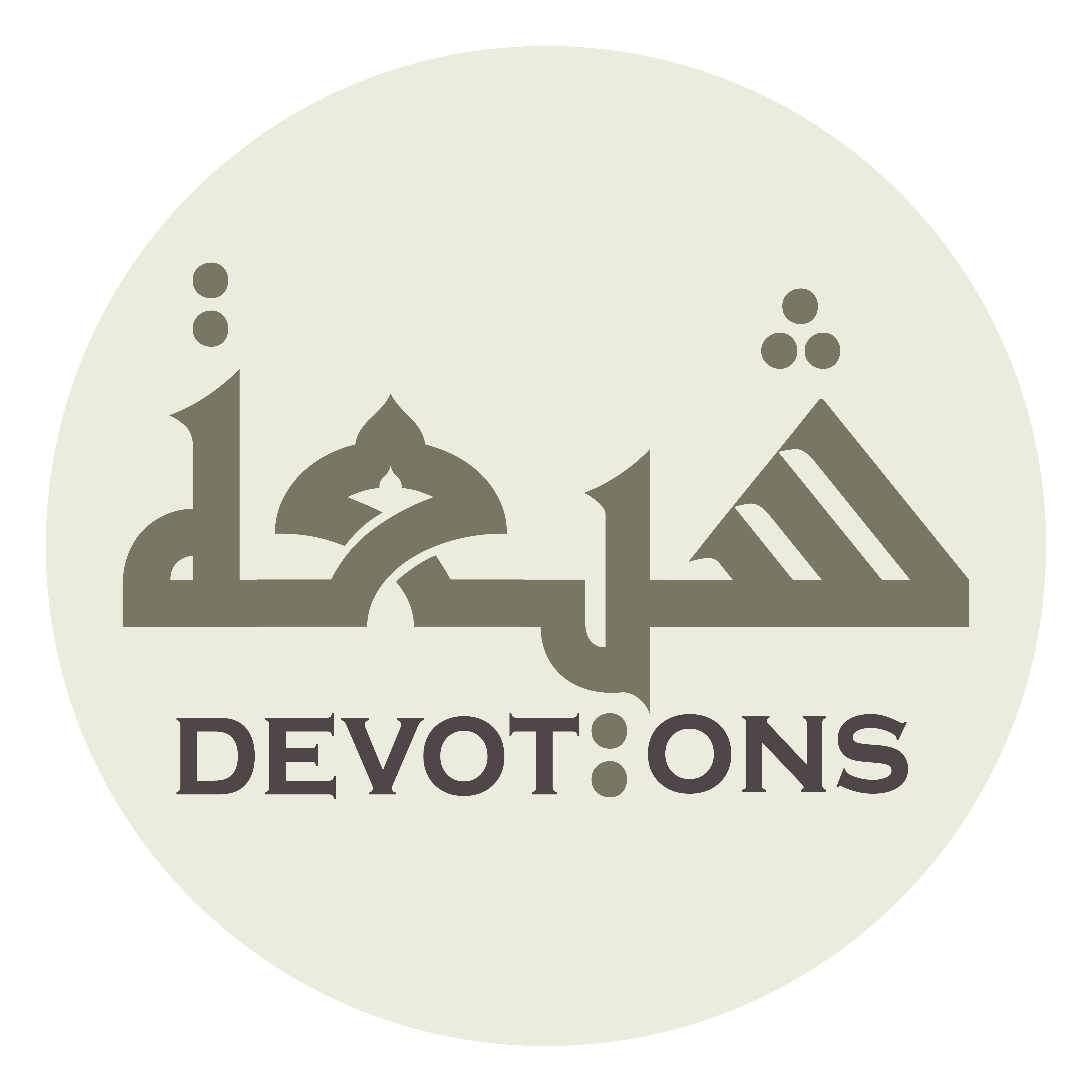 وَاجْعَلْ ذٰلِكَ خَيْرًا لِيْ وَاجْعَلْهُمْ لِيْ عَوْنًا عَلَى مَا سَأَلْتُكَ

waj`al dhālika khayran lī waj`alhum lī `awnan `alā mā sa-altuk

make that a good for me, and make them a help for me in that which I ask from You!
Dua 25 - Sahifat Sajjadiyyah
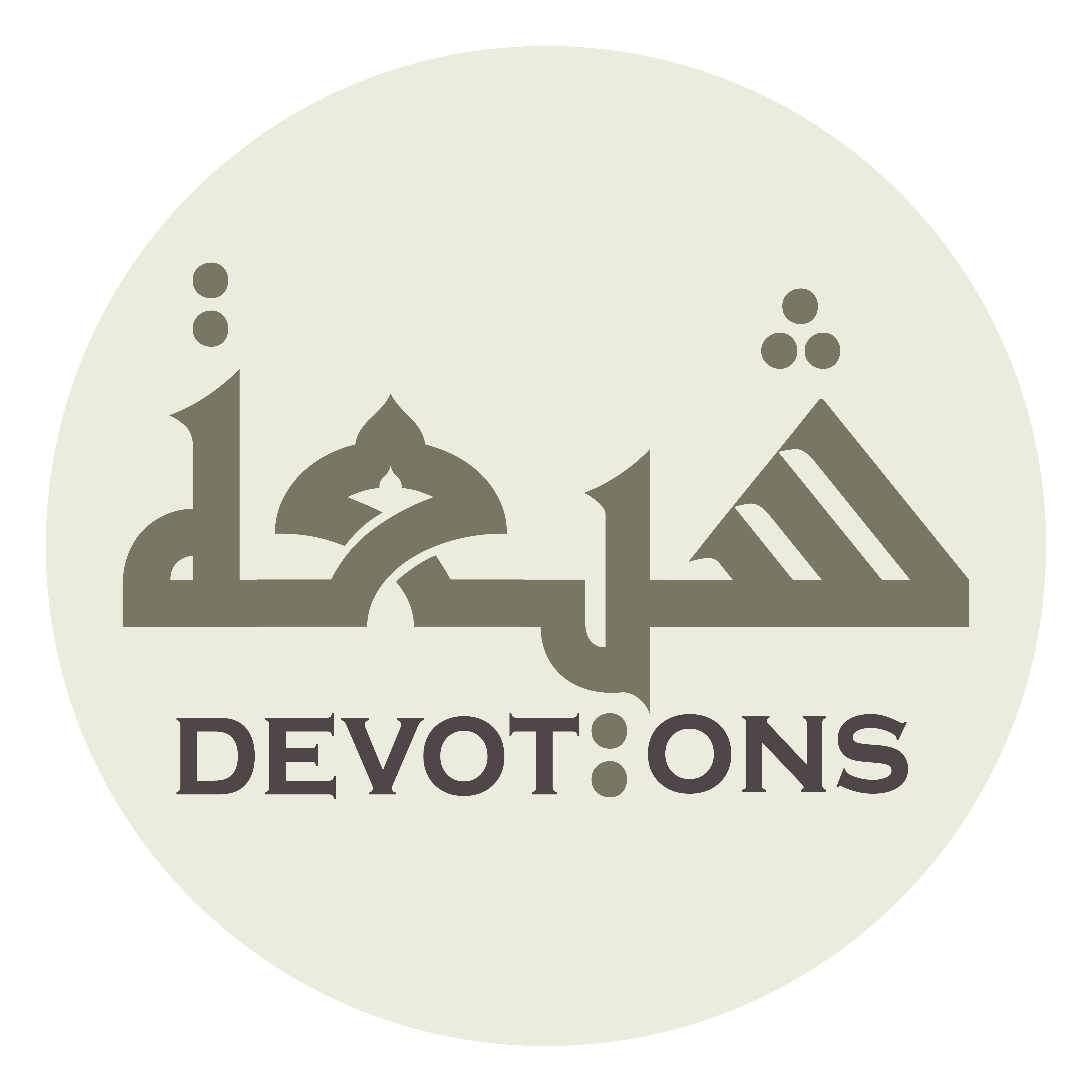 وَأَعِذْنِيْ وَذُرِّيَّتِيْ مِنَ الشَّيْطَانِ الرَّجِيمِ

wa-a`idhnī wadhurriyyatī minash shayṭānir rajīm

Give me and my progeny refuge from the accursed Satan,
Dua 25 - Sahifat Sajjadiyyah
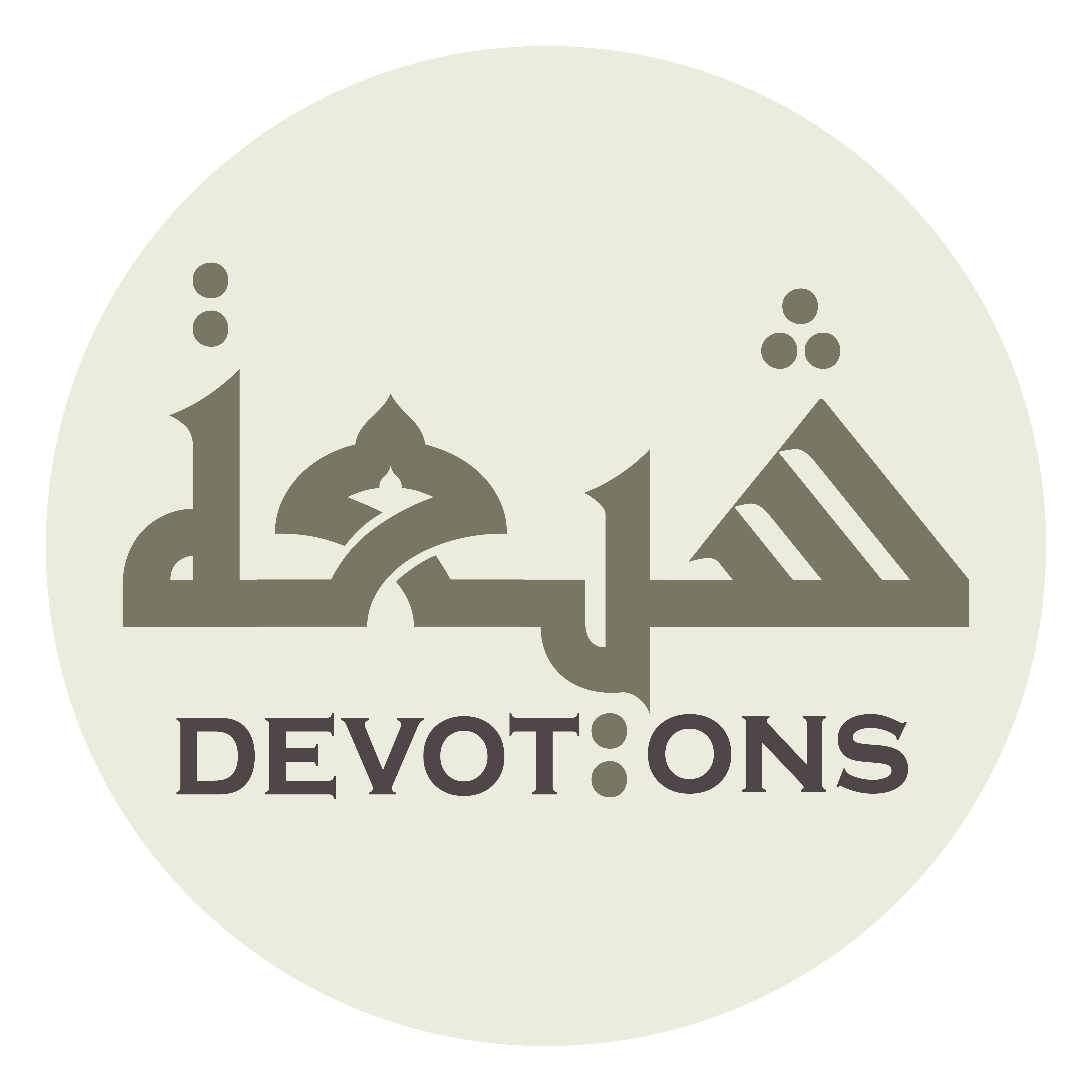 فَإِنَّكَ خَلَقْتَنَا وَأَمَرْتَنَا وَنَهَيْتَنَا وَرَغَّبْتَنَا

fa-innaka khalaqtanā wa-amar-tanā wanahaytanā waraghhabtanā

for You hast created us, commanded us, and prohibited us, and made us desire
Dua 25 - Sahifat Sajjadiyyah
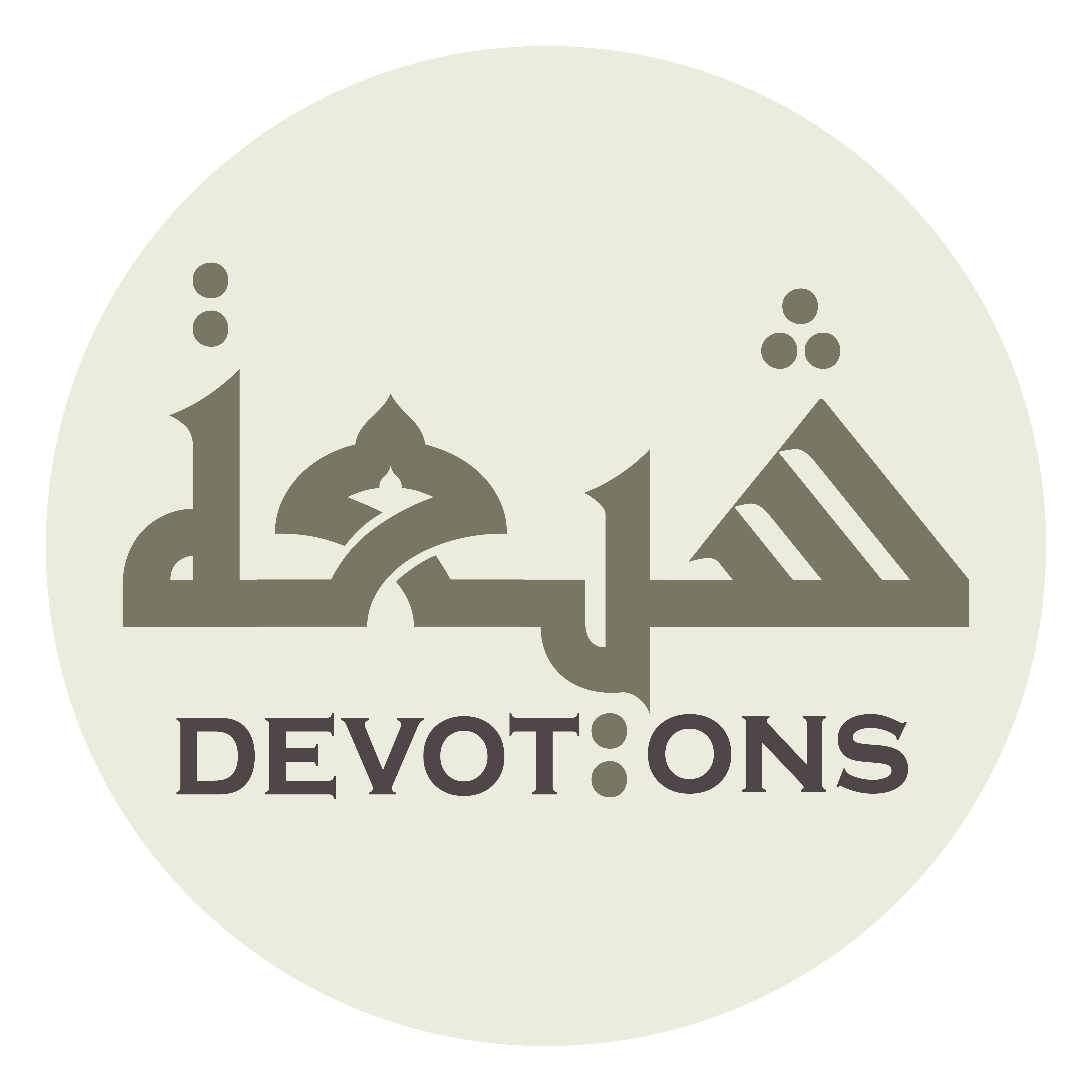 ْفِيْ ثَوَابِ مَا أَمَرْتَنَا وَرَهَّبْتَنَا عِقَابَهُ

fī thawābi mā amar-tanā warahhabtanā `iqābah

the reward of what You hast commanded, and fear its punishment!
Dua 25 - Sahifat Sajjadiyyah
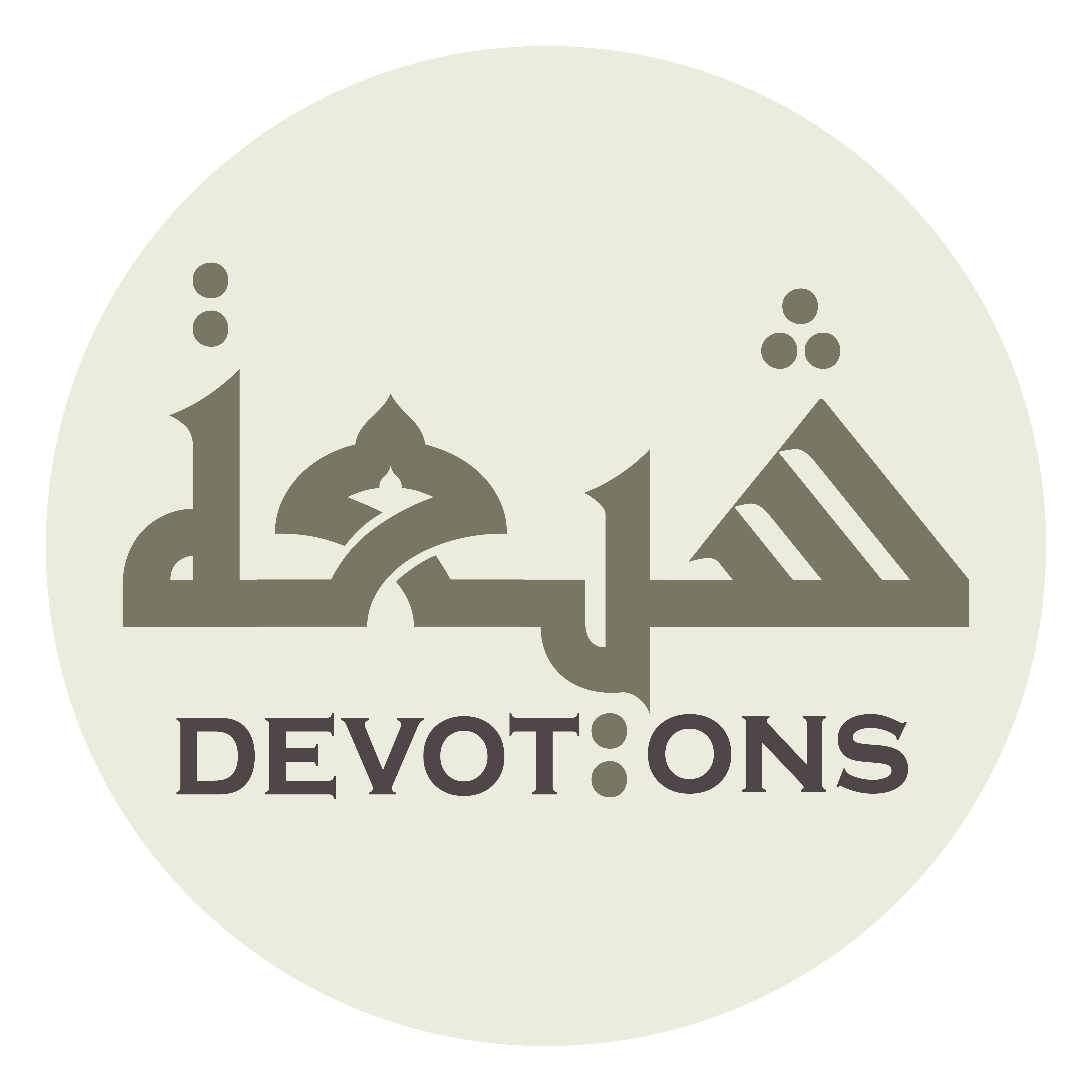 وَجَعَلْتَ لَنَا عَدُوًّا يَكِيدُنَا

waja`alta lanā `aduwwan yakīdunā

You assigned to us an enemy who schemes against us,
Dua 25 - Sahifat Sajjadiyyah
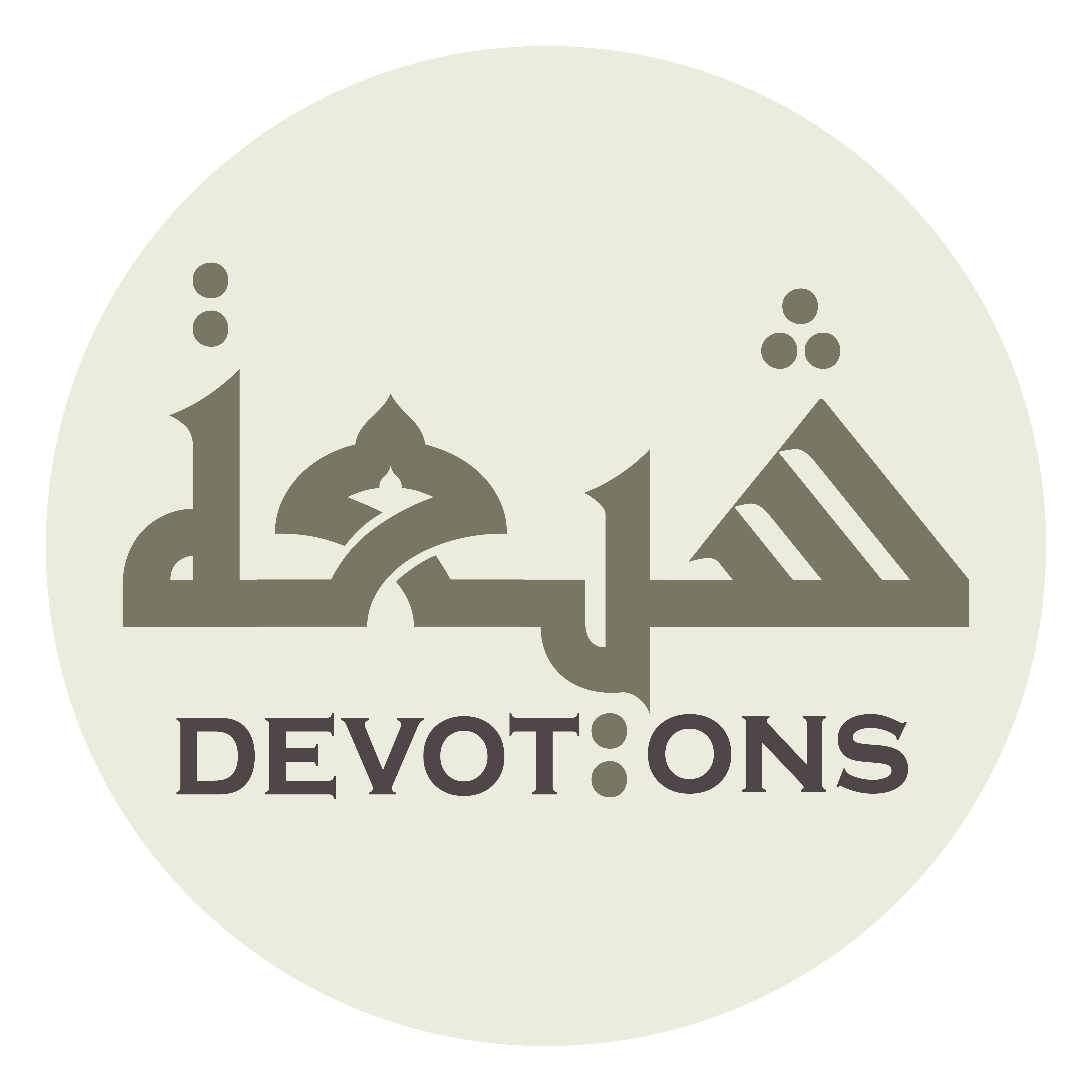 سَلَّطْتَهُ مِنَّا عَلَى مَا لَمْ تُسَلِّطْنَا عَلَيْهِ مِنْهُ

sallaṭtahu minnā `alā mā lam tusalliṭnā `alayhi minh

gave him an authority over us in a way that You didst not give us authority over him
Dua 25 - Sahifat Sajjadiyyah
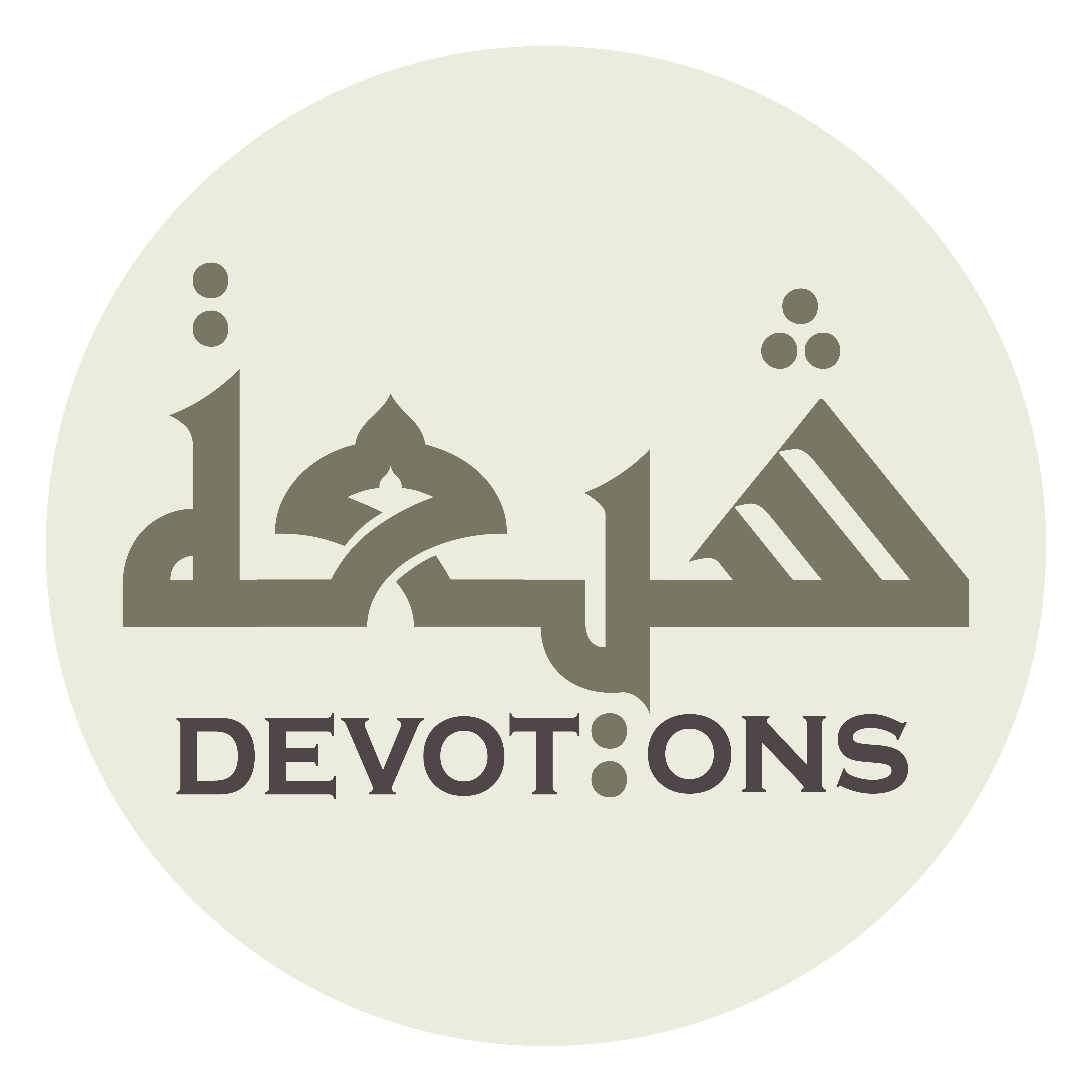 أَسْكَنْتَهُ صُدُورَنَا، وَأَجْرَيْتَهُ مَجَارِيَ دِمَائِنَا

askantahu ṣudūranā, wa-ajraytahu majāriya dimā-inā

allowed him to dwell in our breasts and let him run in our blood vessels;
Dua 25 - Sahifat Sajjadiyyah
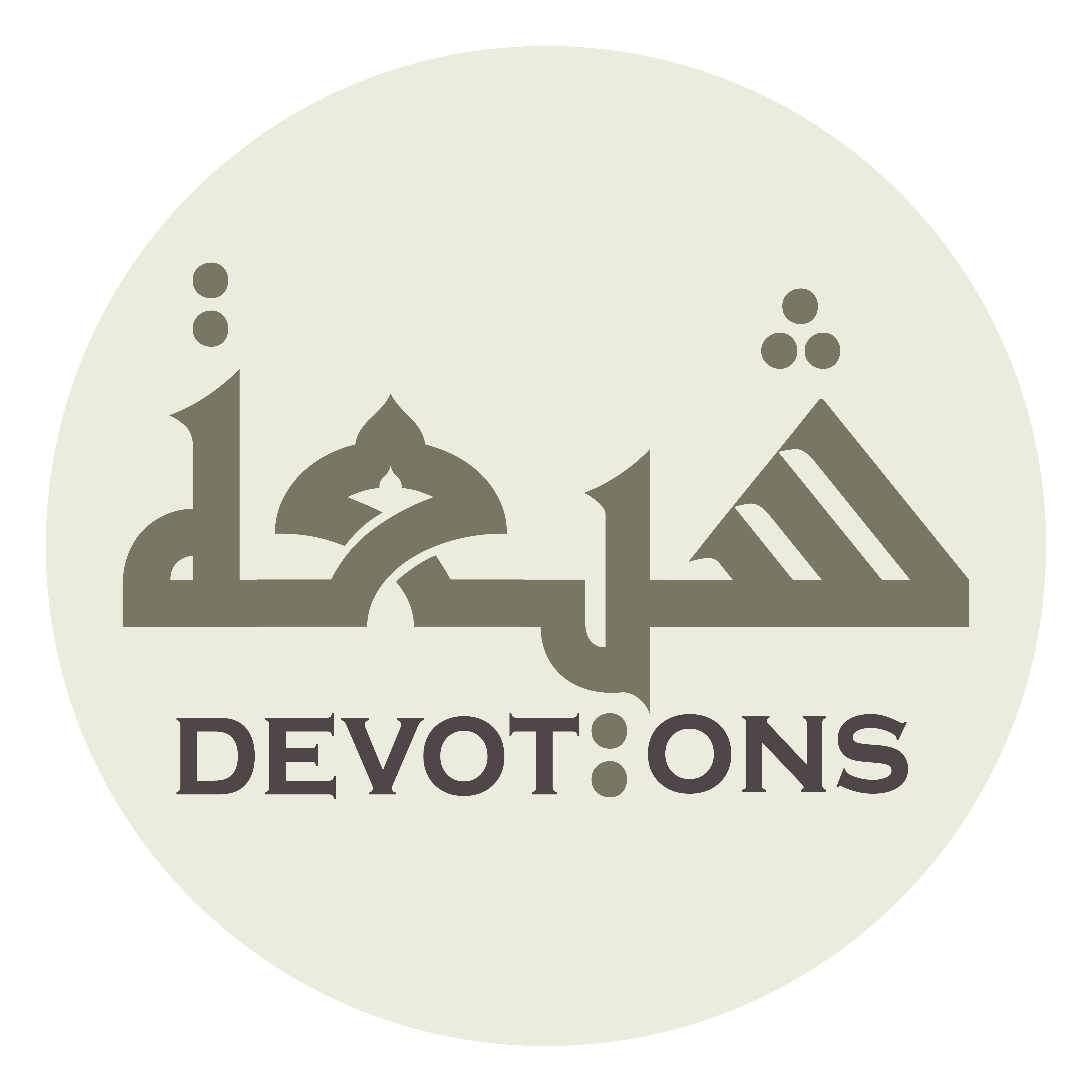 لَا يَغْفُلُ إِنْ غَفَلْنَا، وَلَا يَنْسَى إِنْ نَسِينَا

lā yaghfulu in ghafalnā, walā yansā in nasīnā

he is not heedless, though we be heedless, he does not forget, though we forget;
Dua 25 - Sahifat Sajjadiyyah
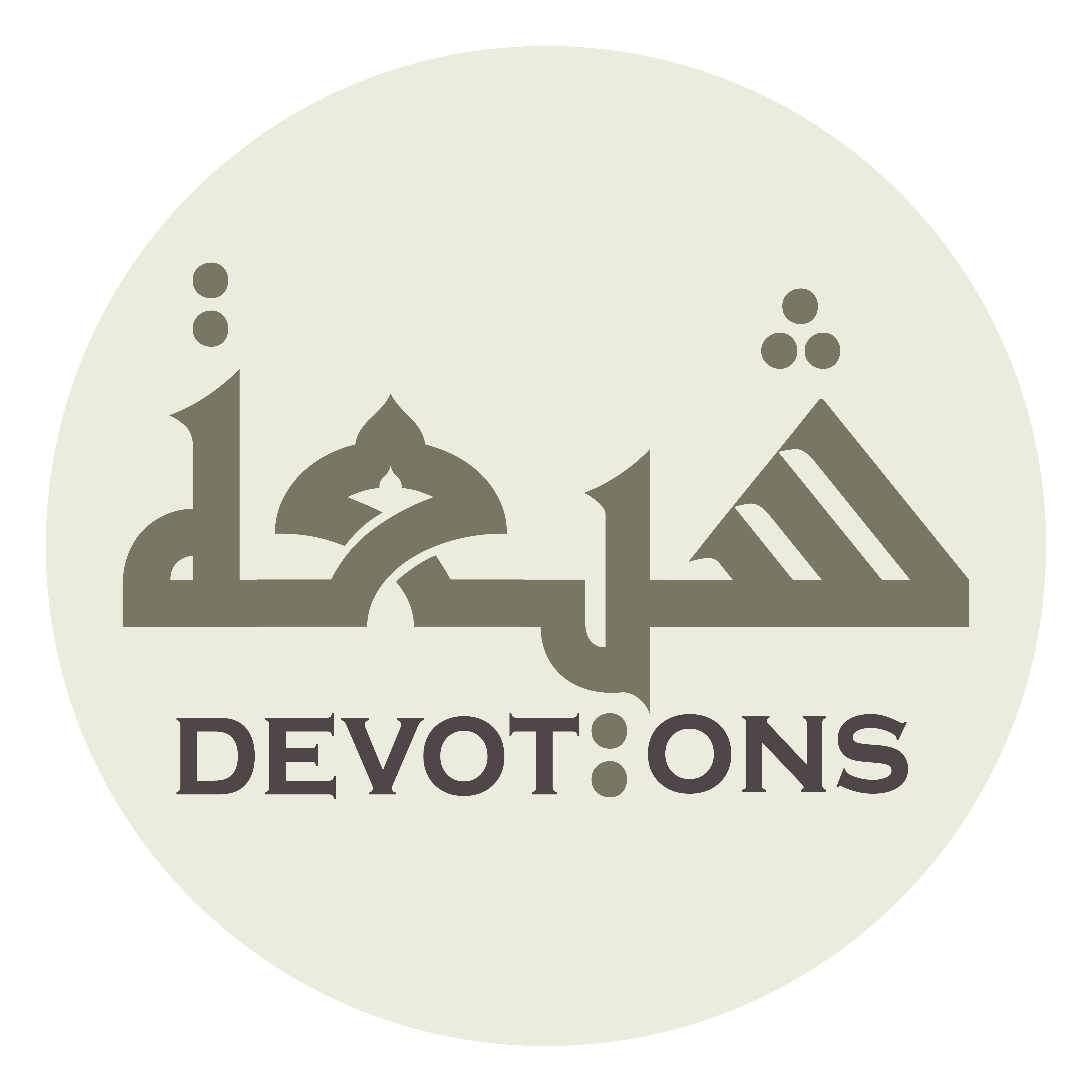 يُؤْمِنُنَا عِقَابَكَ، وَيُخَوِّفُنَا بِغَيْرِكَ

yu-minunā `iqābak, wayukhawwifunā bighayrik

he makes us feel secure from Your punishment and fills us with fear toward other than You.
Dua 25 - Sahifat Sajjadiyyah
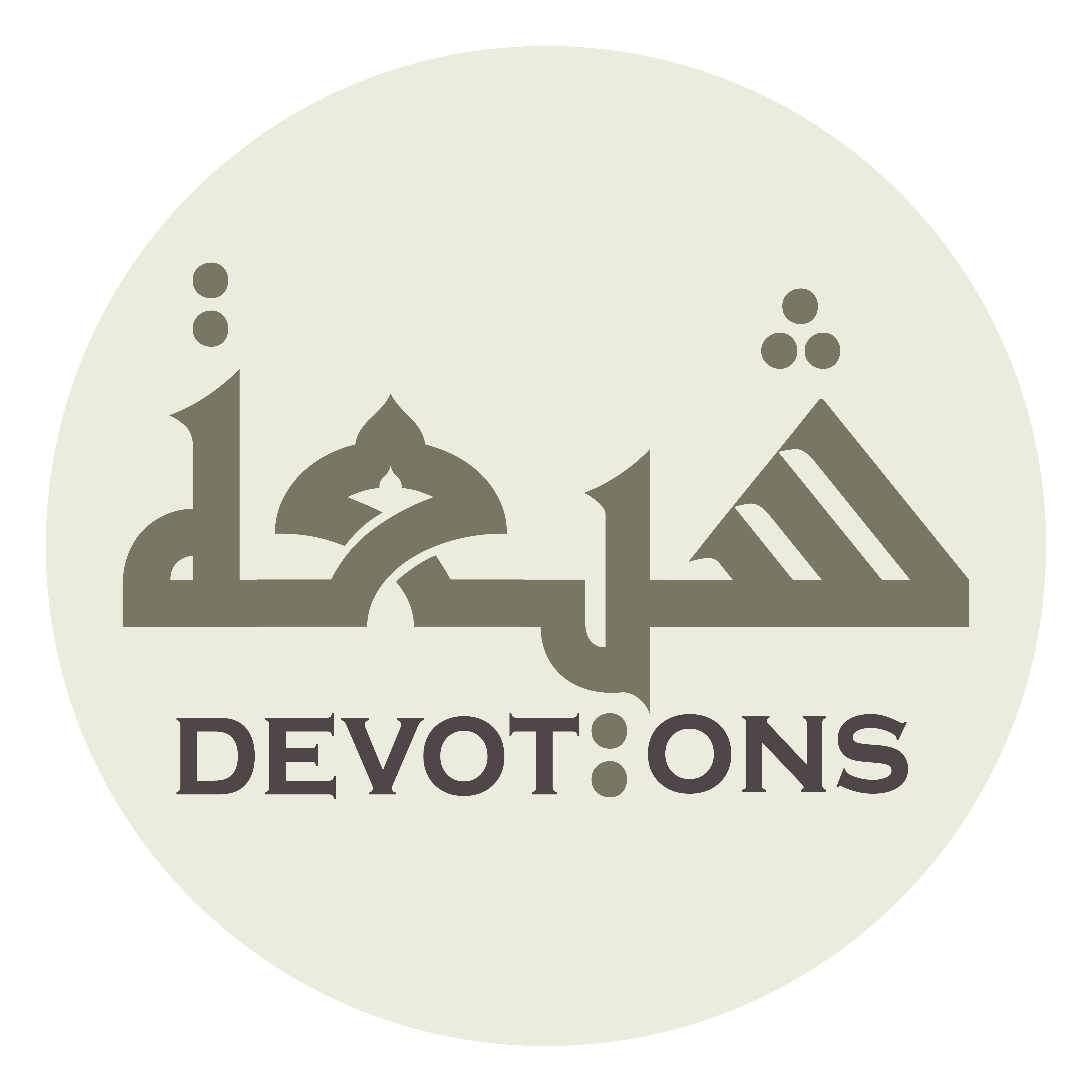 إِنْ هَمَمْنَا بِفَاحِشَةٍ شَجَّعَنَا عَلَيْهَا

in hamamnā bifāḥishatin shajja`anā `alayhā

If we are about to commit an indecency, he gives us courage to do so,
Dua 25 - Sahifat Sajjadiyyah
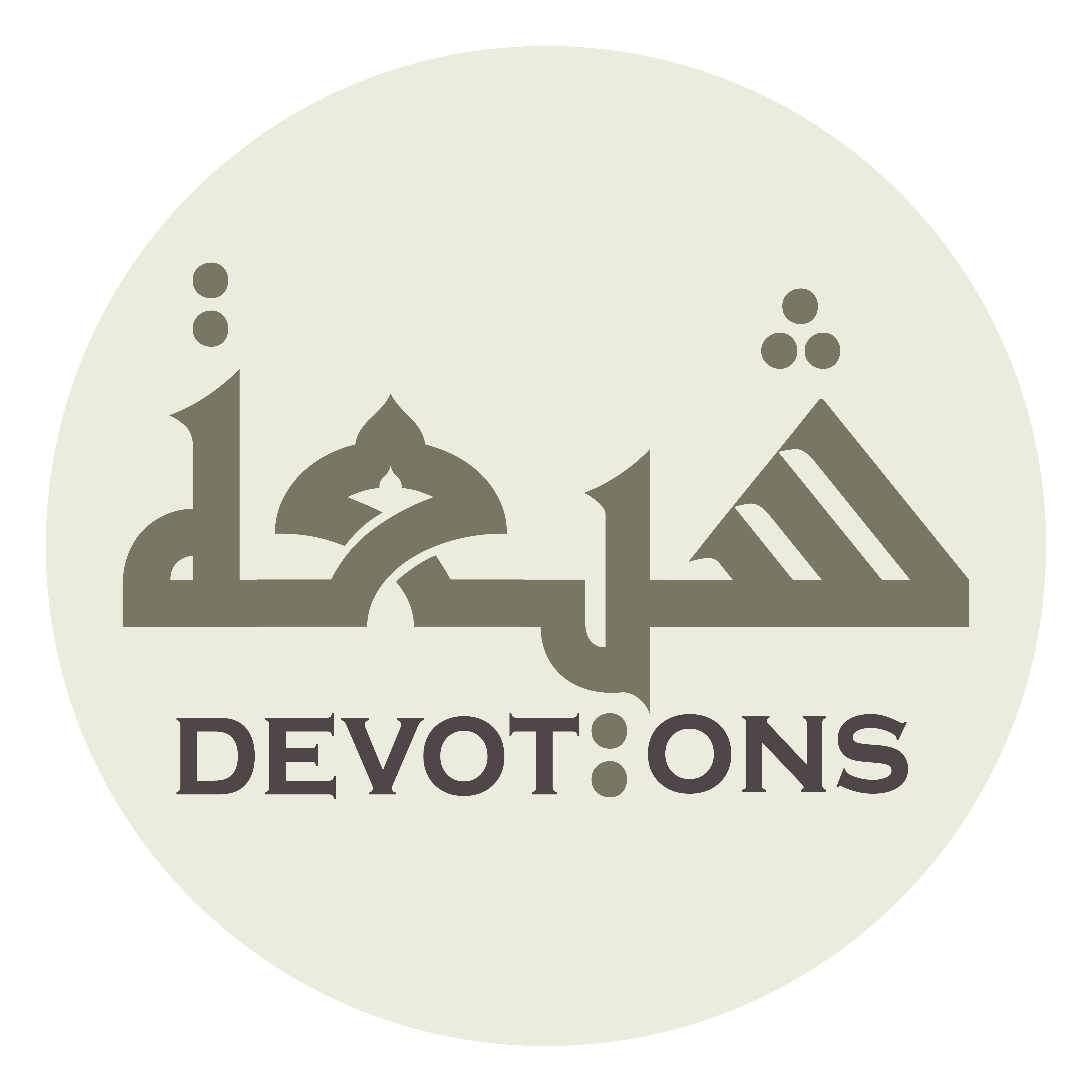 وَإِنْ هَمَمْنَا بِعَمَلٍ صَالِحٍ ثَبَّطَنَا عَنْهُ

wa-in hamamnā bi`amalin ṣāliḥin thabbaṭanā `anh

and if we are about to perform a righteous work, he holds us back from it.
Dua 25 - Sahifat Sajjadiyyah
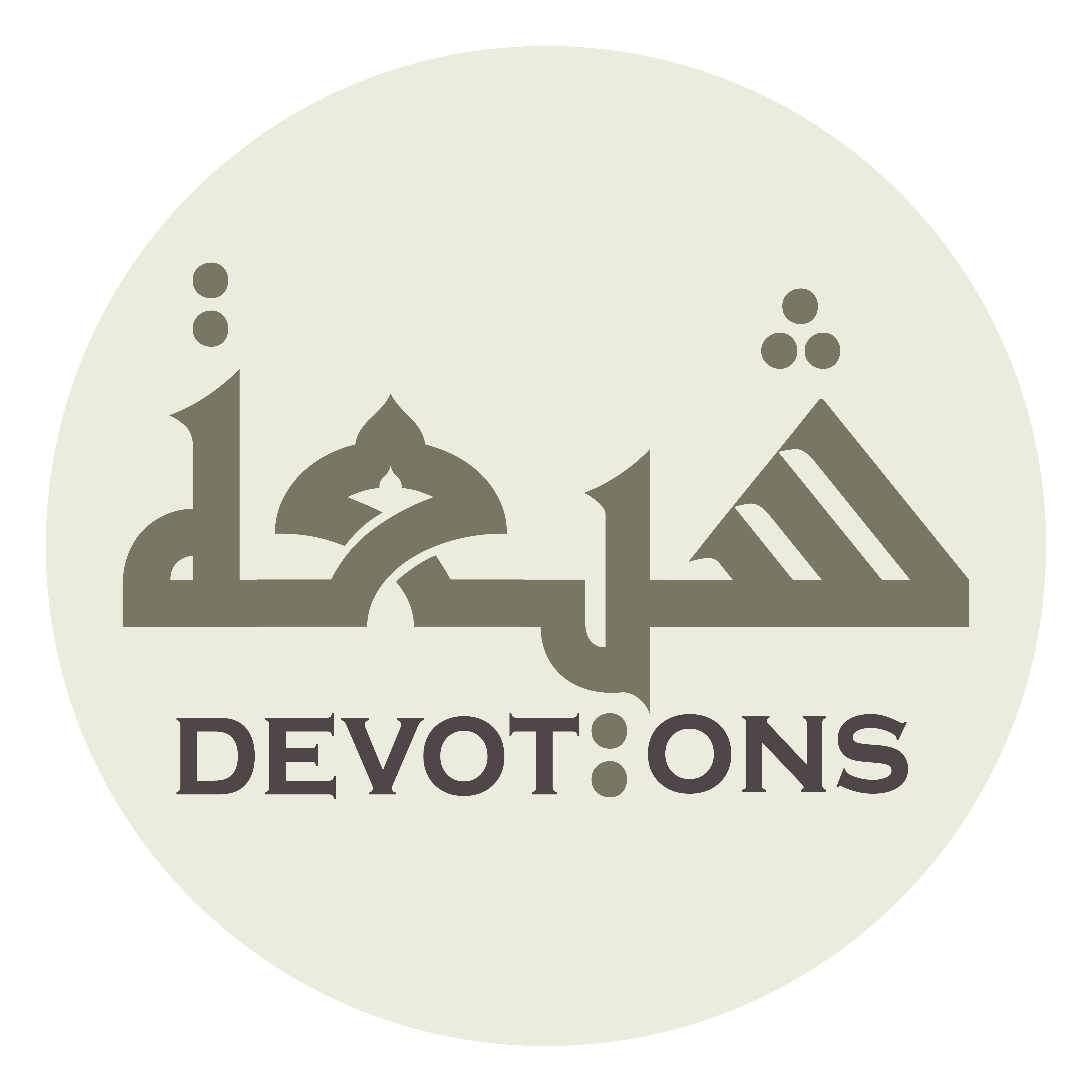 يَتَعَرَّضُ لَنَا بِالشَّهَوَاتِ، وَيَنْصِبُ لَنَا بِالشُّبُهَاتِ

yata`arraḍu lanā bishhahawāt, wayanṣibu lanā bishhubuhāt

He opposes us through passions, and sets up for us doubts.
Dua 25 - Sahifat Sajjadiyyah
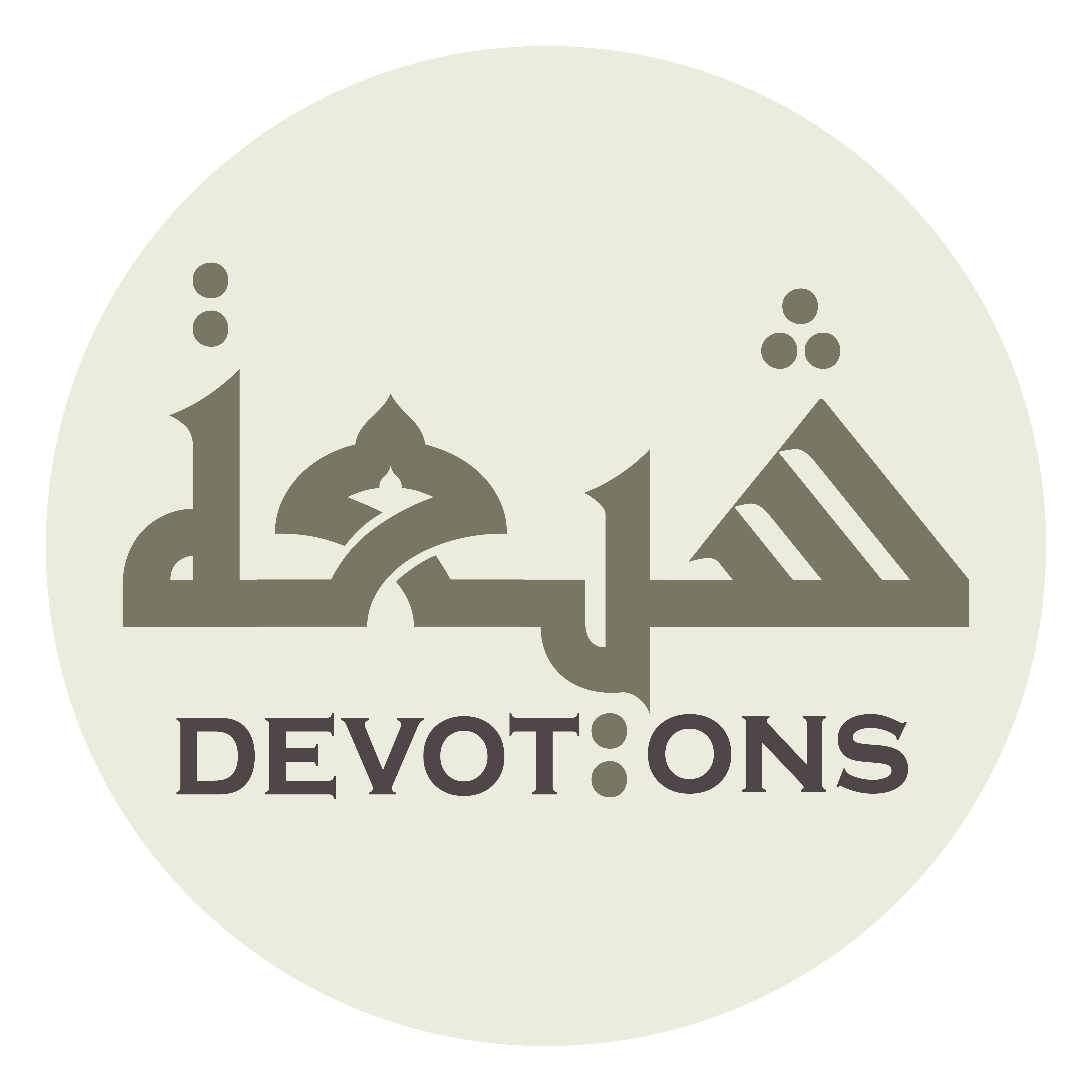 إِنْ وَعَدَنَا كَذَبَنَا وَإِنْ مَنَّانَا أَخْلَفَنَا

in wa`adanā kadhabanā wa-in mannānā akhlafanā

If he promises us, he lies, and if he raises our hopes, he fails to fulfil them.
Dua 25 - Sahifat Sajjadiyyah
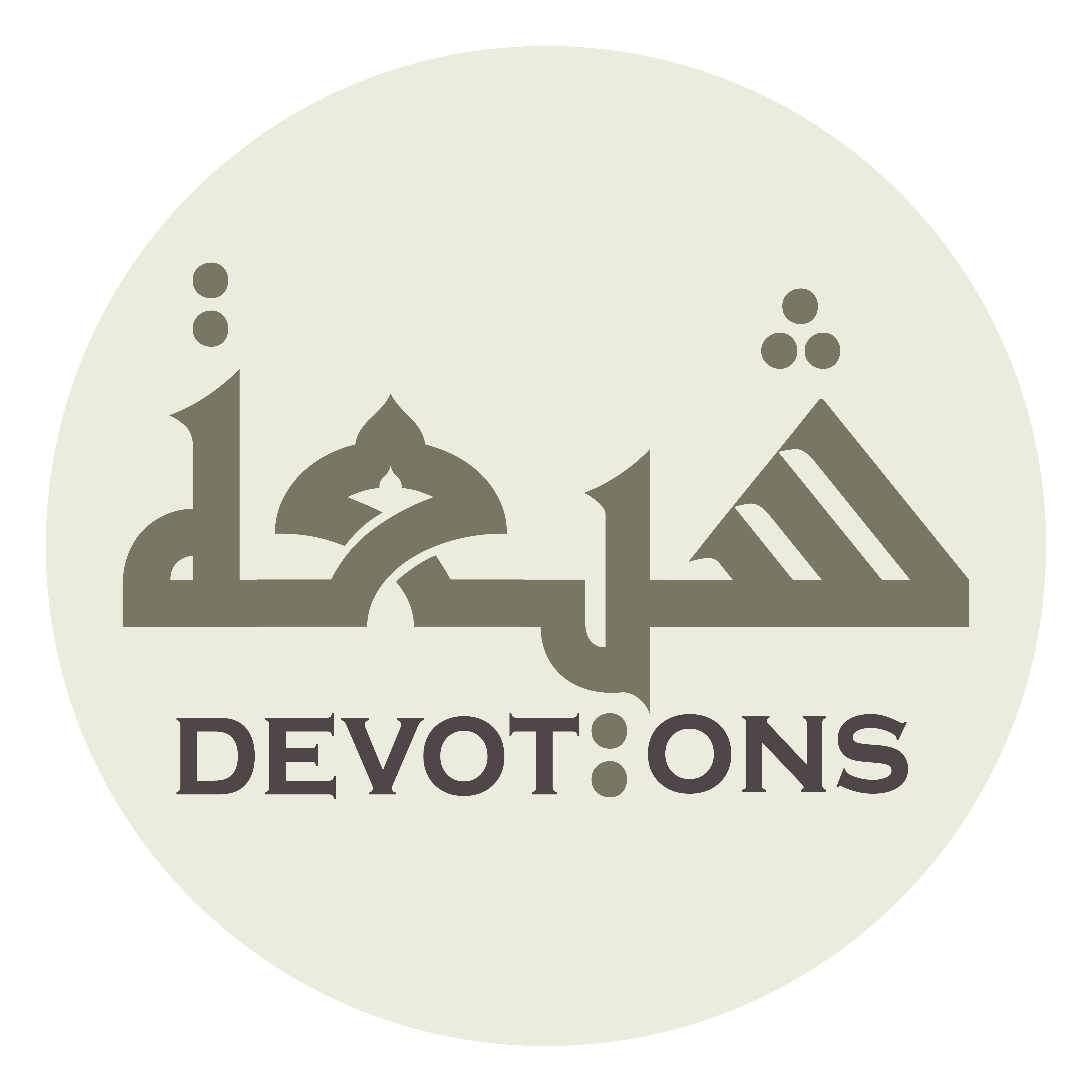 وَإِلَّا تَصْرِفْ عَنَّا كَيْدَهُ يُضِلَّنَا

wa-illā taṣrif `annā kaydahu yuḍillanā

If You dost not turn his trickery away from us, he will misguide us,
Dua 25 - Sahifat Sajjadiyyah
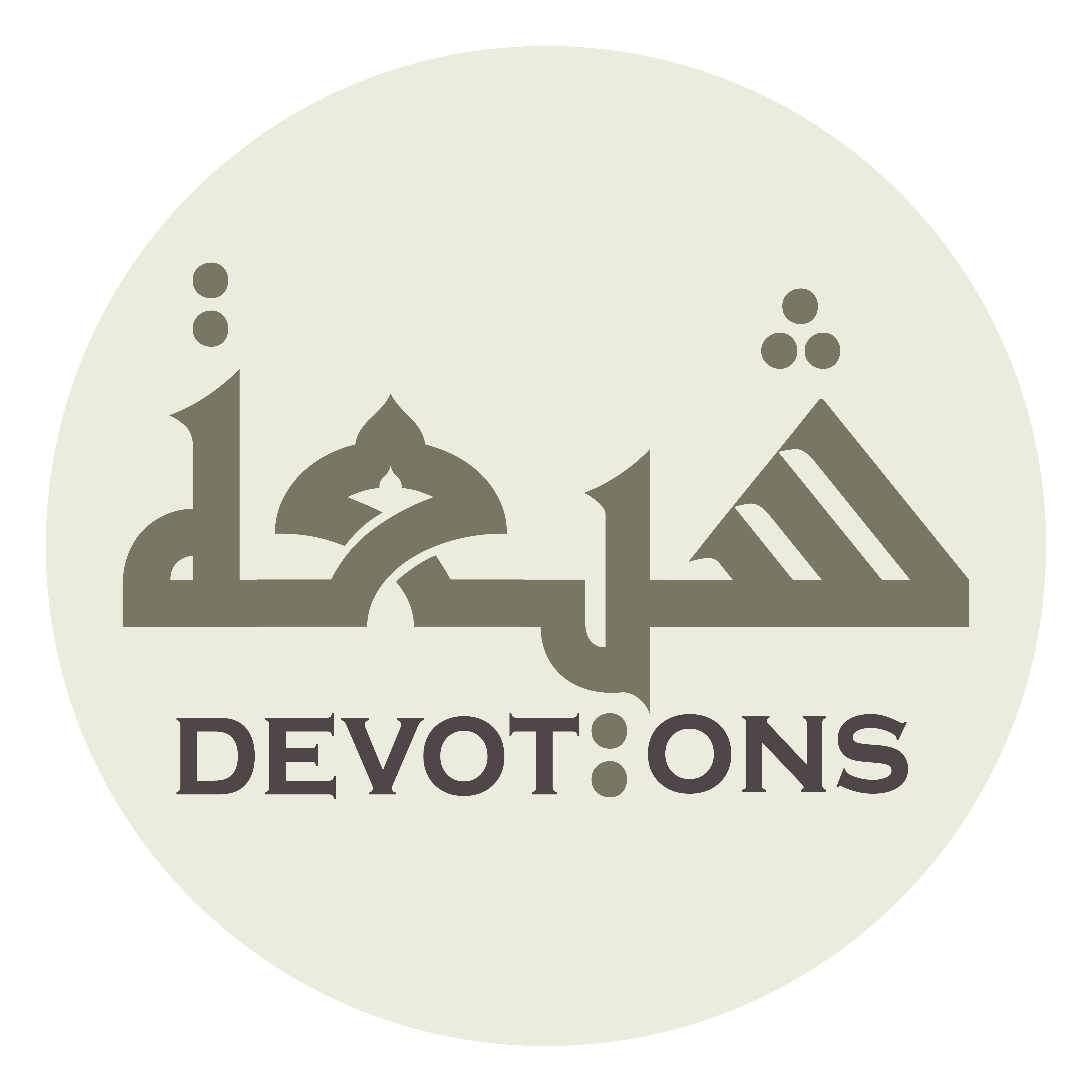 وَإِلَّا تَقِنَا خَبَالَهُ يَسْتَزِلَّنَا

wa-illā taqinā khabālahu yastazillanā

and if You dost not protect us from his corruption, he will cause us to slip.
Dua 25 - Sahifat Sajjadiyyah
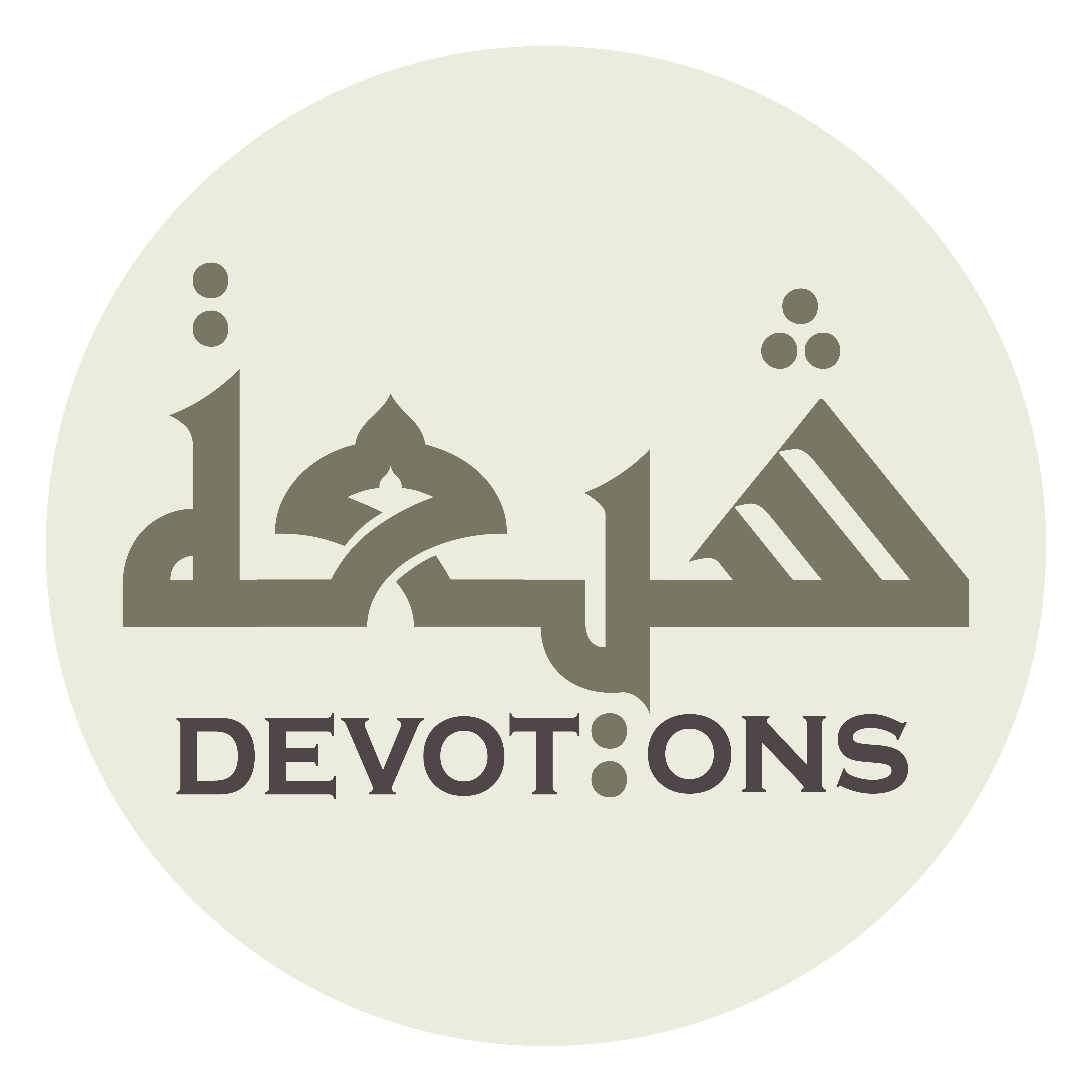 اَللَّهُمَّ فَاقْهَرْ سُلْطَانَهُ عَنَّا بِسُلْطَانِكَ حَتَّى تَحْبِسَهُ عَنَّا

allāhumma faqhar sulṭānahu `annā bisulṭānika ḥattā taḥbisahu `annā

O God, so defeat his authority over us through Your authority, such that You holdest him back from us
Dua 25 - Sahifat Sajjadiyyah
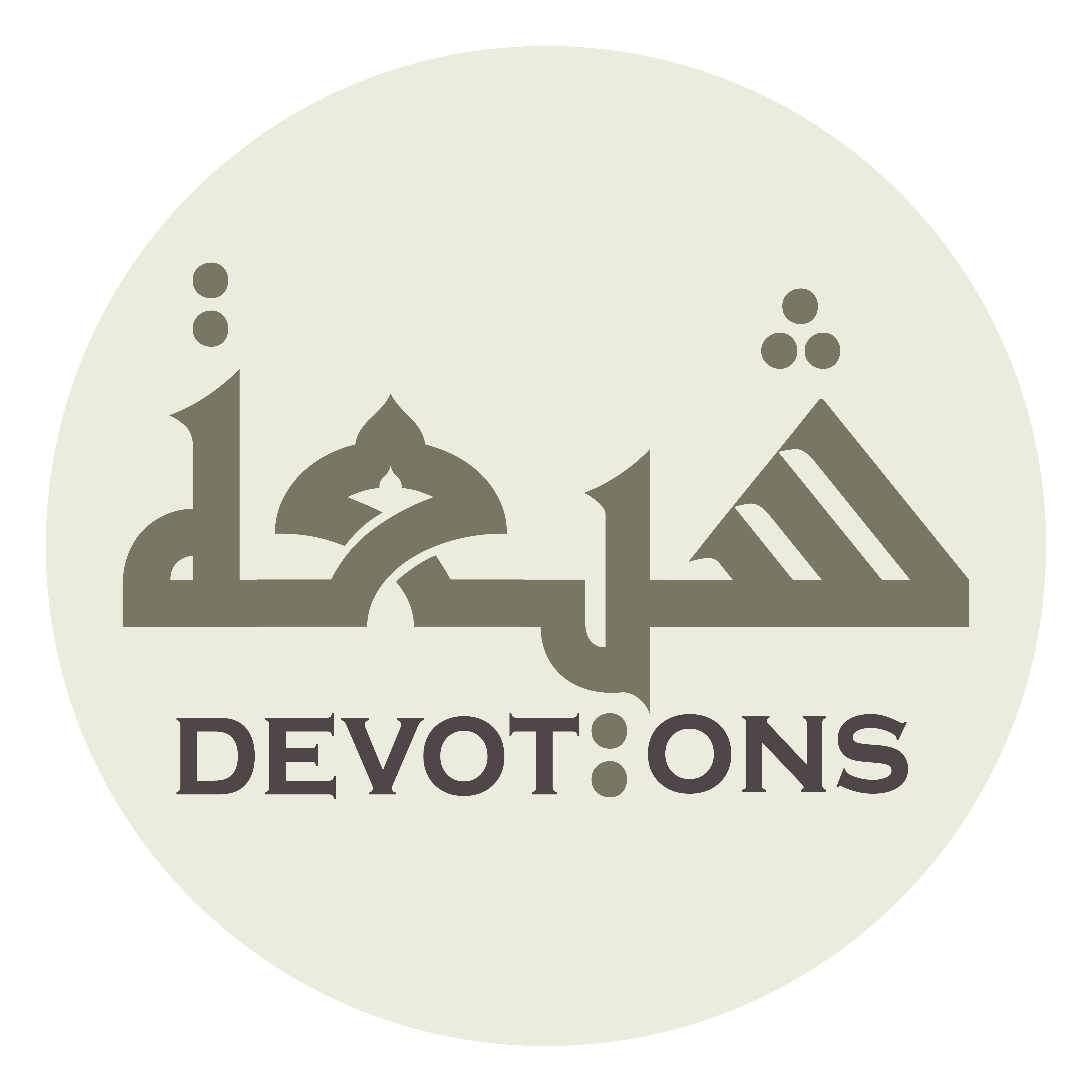 بِكَثْرَةِ الدُّعَاءِ لَكَ، فَنُصْبِحَ مِنْ كَيْدِهِ فِيْ الْمَعْصُومِيْنَ بِكَ

bikathratid du`ā-i lak, fanuṣbiḥa min kaydihi fil ma`ṣūmīna bik

through the frequency of our supplication to You and we leave his trickery and rise up among those preserved by You from sin!
Dua 25 - Sahifat Sajjadiyyah
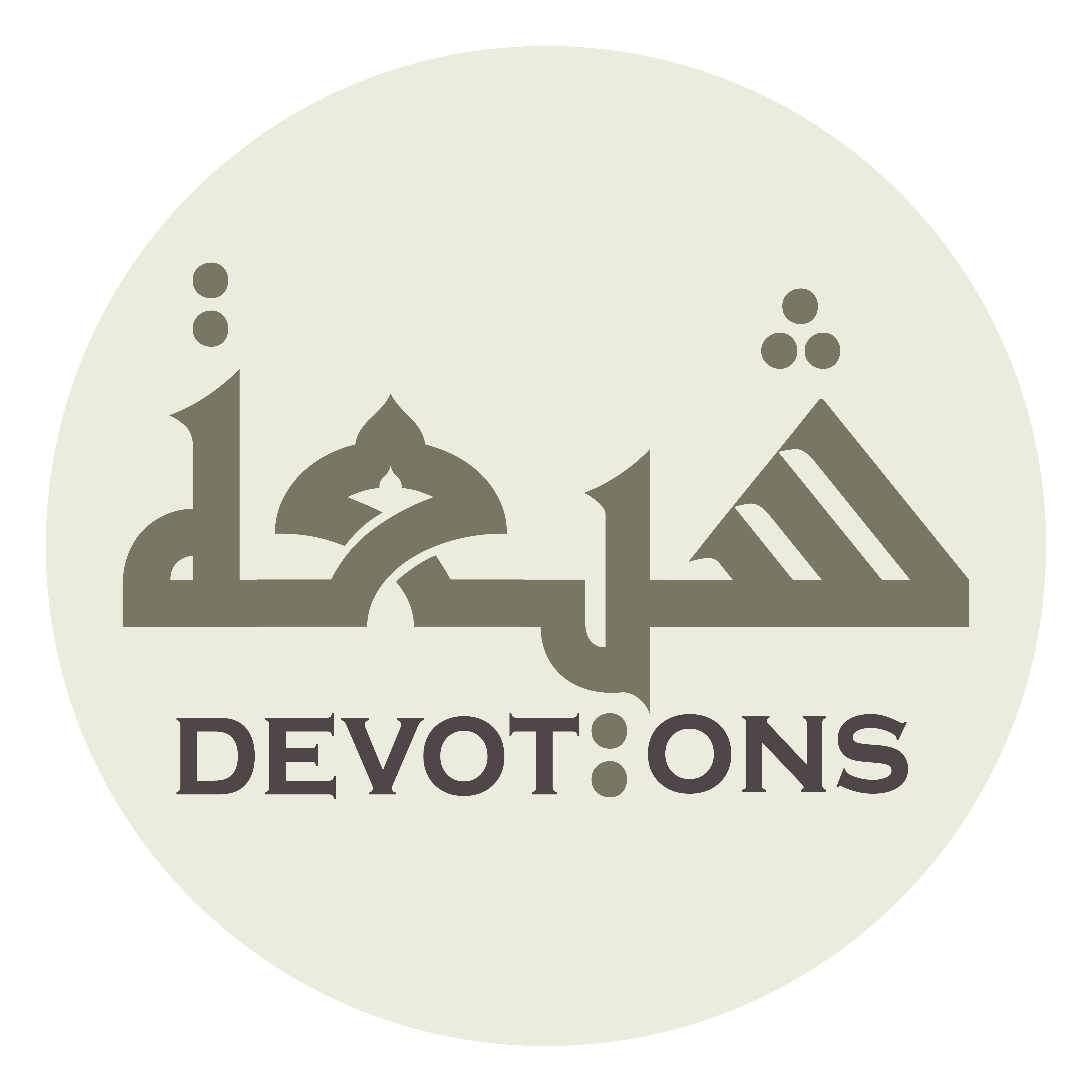 اَللَّهُمَّ أَعْطِنِيْ كُلَّ سُؤْلِي، وَاقْضِ لِيْ حَوَائِجِي

allāhumma a`ṭinī kulla su-lī, waqḍi lī ḥawā-ijī

O God, grant me my every request, accomplish for me my needs,
Dua 25 - Sahifat Sajjadiyyah
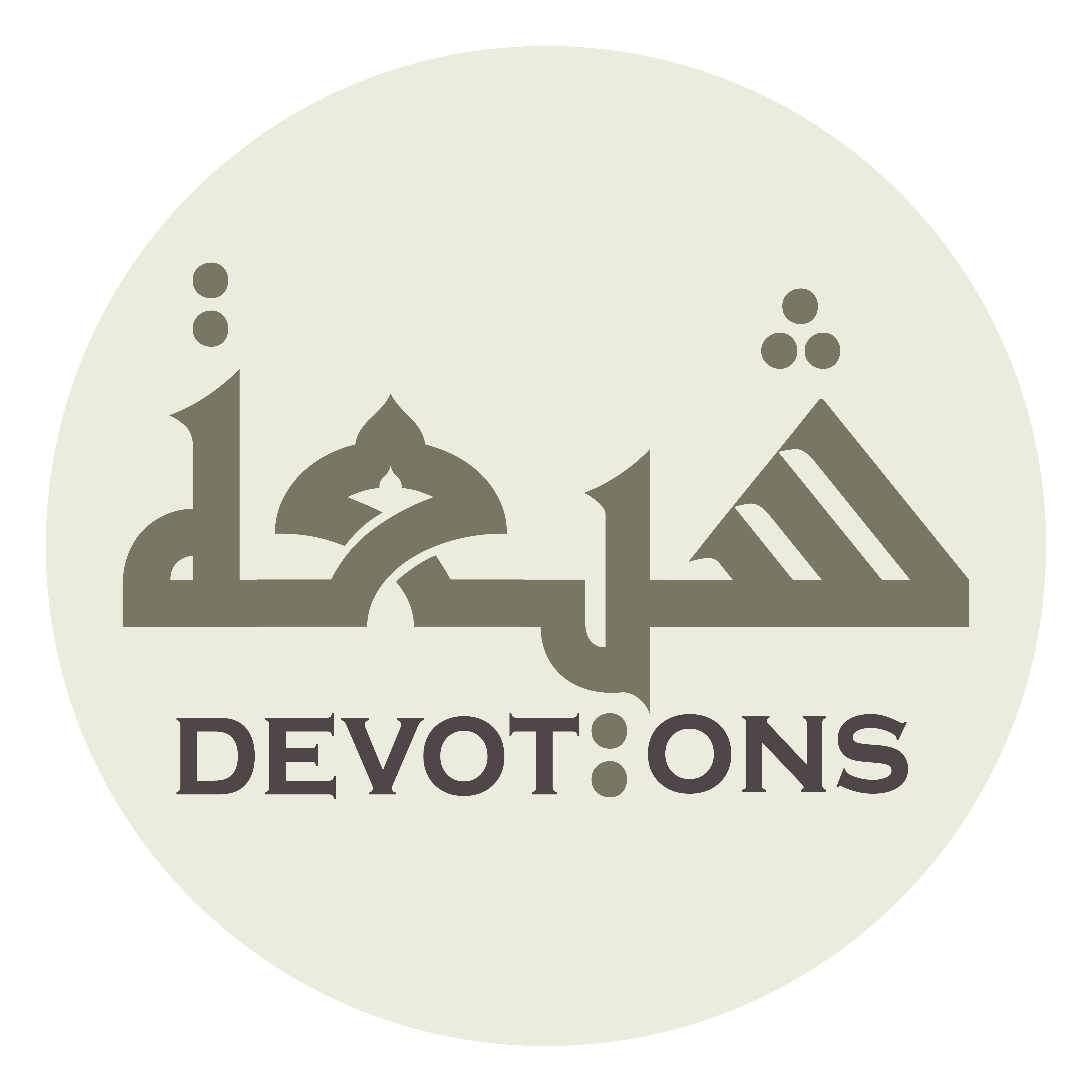 وَلَا تَمْنَعْنِيْ الْإِجَابَةَ وَقَدْ ضَمِنْتَهَا لِي

walā tamna`nil ijābata waqad ḍamintahā lī

withhold not from me Your response when You hast made Yourself accountable for it to me,
Dua 25 - Sahifat Sajjadiyyah
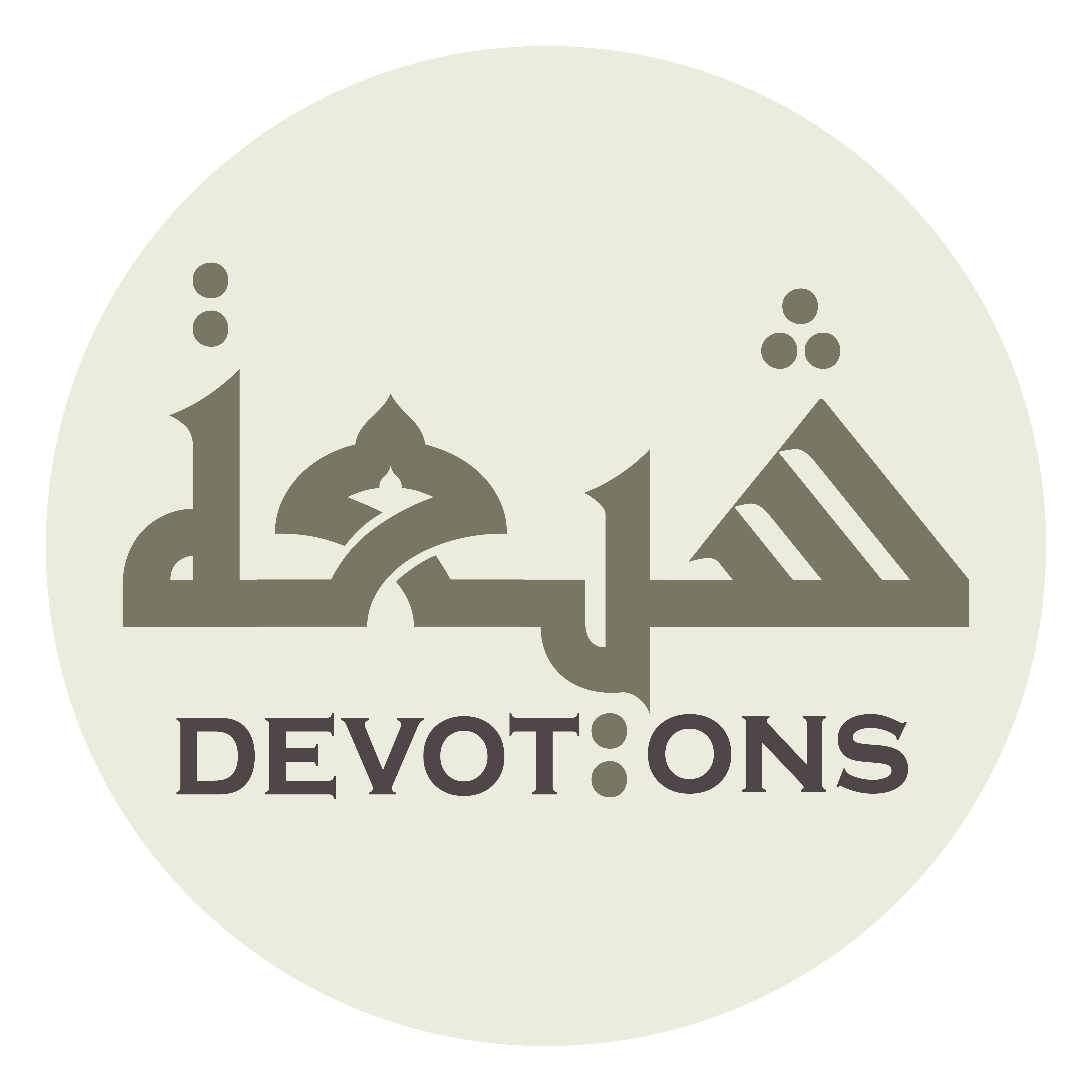 وَلَا تَحْجُبْ دُعَائِيْ عَنْكَ وَقَدْ أَمَرْتَنِيْ بِهِ

walā taḥjub du`ā-ī `anka waqad amar-tanī bih

veil not my supplication from Yourself, when You hast commanded me to make it,
Dua 25 - Sahifat Sajjadiyyah
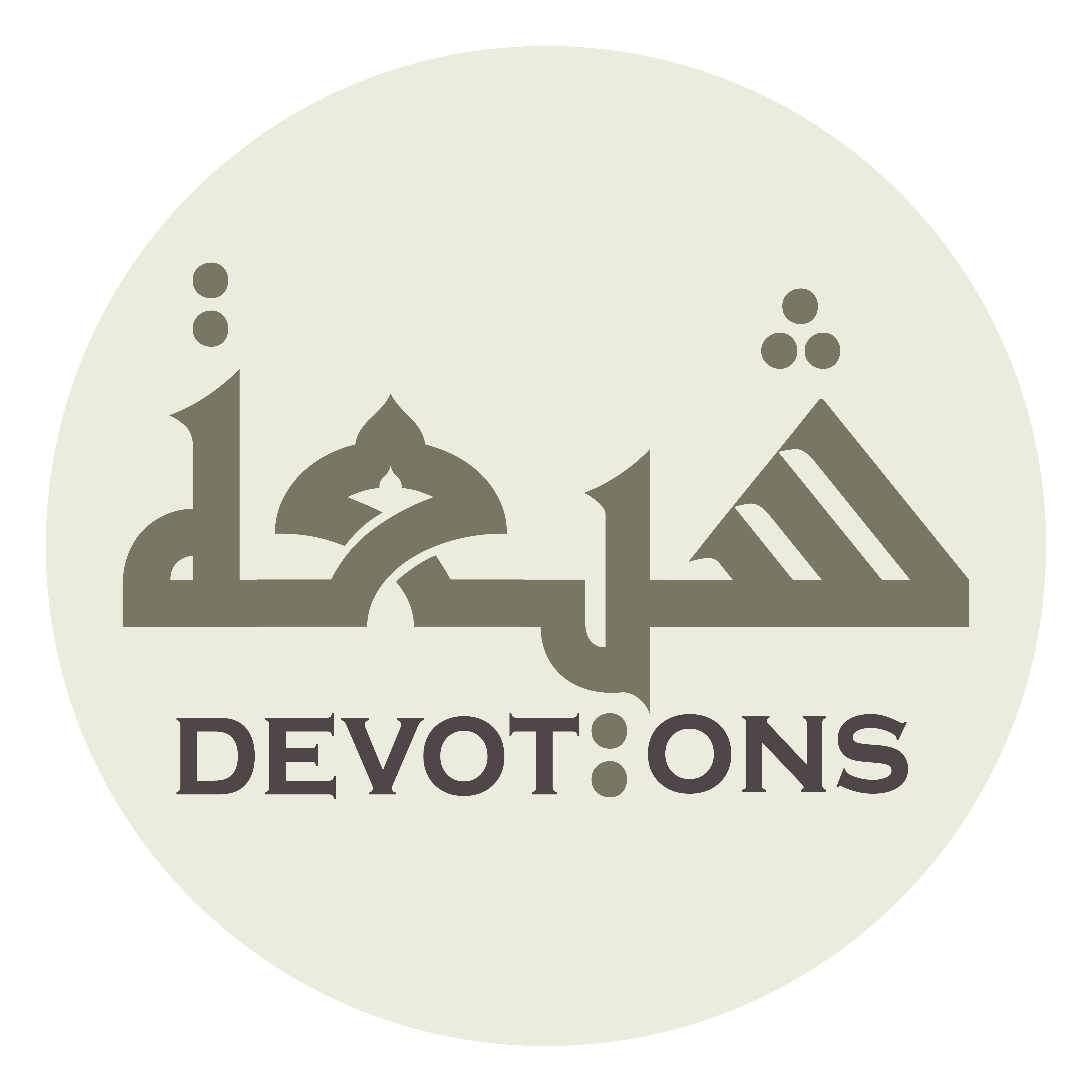 وَامْنُنْ عَلَيَّ بِكُلِّ مَا يُصْلِحُنِي

wamnun `alayya bikulli mā yuṣliḥunī

and be kind to me through everything that will set me right
Dua 25 - Sahifat Sajjadiyyah
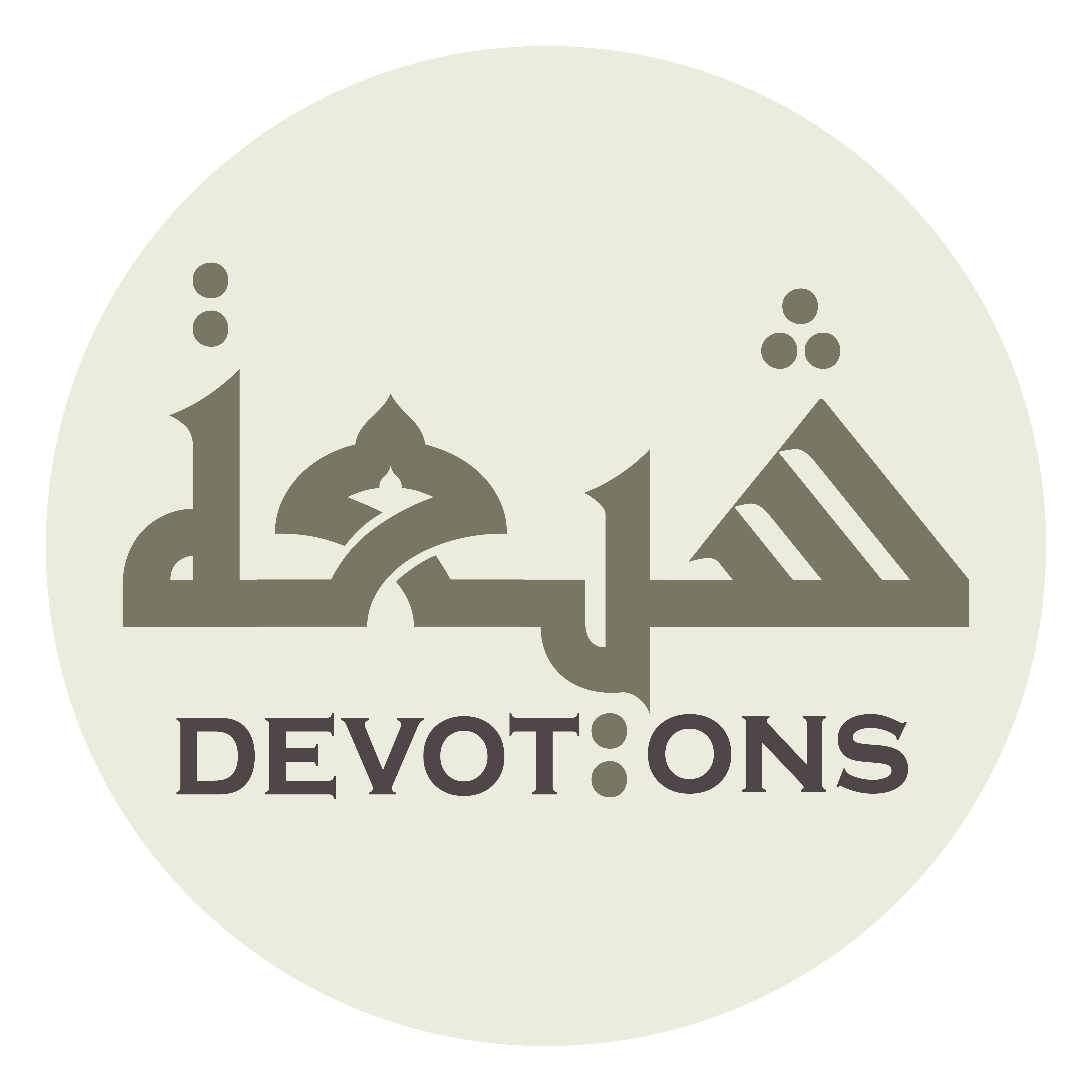 ْفِيْ دُنْيَايَ وَ آخِرَتِيْ مَا ذَكَرْتُ مِنْهُ وَمَا نَسِيتُ

fī dunyāya wa ākhiratī mā dhakar-tu minhu wamā nasīt

in this world and the next, in everything that I remember or forget,
Dua 25 - Sahifat Sajjadiyyah
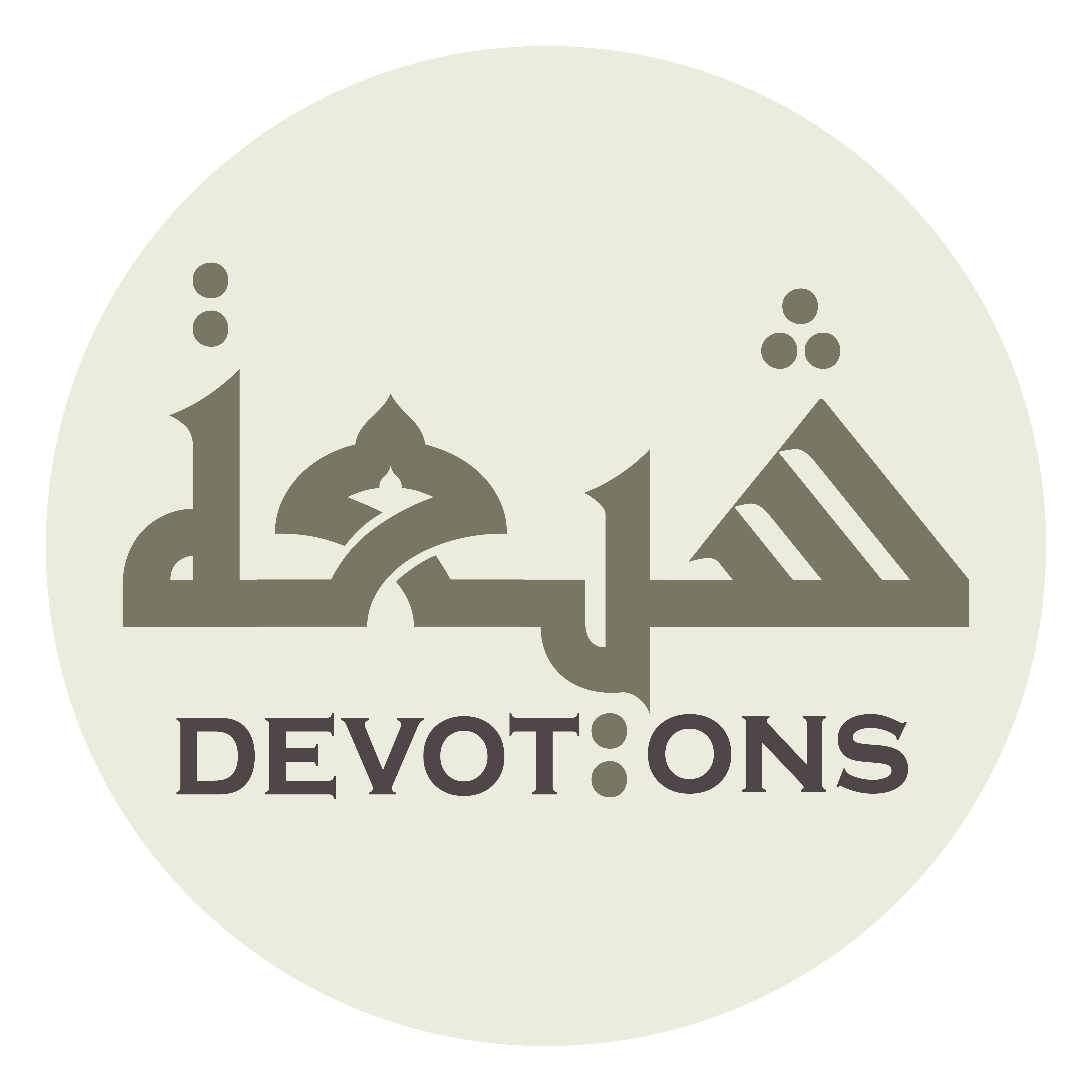 أَوْ أَظْهَرْتُ أَوْ أَخْفَيْتُ، أَوْ أَعْلَنْتُ أَوْ أَسْرَرْتُ

aw aẓhar-tu aw akhfayt, aw a`lantu aw asrar-t

display or conceal, make public or keep secret!
Dua 25 - Sahifat Sajjadiyyah
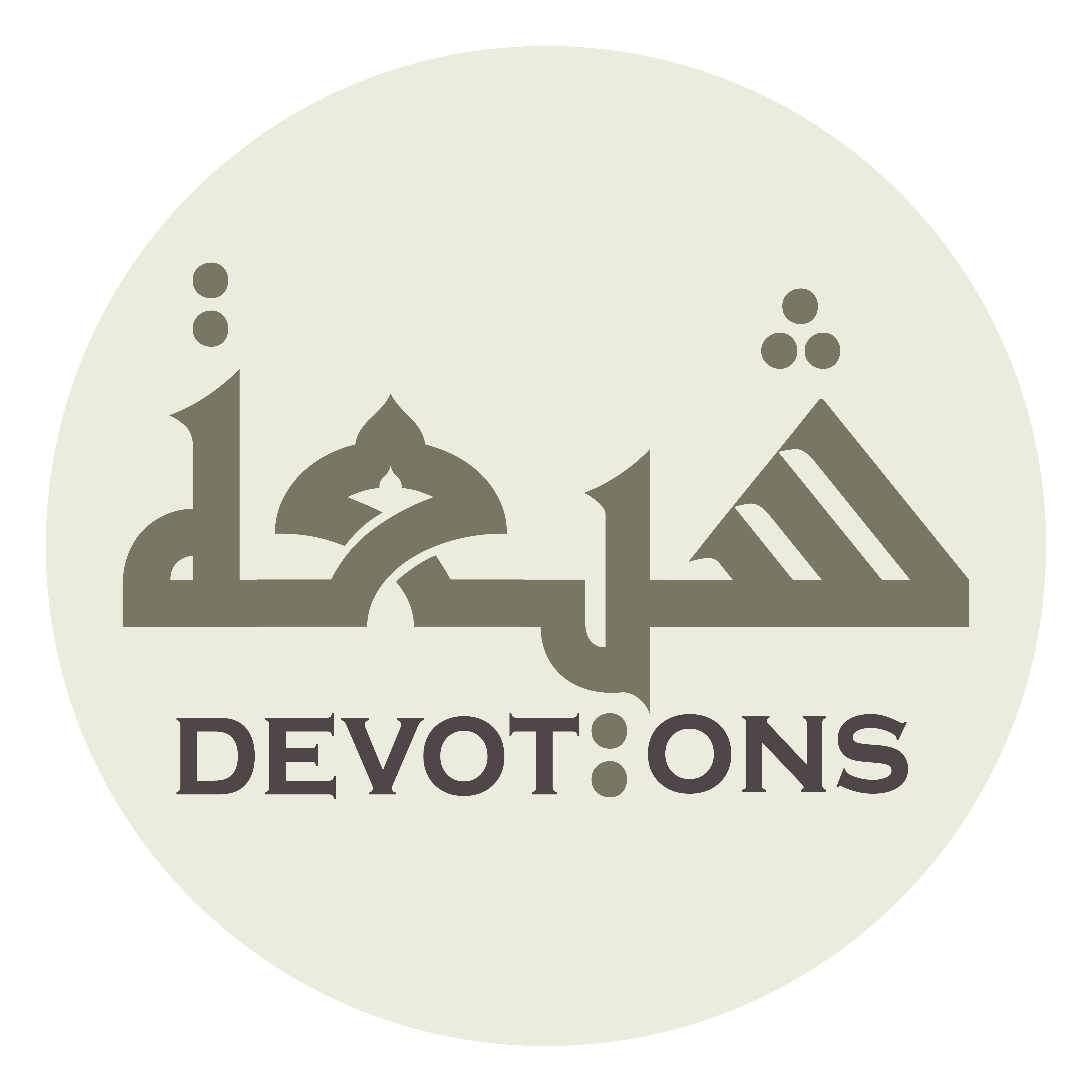 وَاجْعَلْنِيْ فِيْ جَمِيْعِ ذٰلِكَ مِنَ الْمُصْلِحِيْنَ بِسُؤَالِيْ إِيَّاكَ

waj`alnī fī jamī`i dhālika minal muṣliḥīna bisu-ālī iyyāk

In all of this, place me through my asking You among those who set things right,
Dua 25 - Sahifat Sajjadiyyah
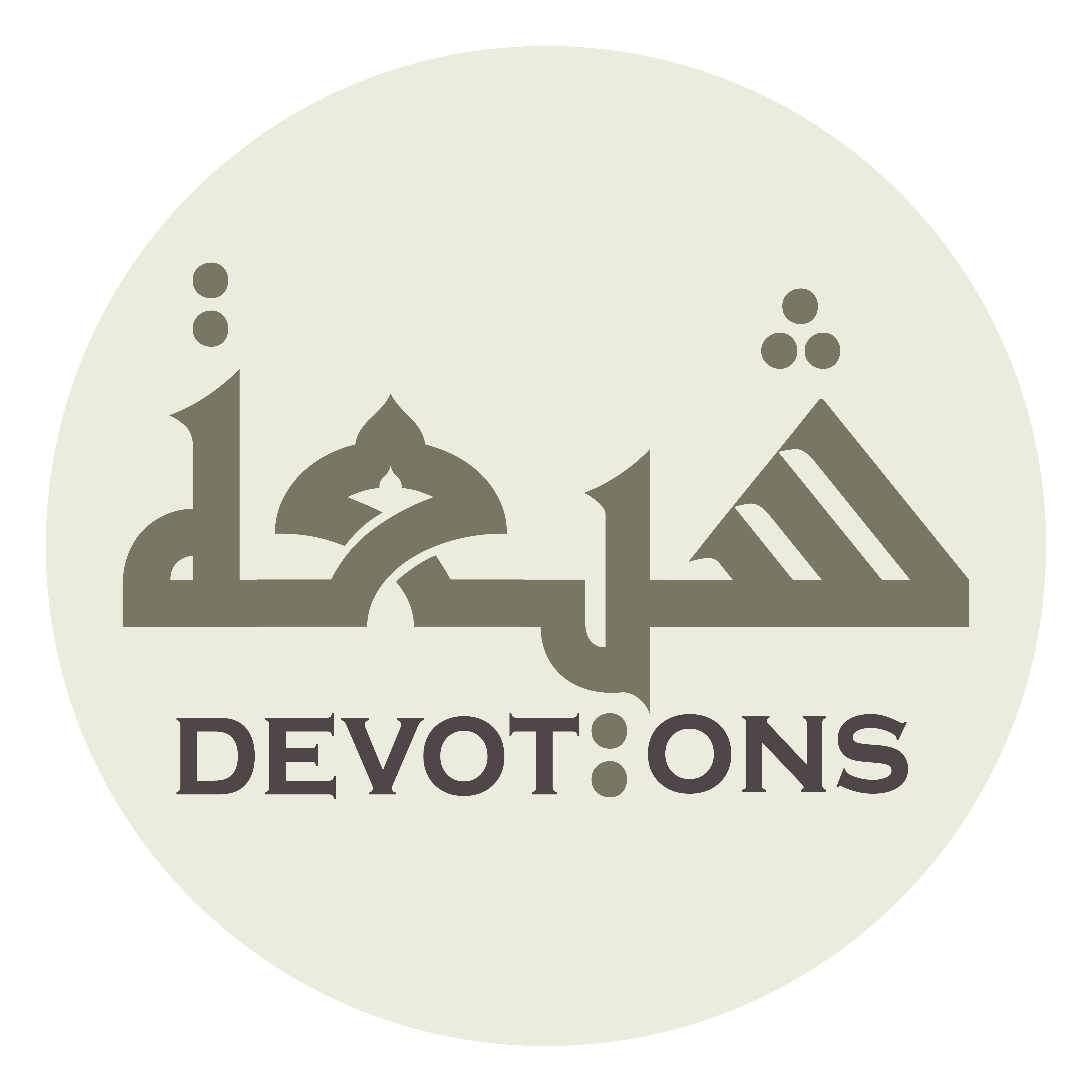 اَلْمُنْجِحِيْنَ بِالطَّلَبِ إِلَيْكَ

al munjiḥīna biṭṭalabi ilayk

those who are answered favourably when they request from You
Dua 25 - Sahifat Sajjadiyyah
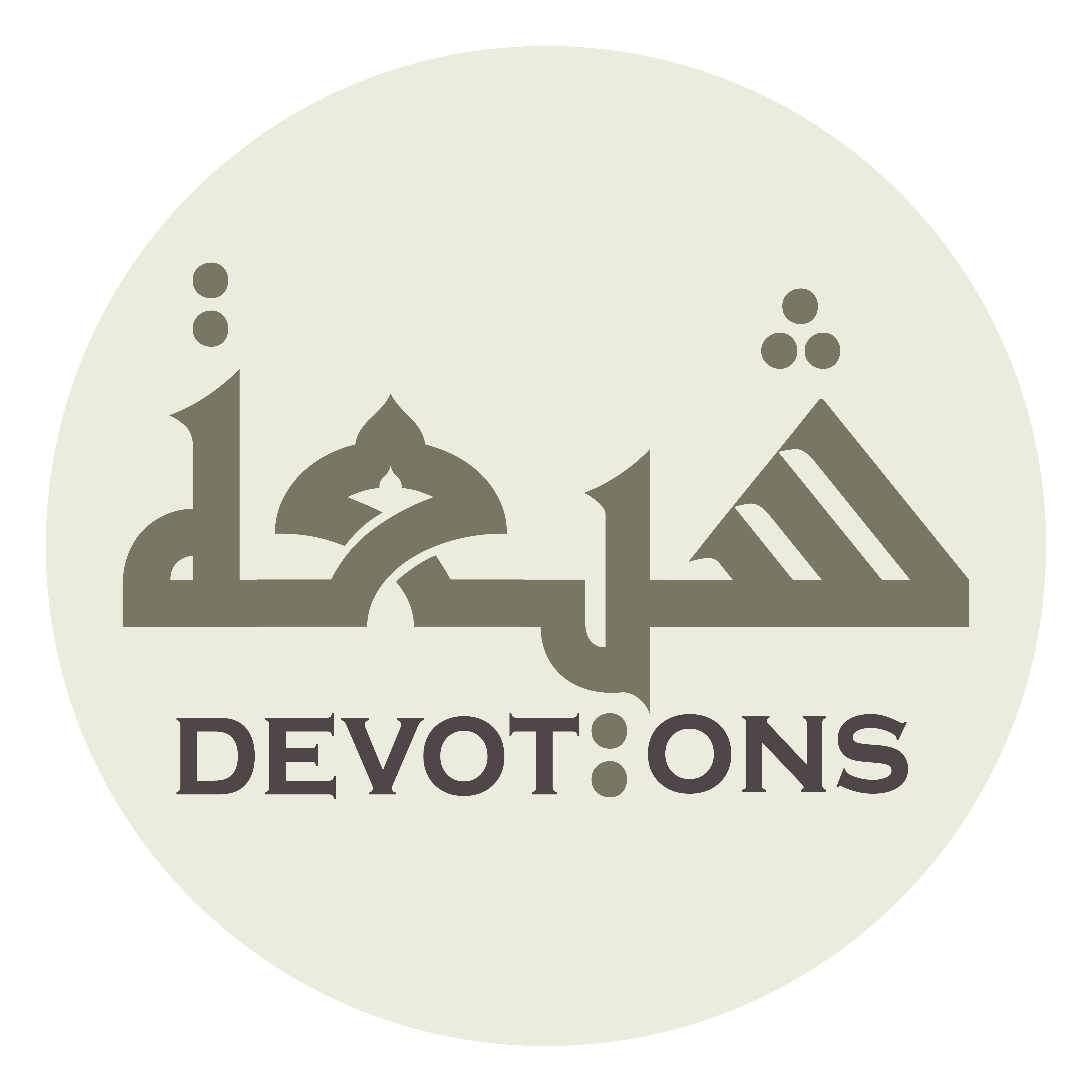 غَيْرِ الْمَمْنُوعِينَ بِالتَّوَكُّلِ عَلَيْكَ

ghayril mamnū`īna bittawakkuli `alayk

and from whom is not withheld when they put their trust in You,
Dua 25 - Sahifat Sajjadiyyah
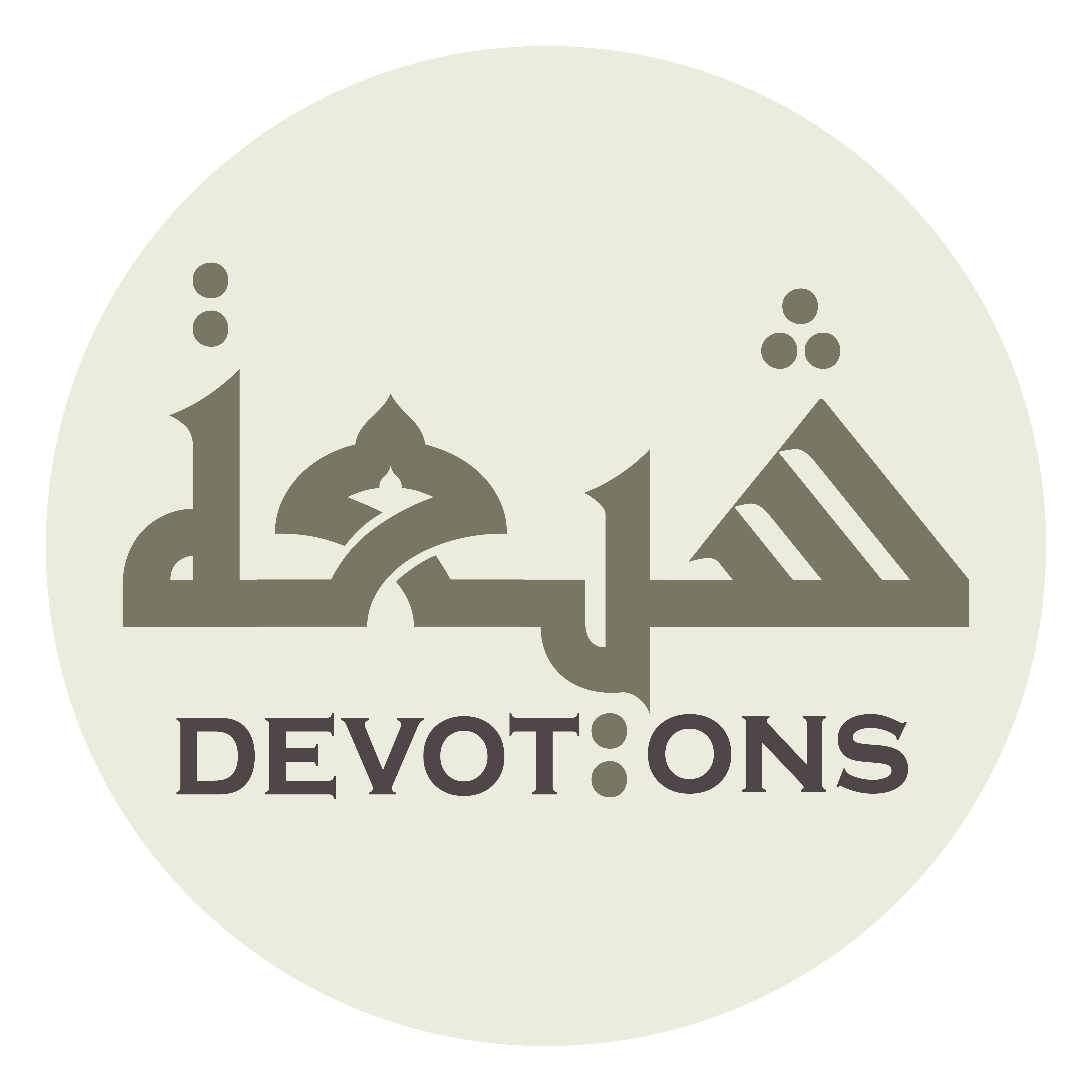 اَلْمُعَوَّدِيْنَ بِالتَّعَوُّذِ بِكَ، اَلرَّابِحِيْنَ فِيْ التِّجَارَةِ عَلَيْكَ، الْمُجَارِينَ بِعِزِّكَ

al mu`awwadīna bitta`awwudhi bik, ar rābiḥīna fit tijārati `alayk, al mujārīna bi`izzik

those accustomed to seek refuge in You, those who profit through commerce with You, those granted sanctuary through Your might,
Dua 25 - Sahifat Sajjadiyyah
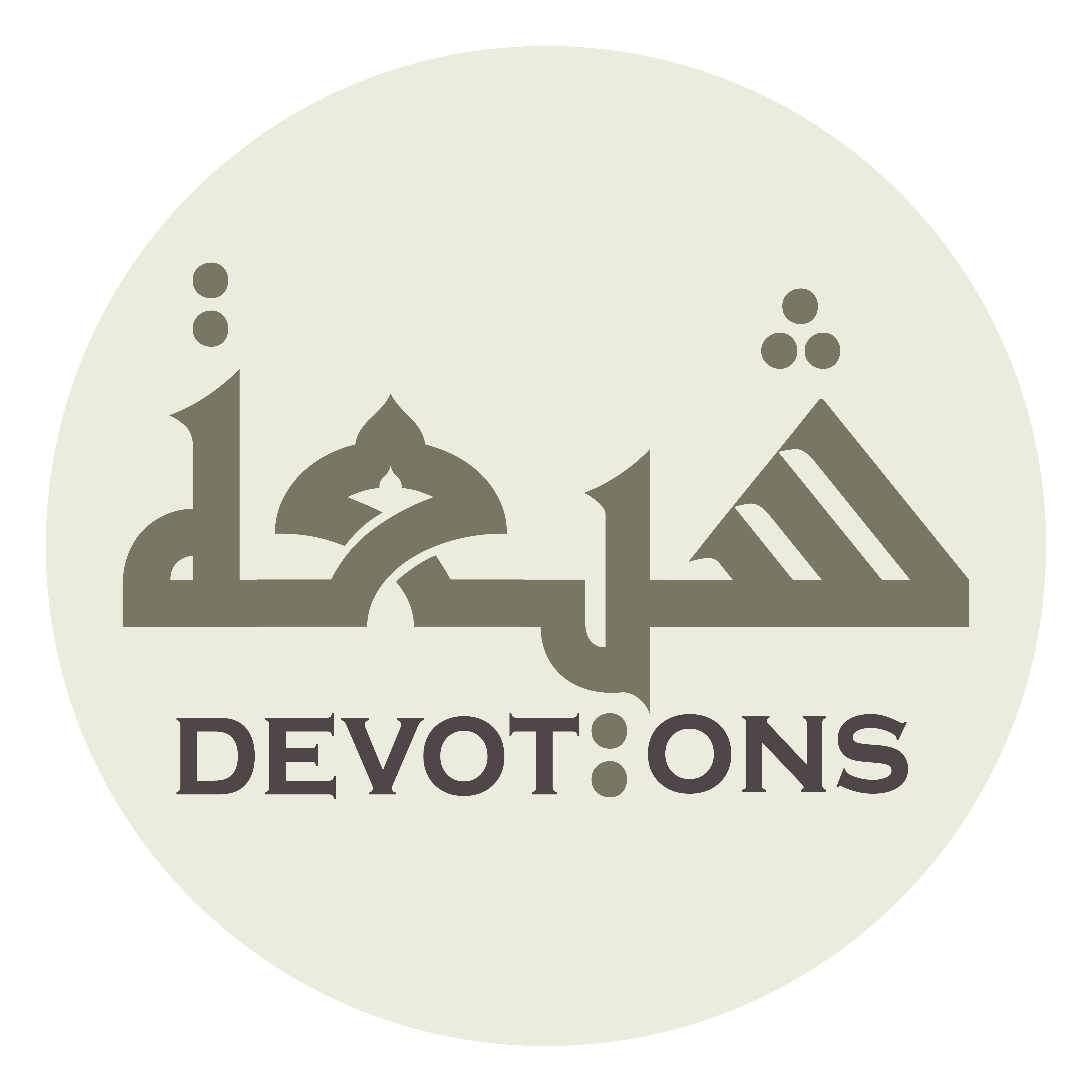 اَلْمُوَسَّعِ عَلَيْهِمُ الرِّزْقُ الْحَلاَلُ

al muwassa`i `alayhimur rizqul ḥalāl

those given lawful provision in plenty
Dua 25 - Sahifat Sajjadiyyah
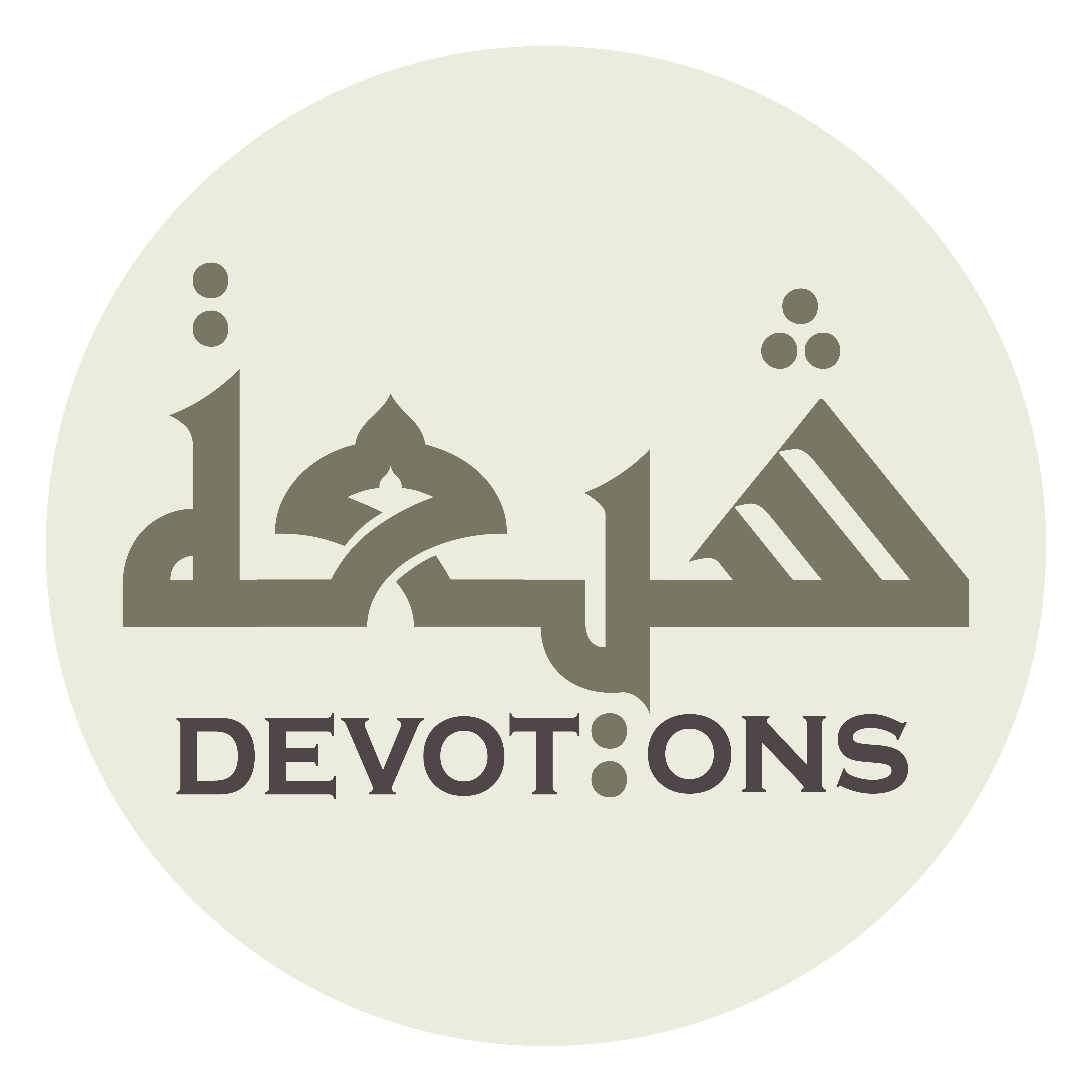 مِنْ فَضْلِكَ الْوَاسِعِ بِجُودِكَ وَكَرَمِكَ

min faḍlikal wāsi`i bijūdika wakaramik

from Your boundless bounty through Your munificence and generosity,
Dua 25 - Sahifat Sajjadiyyah
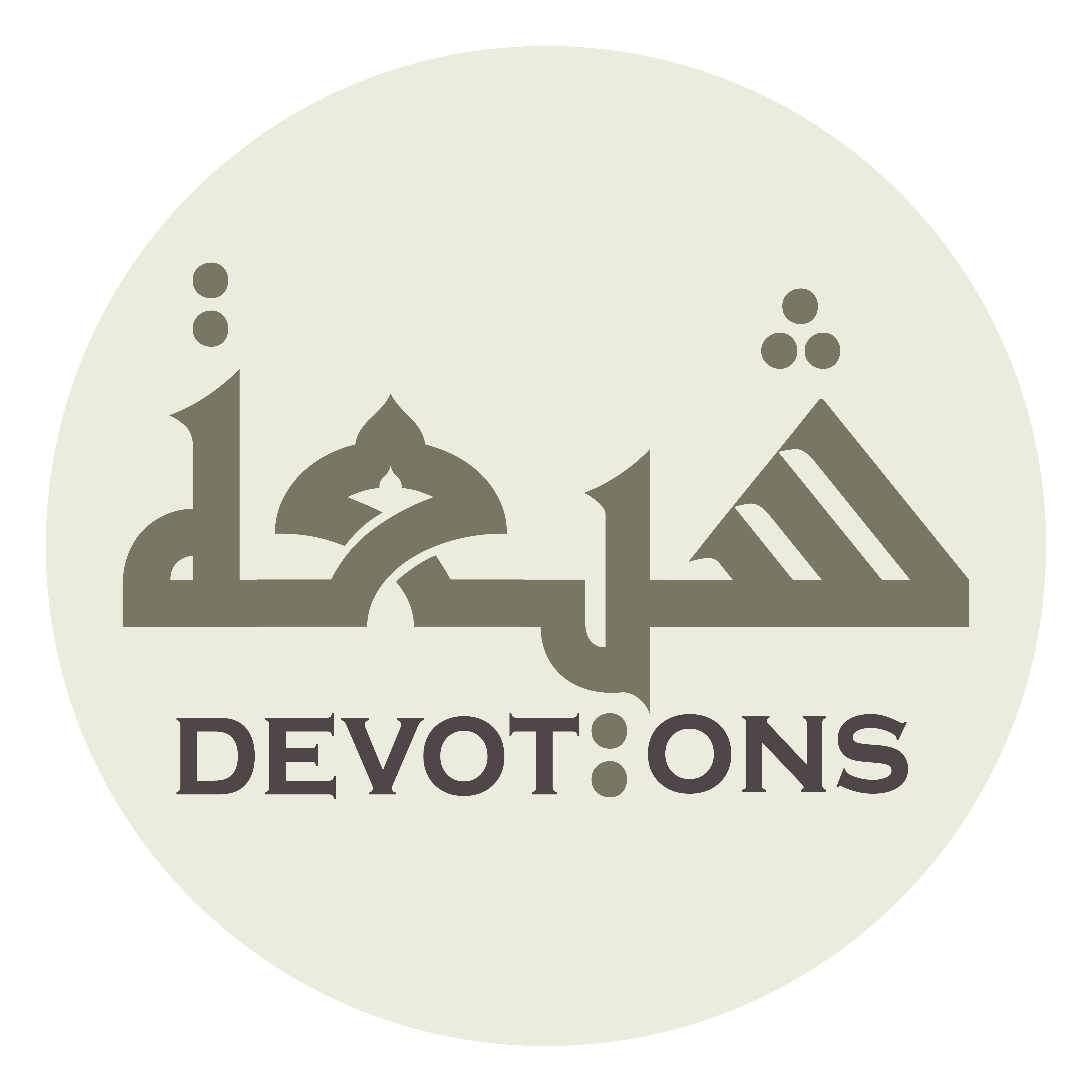 اَلْمُعَزِّينَ مِنَ الذُّلِّ بِكَ، وَالْمُجَارِينَ مِنَ الظُّلْمِ بِعَدْلِكَ

al mu`azzīna minadh dhulli bik, walmujārīna minaẓ ẓulmi bi`adlik

those who reach exaltation after abasement through You, those granted sanctuary from wrong through Your justice,
Dua 25 - Sahifat Sajjadiyyah
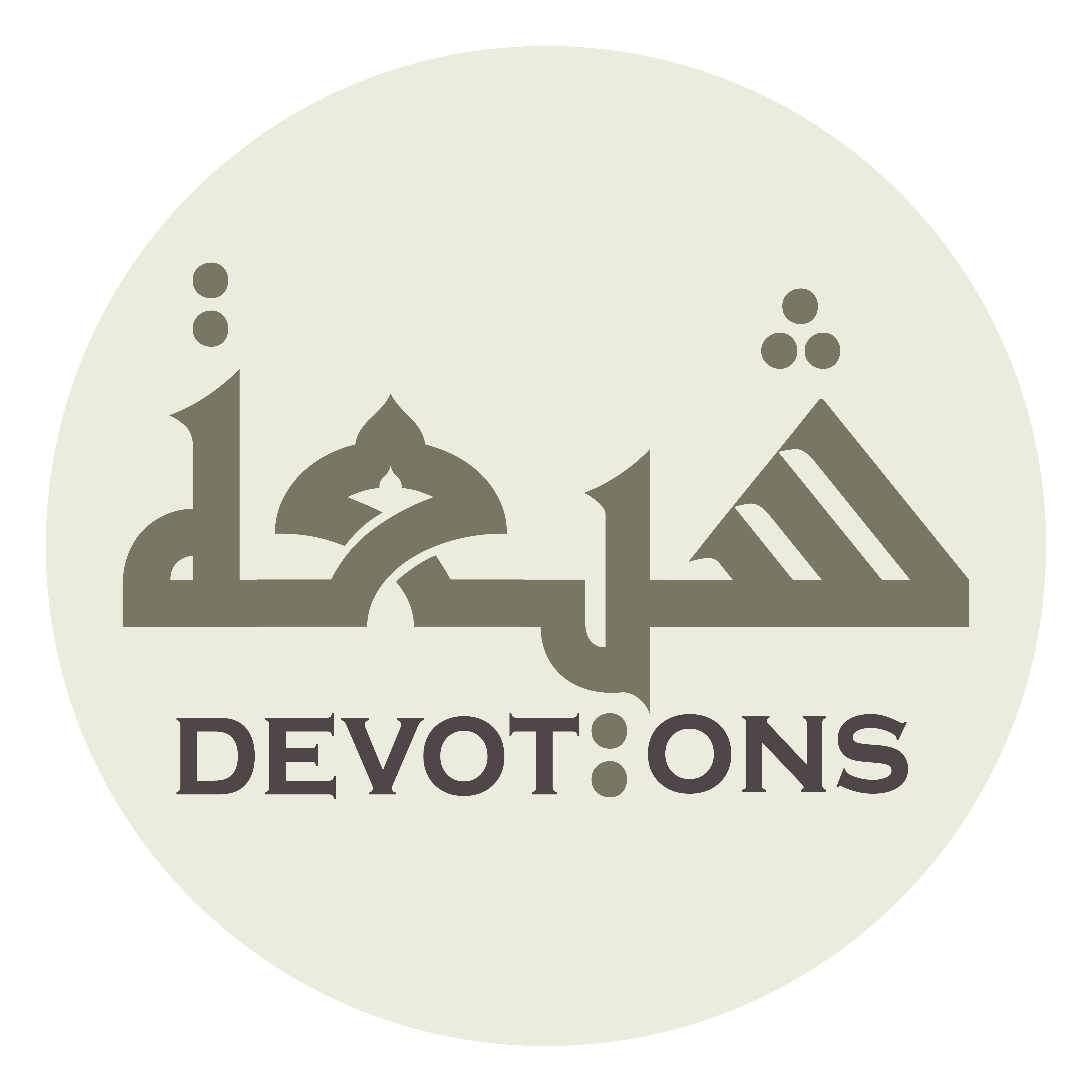 وَالْمُعَافَيْنَ مِنَ الْبَلاَءِ بِرَحْمَتِكَ، وَالْمُغْنَيْنَ مِنَ الْفَقْرِ بِغِنَاكَ

walmu`āfayna minal balā-i biraḥmatik, walmughnayna minal faqri bighināk

those released from affliction through Your mercy, those delivered from need after poverty through Your riches,
Dua 25 - Sahifat Sajjadiyyah
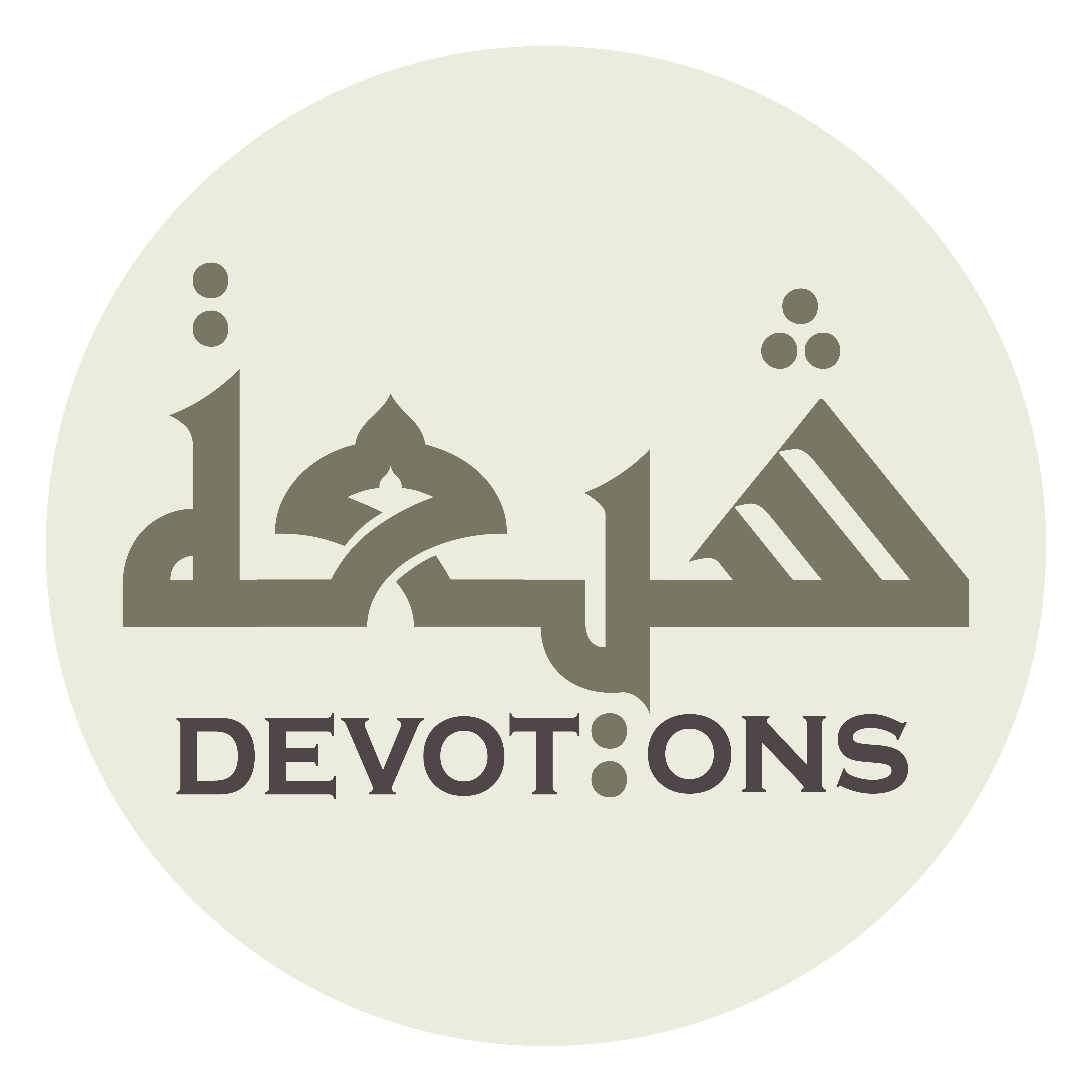 وَالْمَعْصُومِيْنَ مِنَ الذُّنُوبِ وَالزَّلَلِ وَالْخَطَأِ بِتَقْوَاكَ

walma`ṣūmīna minadh dhunūbi waz zalali walkhaṭa-i bitaqwāk

those preserved from sins, slips, and offenses through reverential fear toward You,
Dua 25 - Sahifat Sajjadiyyah
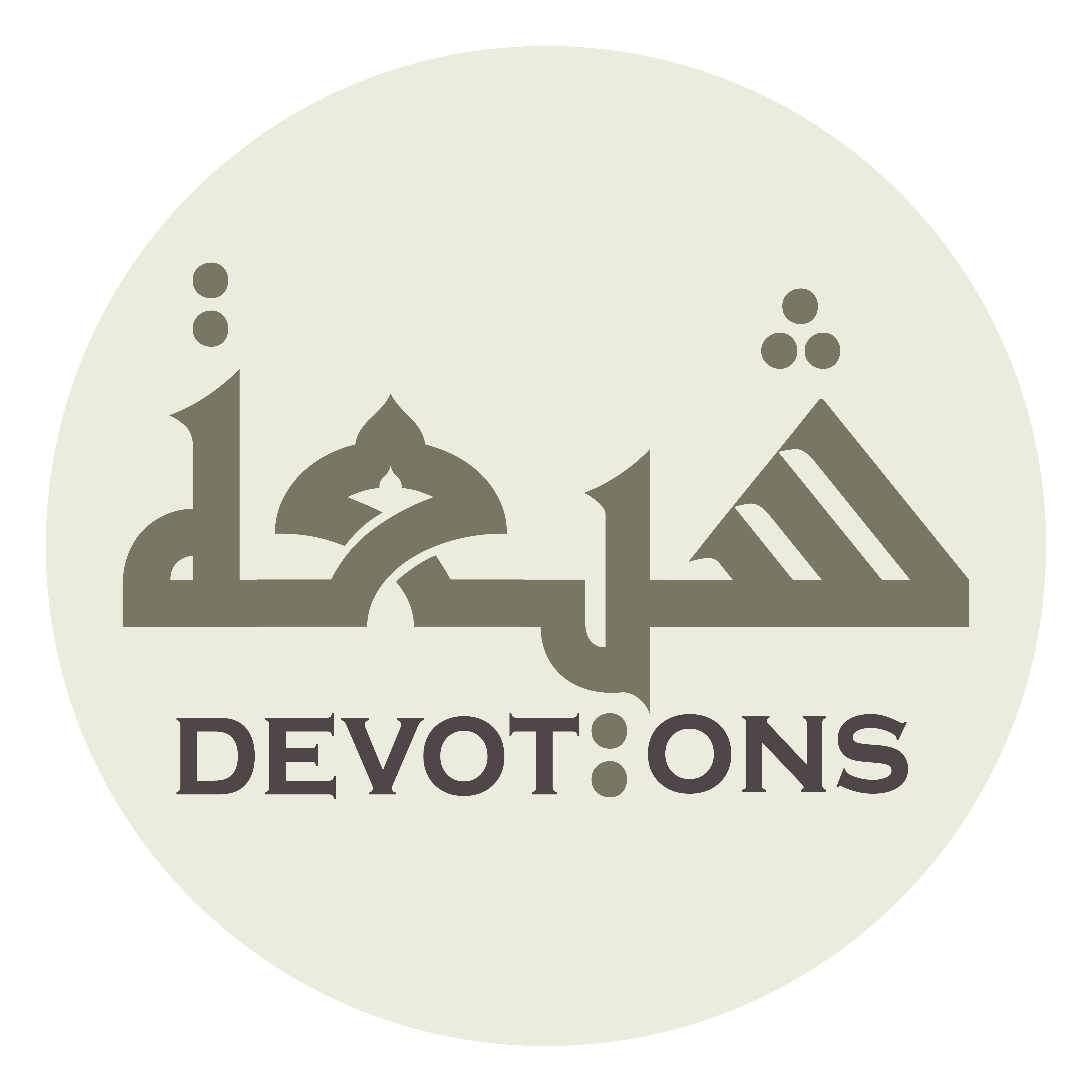 وَالْمُوَفَّقِينَ لِلْخَيْرِ وَالرُّشْدِ وَالصَّوَابِ بِطَاعَتِكَ

walmuwaffaqīna lilkhayri war rushdi waṣ ṣawābi biṭā`atik

those successful in goodness, right conduct, and propriety through obeying You,
Dua 25 - Sahifat Sajjadiyyah
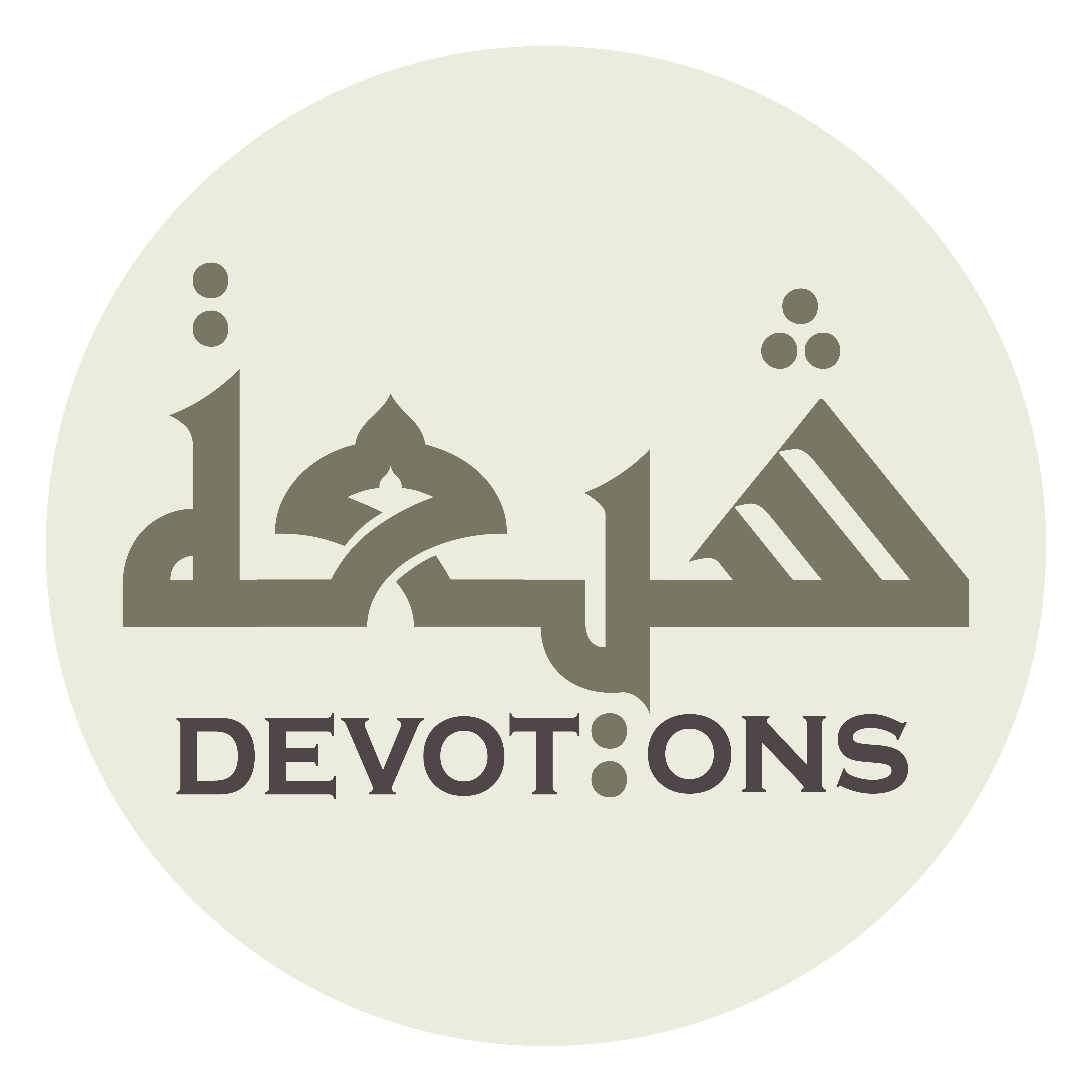 وَالْمُحَالِ بَيْنَهُمْ وَبَيْنَ الذُّنُوبِ بِقُدْرَتِكَ

walmuḥāli baynahum wabaynadh dhunūbi biqudratik

those walled off from sins through Your power,
Dua 25 - Sahifat Sajjadiyyah
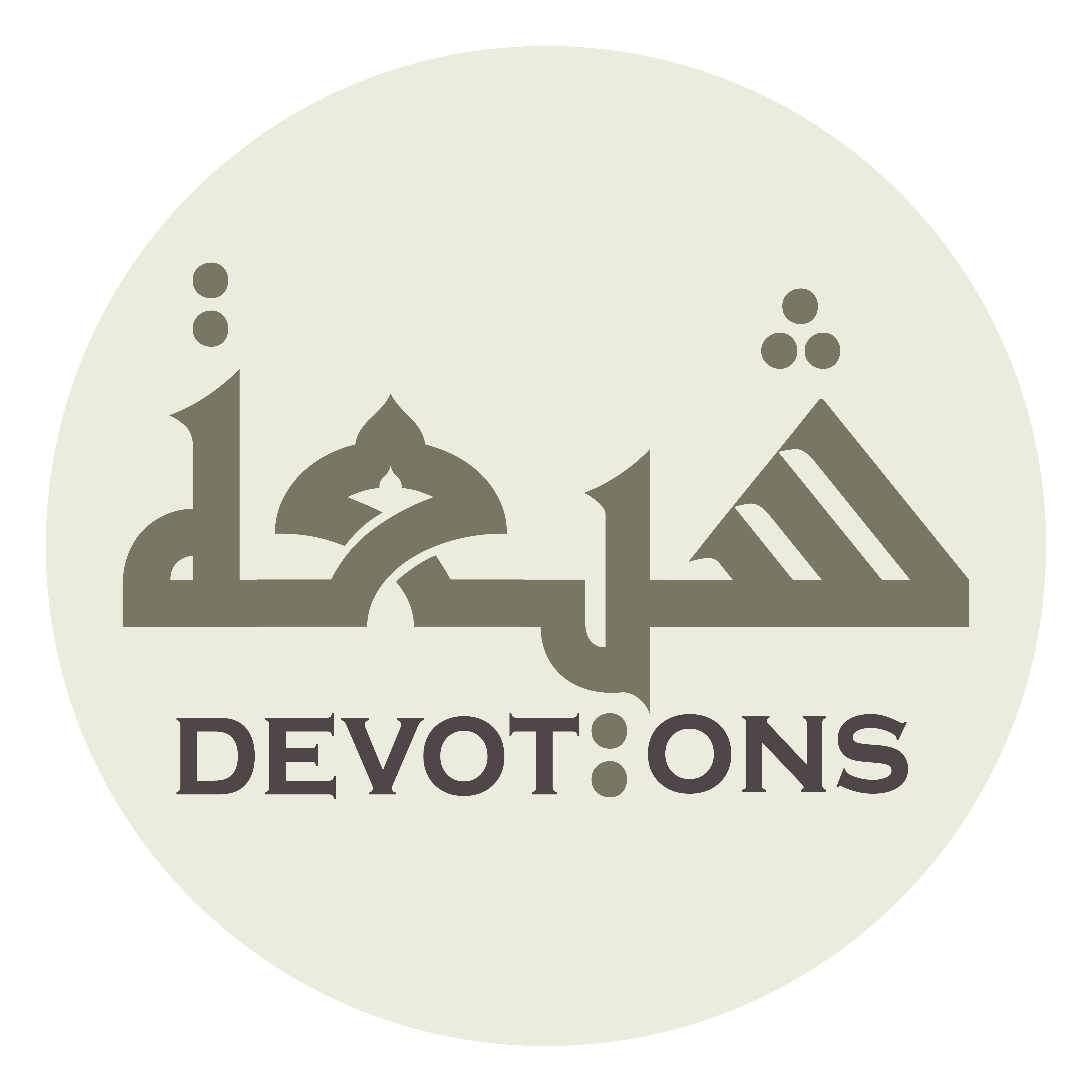 اَلتَّارِكِينَ لِكُلِّ مَعْصِيَتِكَ، اَلسَّاكِنِيْنَ فِيْ جِوَارِكَ

at tārikīna likulli ma`ṣiyatik, as sākinīna fī jiwārik

the refrainers from every act of disobedience toward You, the dwellers in Your neighbourhood!
Dua 25 - Sahifat Sajjadiyyah
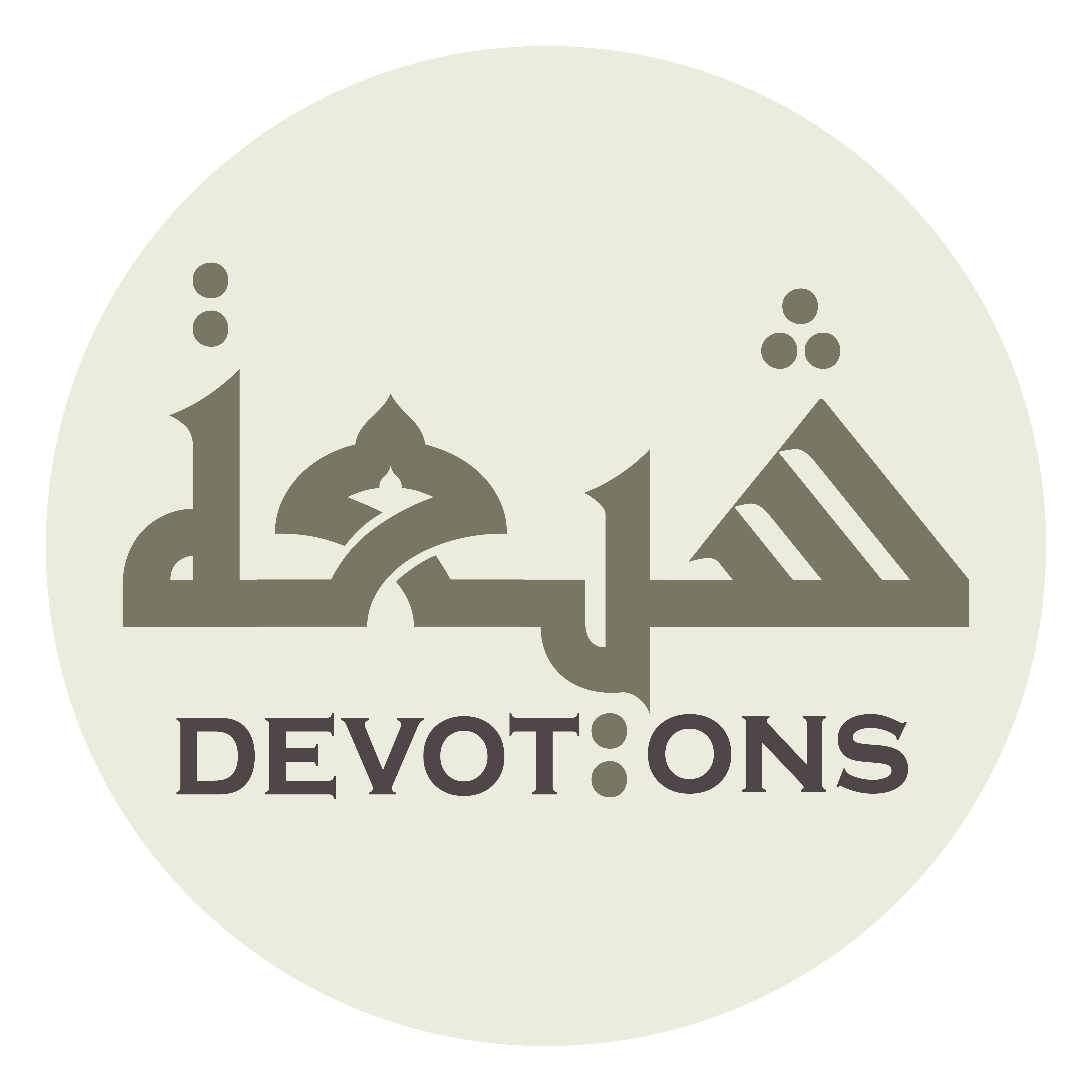 اَللَّهُمَّ أَعْطِنَا جَمِيعَ ذٰلِكَ بِتَوْفِيقِكَ

allāhumma a`ṭinā jamī`a dhālika bitawfīqik

O God, give me all of that through Your bestowal of success
Dua 25 - Sahifat Sajjadiyyah
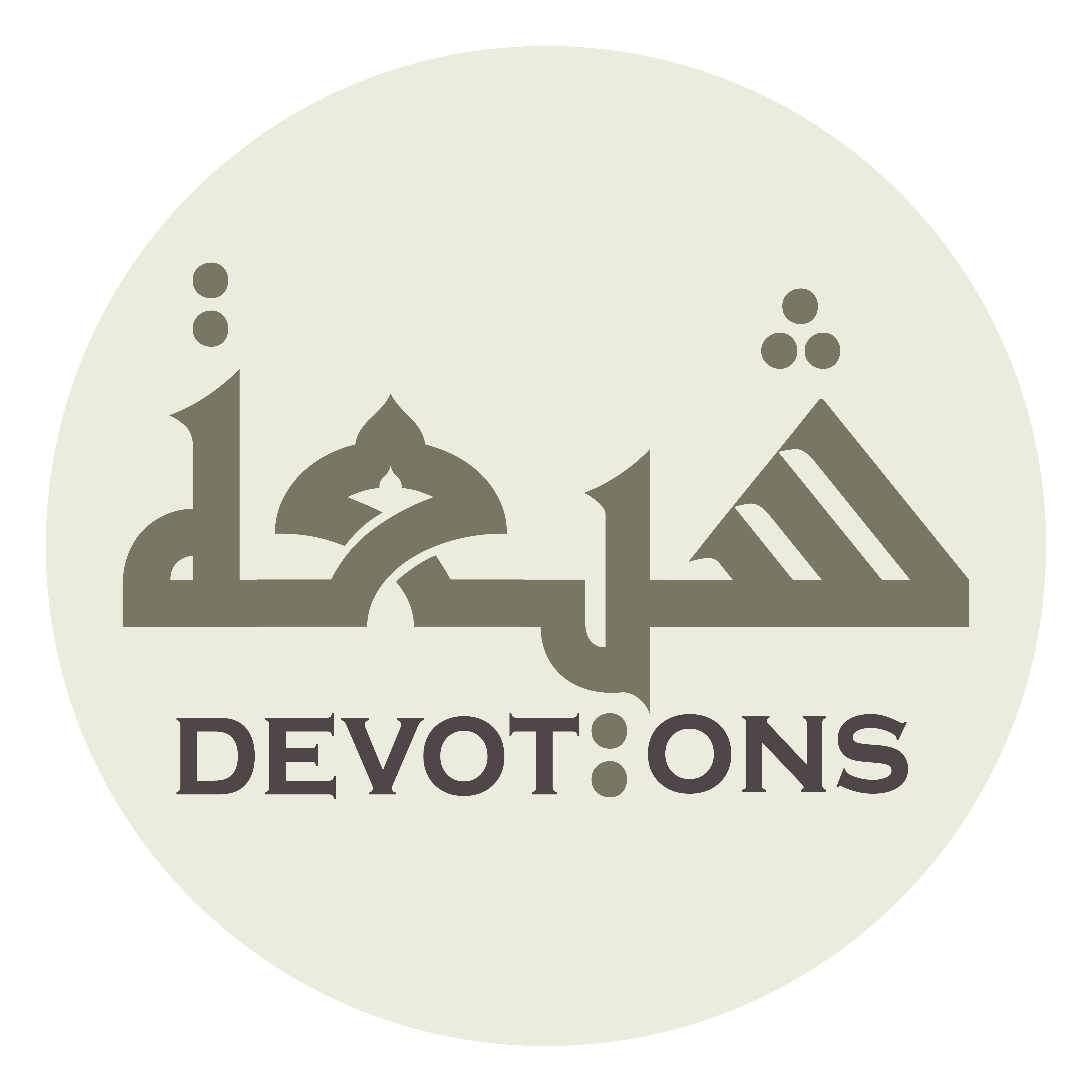 وَرَحْمَتِكَ وَأَعِذْنَا مِنْ عَذَابِ السَّعِيرِ

waraḥmatika wa-a`idhnā min `adhābis sa`īr

and Your mercy, grant us refuge from the chastisement of the burning,
Dua 25 - Sahifat Sajjadiyyah
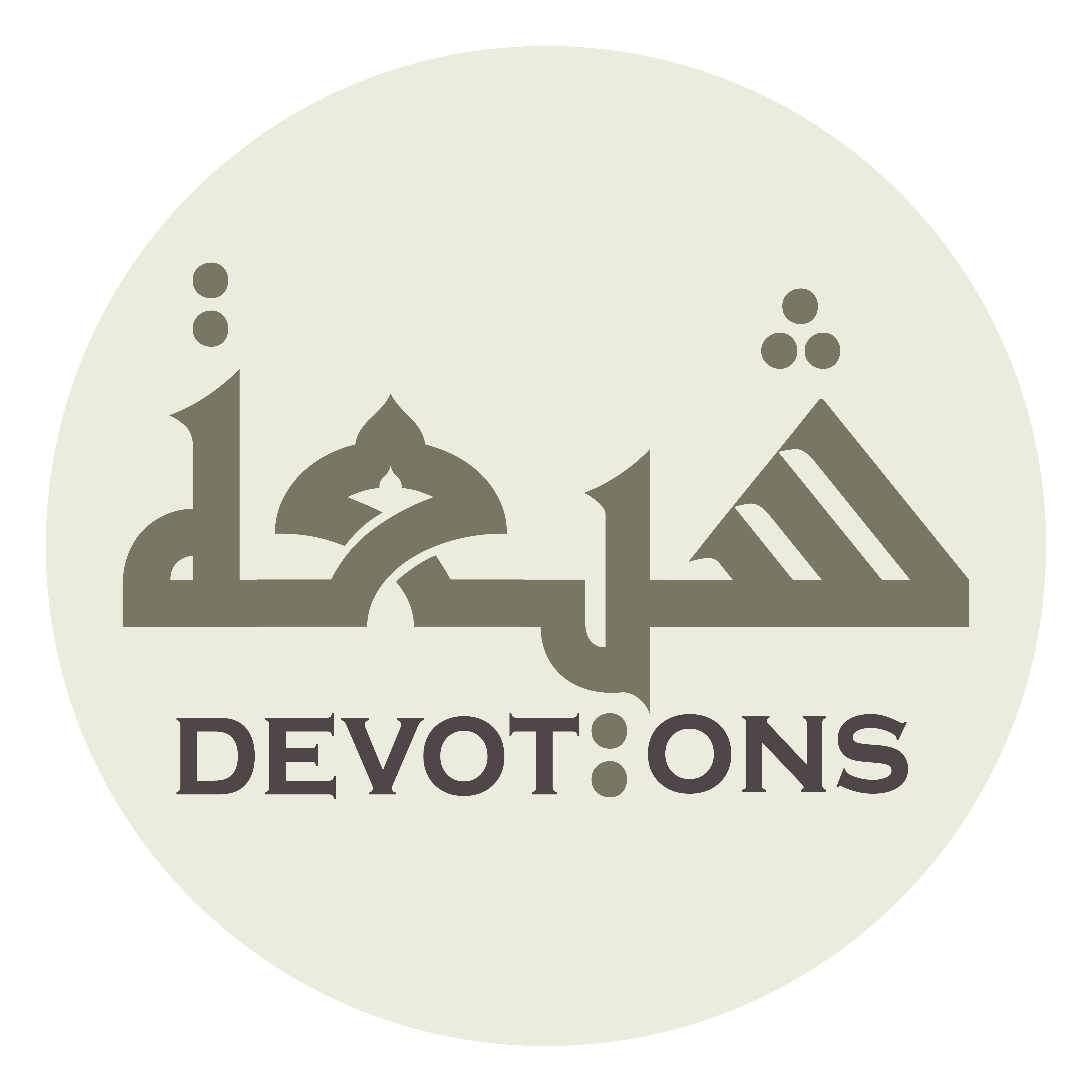 وَأَعْطِ جَمِيعَ الْمُسْلِمِيْنَ وَالْمُسْلِمَاتِ

wa-a`ṭi jamī`al muslimīna walmuslimāt

and give to all the Muslims, male and female,
Dua 25 - Sahifat Sajjadiyyah
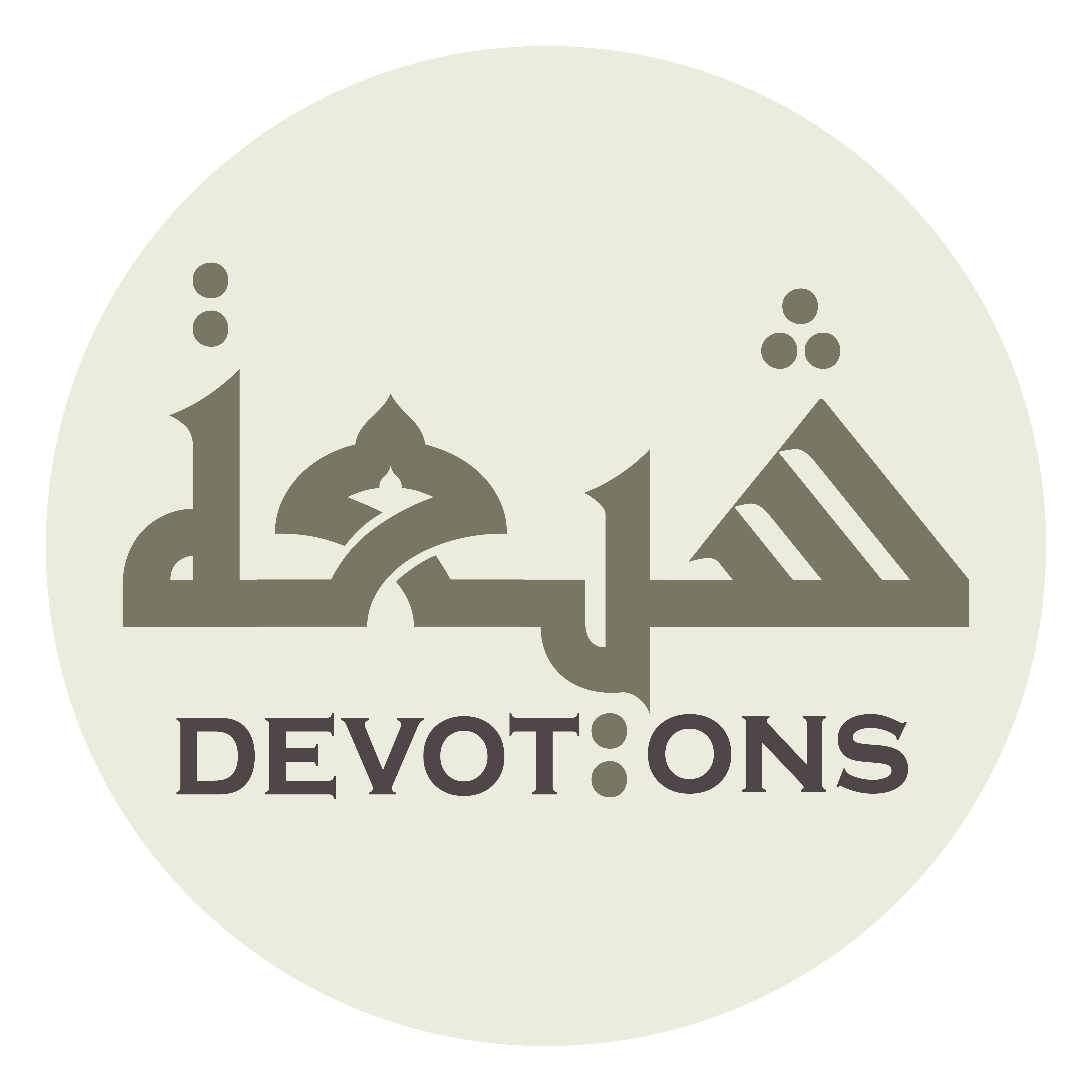 وَالْمُؤْمِنِيْنَ وَالْمُؤْمِنَاتِ مِثْلَ الَّذِيْ سَأَلْتُكَ لِنَفْسِي

walmu-minīna walmu-mināti mithlal ladhī sa-altuka linafsī

and all the faithful, male and female, the like of what I have asked for myself
Dua 25 - Sahifat Sajjadiyyah
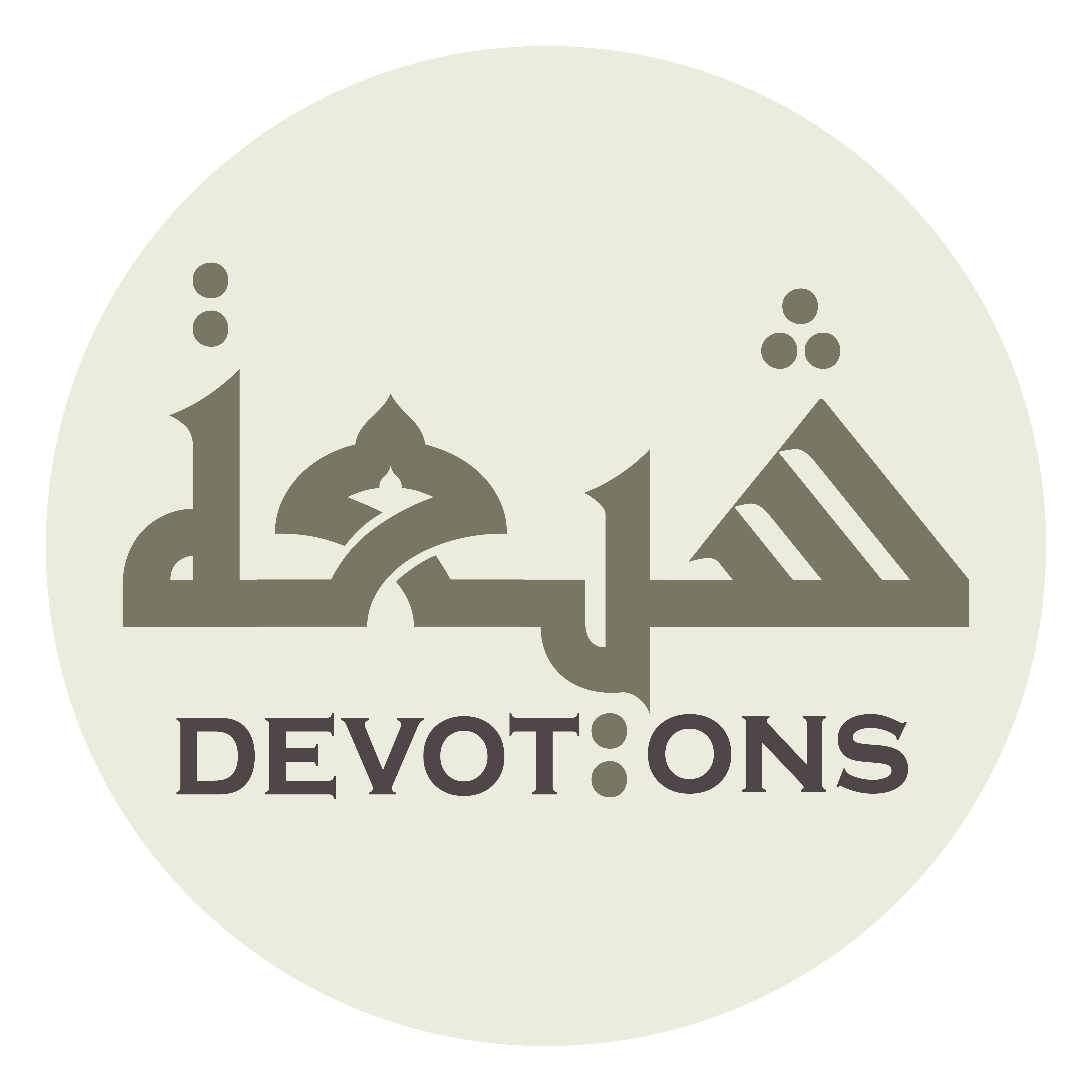 وَلِوُلْدِيْ فِيْ عَاجِلِ الدُّنْيَا وَ آجِلِ الْآخِرَةِ

waliwuldī fī `ājilid dunyā wa ājilil-ākhirah

and my children, in the immediate of this world and the deferred of the next!
Dua 25 - Sahifat Sajjadiyyah
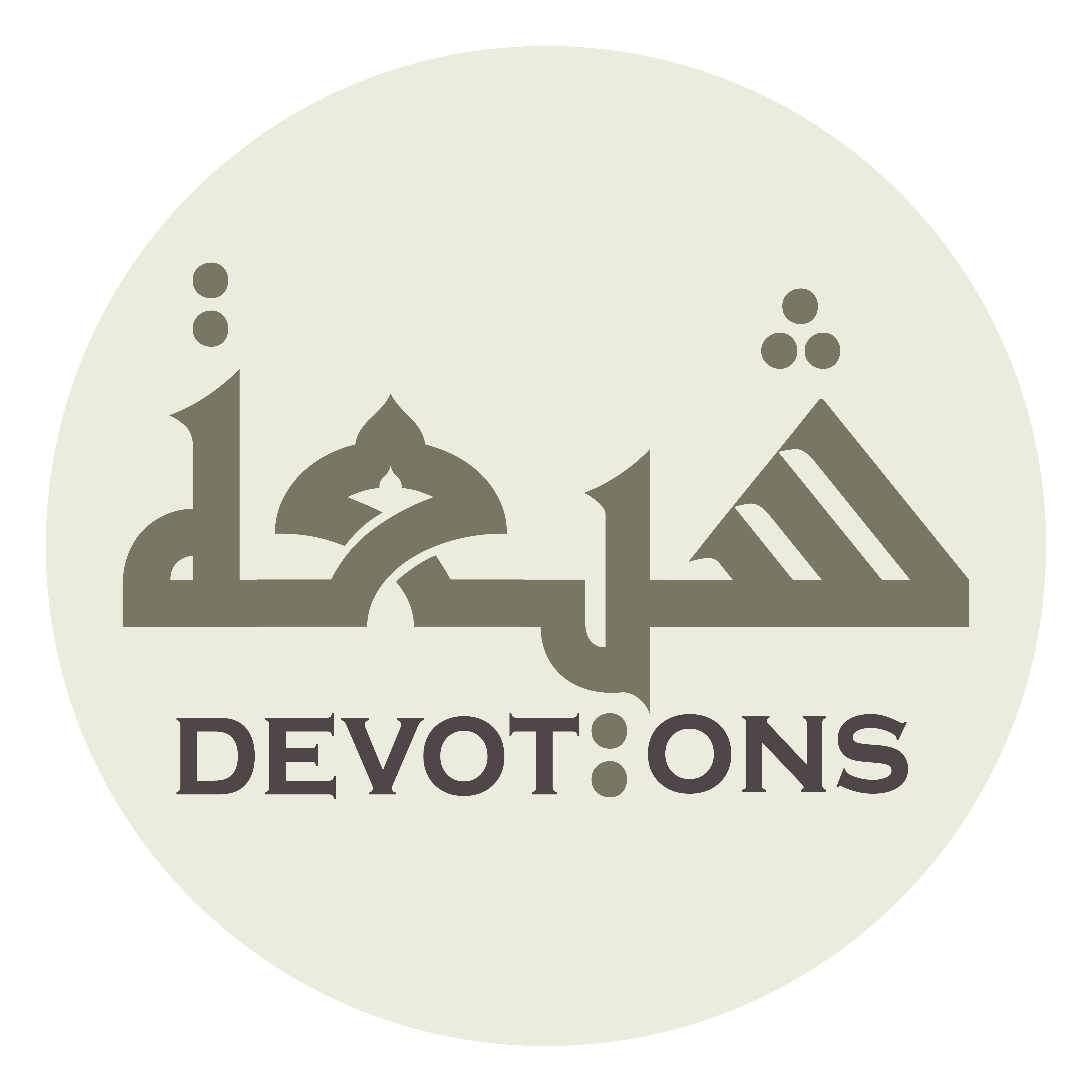 إِنَّكَ قَرِيبٌ مُجِيبٌ سَمِيعٌ عَلِيمٌ

innaka qarībun mujībun samī`un `alīm

Verily You art the Near, the Responder, the All-hearing, the All-knowing,
Dua 25 - Sahifat Sajjadiyyah
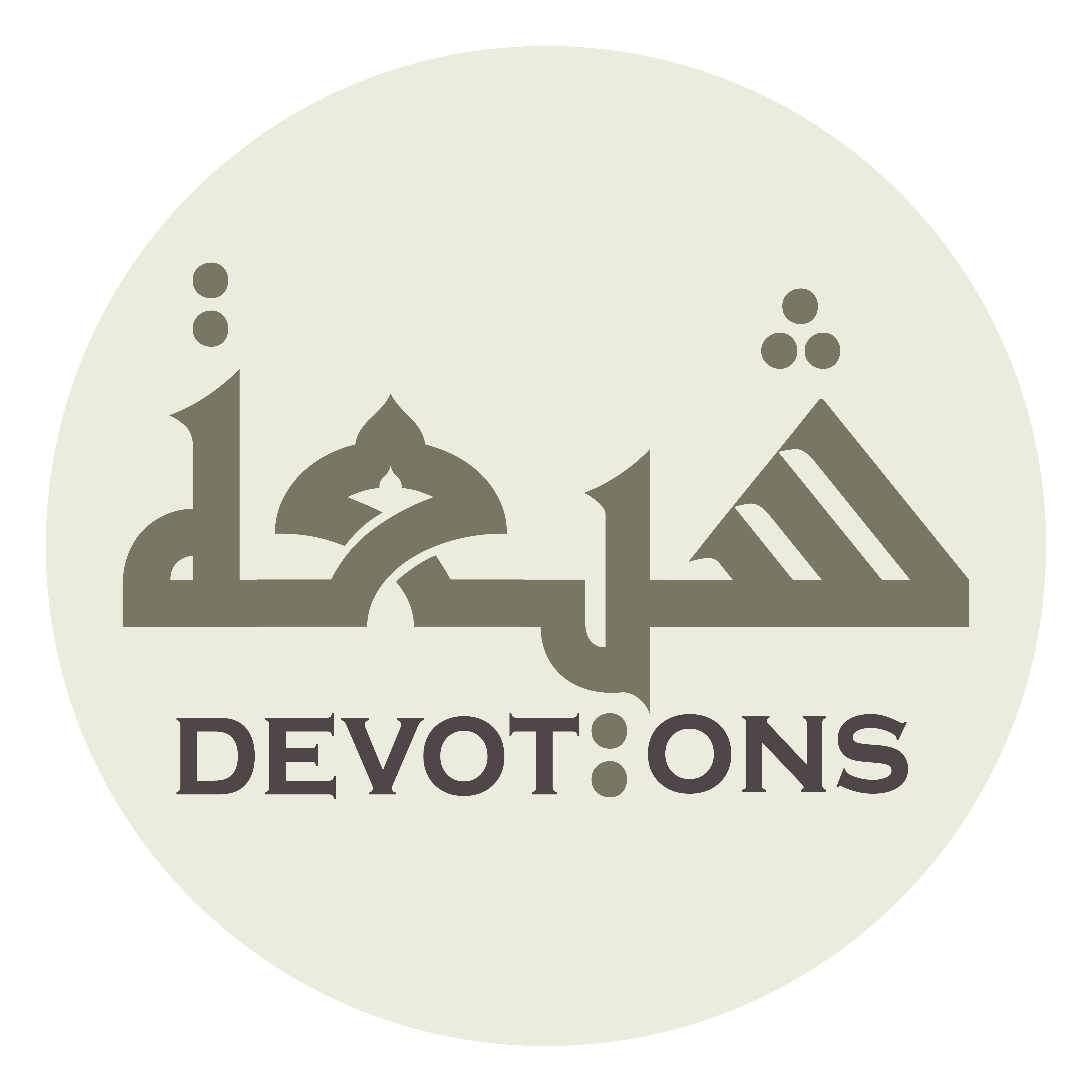 عَفُوٌّ غَفُورٌ رَؤُوفٌ رَحِيمٌ

`afuwwun ghafūrun ra-ūfun raḥīm

the Pardoner, the Forgiving, the Clement, the Merciful!
Dua 25 - Sahifat Sajjadiyyah
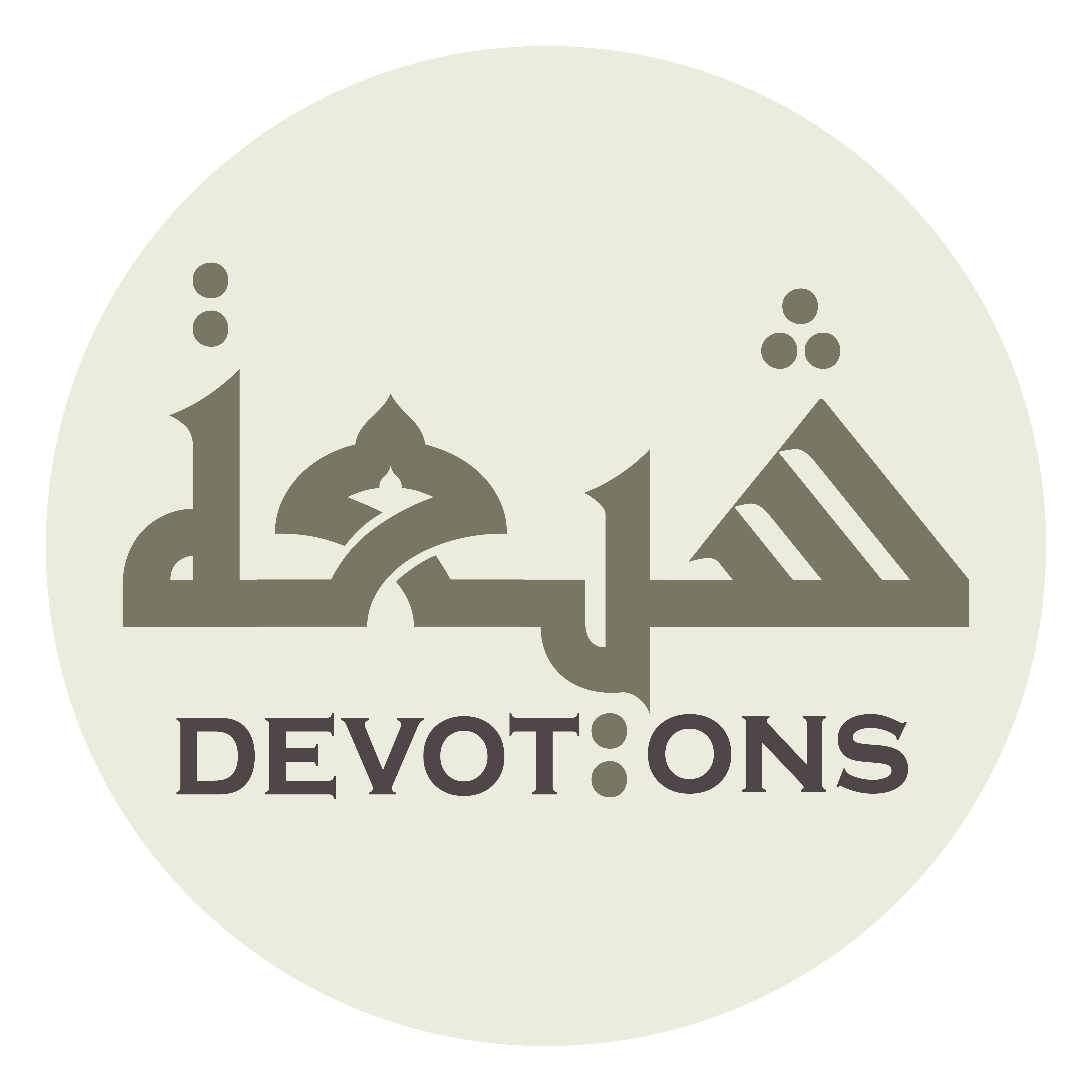 وَ آتِنَا فِيْ الدُّنْيَا حَسَنَةً وَْفِيْ الْآخِرَةِ حَسَنَةً وَقِنَا عَذَابَ النَّارِ

wa ātinā fid dunyā ḥasanatan wafil-ākhirati ḥasanatan waqinā `adhāban nār

And "give to us in this world good, and in the next world good, and protect us from the chastisement of the Fire" (2:201)!
Dua 25 - Sahifat Sajjadiyyah